State Reporting from EnrichChild File and Participation File
1
All students and student data shown in this presentation is from the CDE Sandbox and is not real.
2
Collecting Data and Sending to the CDE Data Pipeline
3
Collecting Data and Sending to the CDE Data Pipeline – Home Page
You can access the data collections from the Home page near the bottom of the screen: CDE Data Pipeline in the Special Education Section
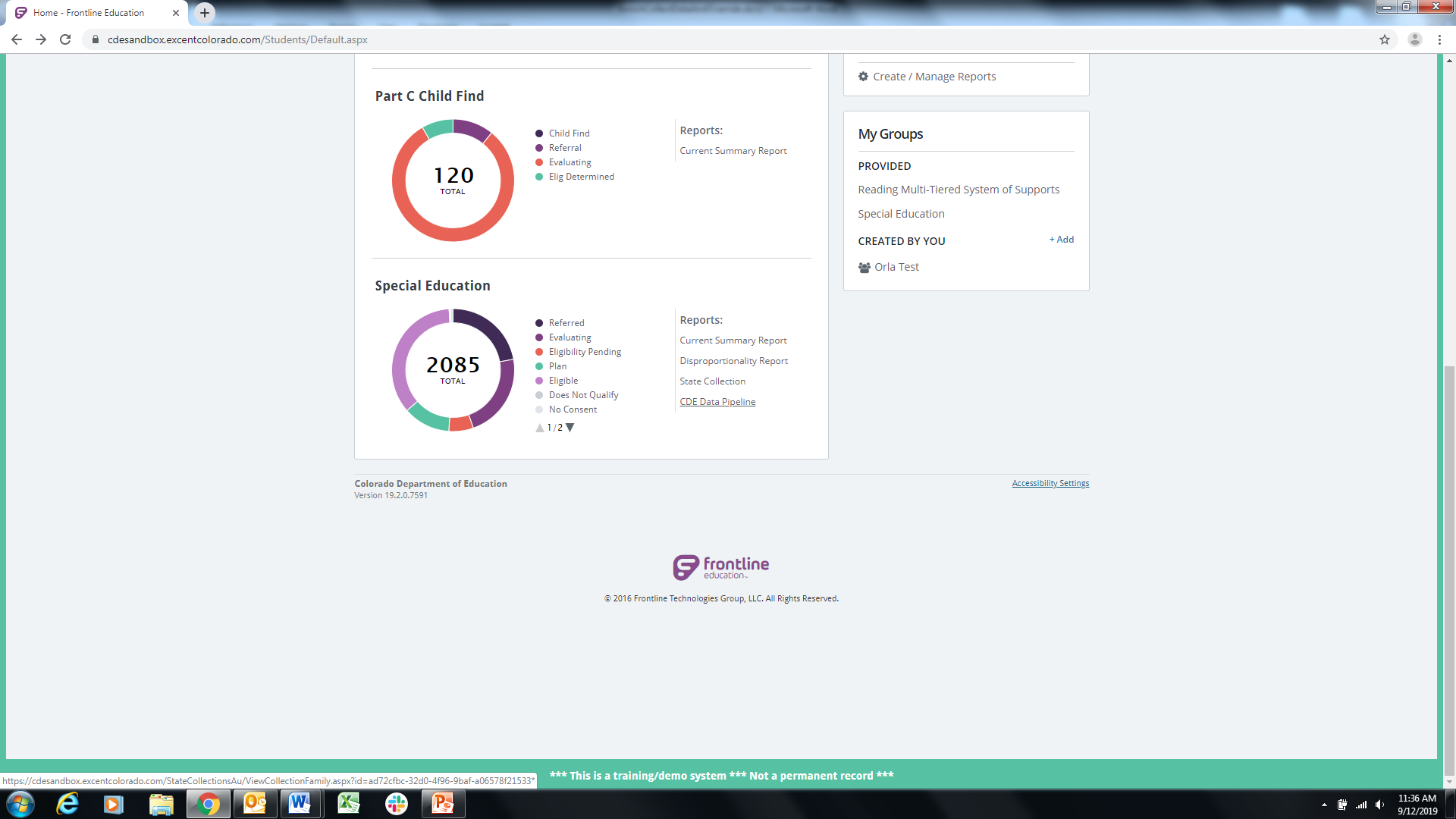 Both the December Count Child Count and End of Year files can be generated from CDE Data Pipeline
4
Collecting Data and Sending to the CDE Data Pipeline – Select School Year and Collection
Data files for December Count Child Count and End of Year are collected separately for each school year. Choose the school year and collection you want here
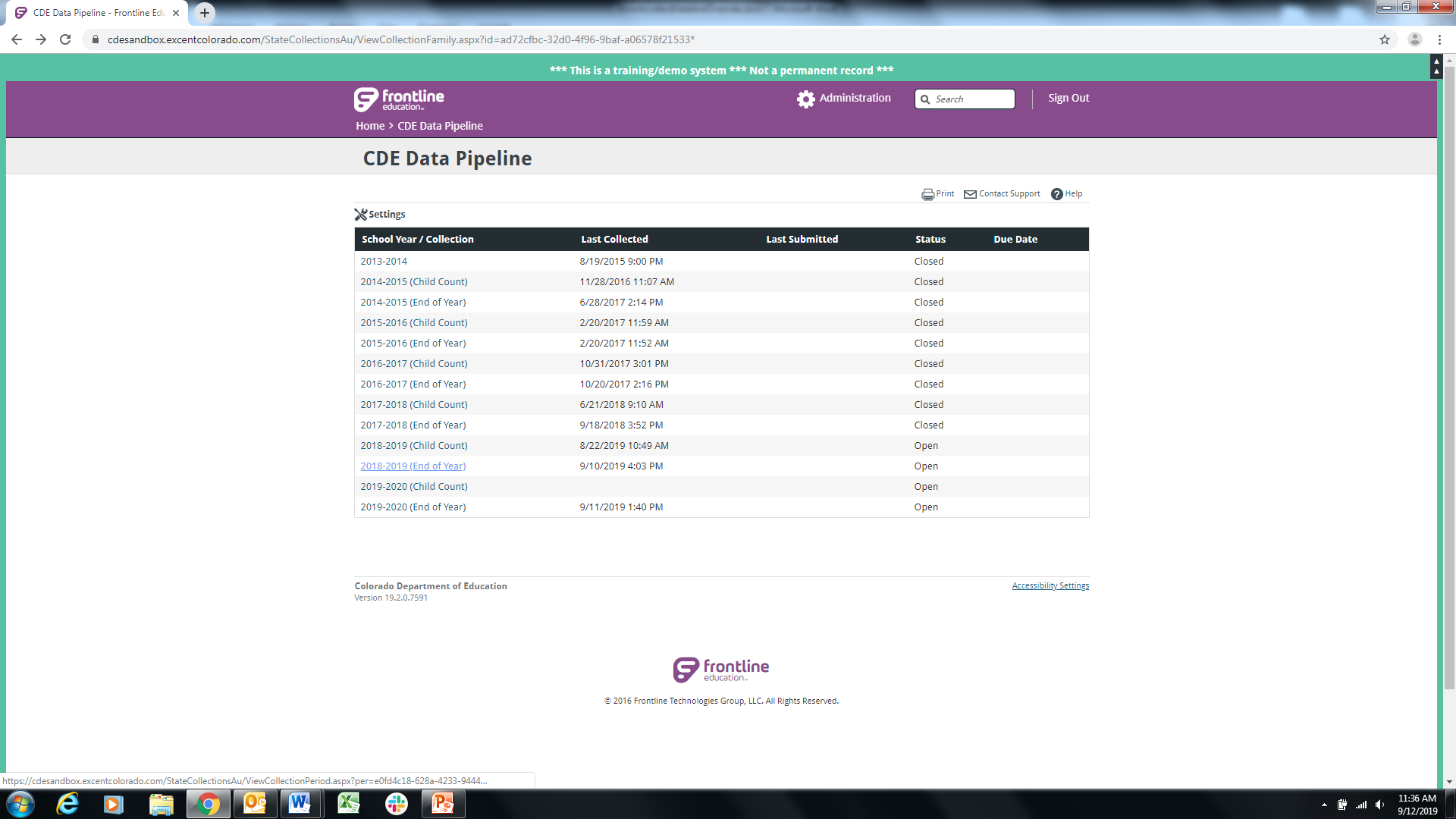 Choose the Year and Collection you want to work on
5
Collecting Data and Sending to the CDE Data Pipeline – Collect the Data
To run the files for the selected data collection select Collect Data, then Collect Only in the popup box
Select Collect Only to collect the data but not submit to Data Pipeline yet
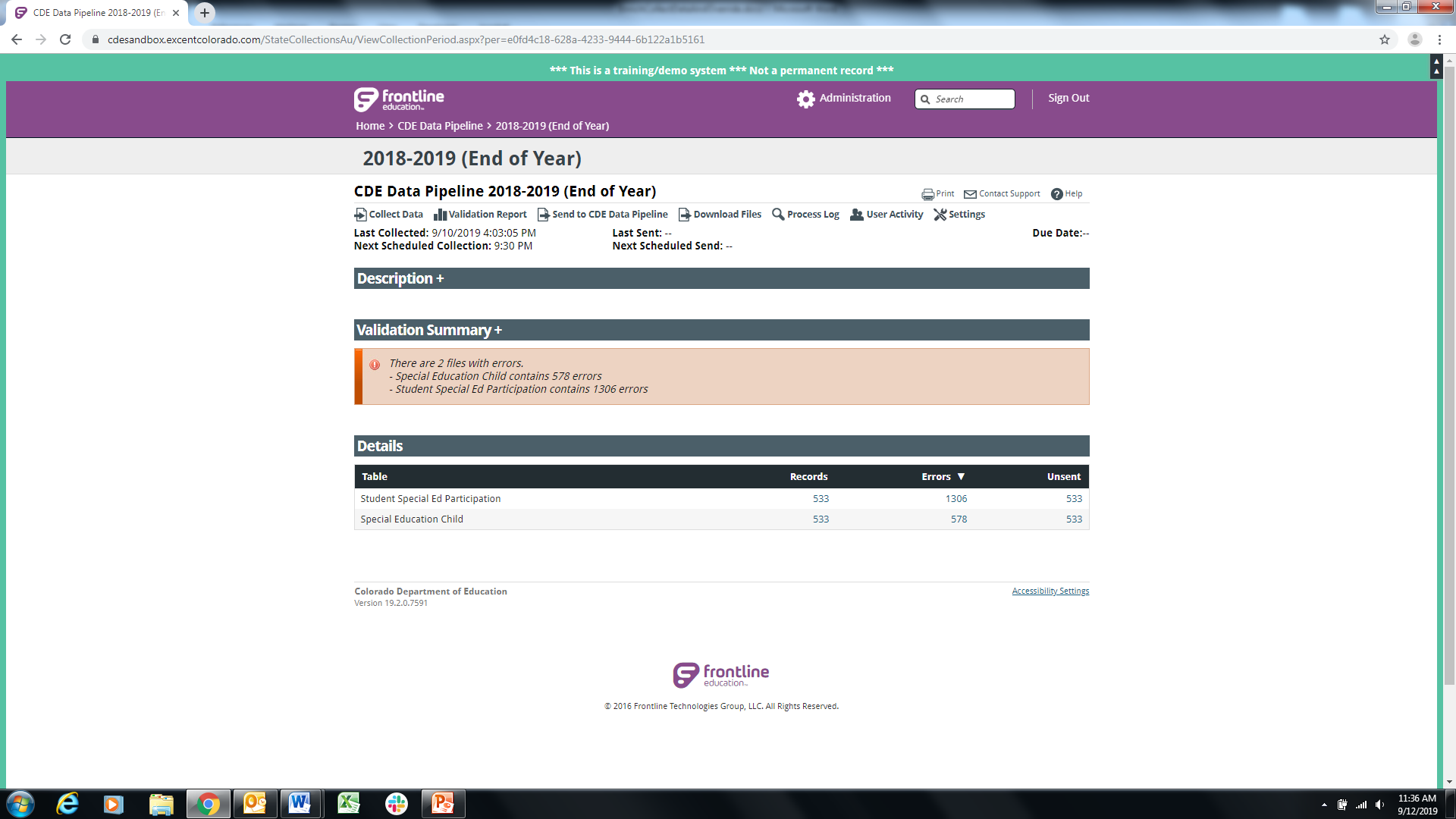 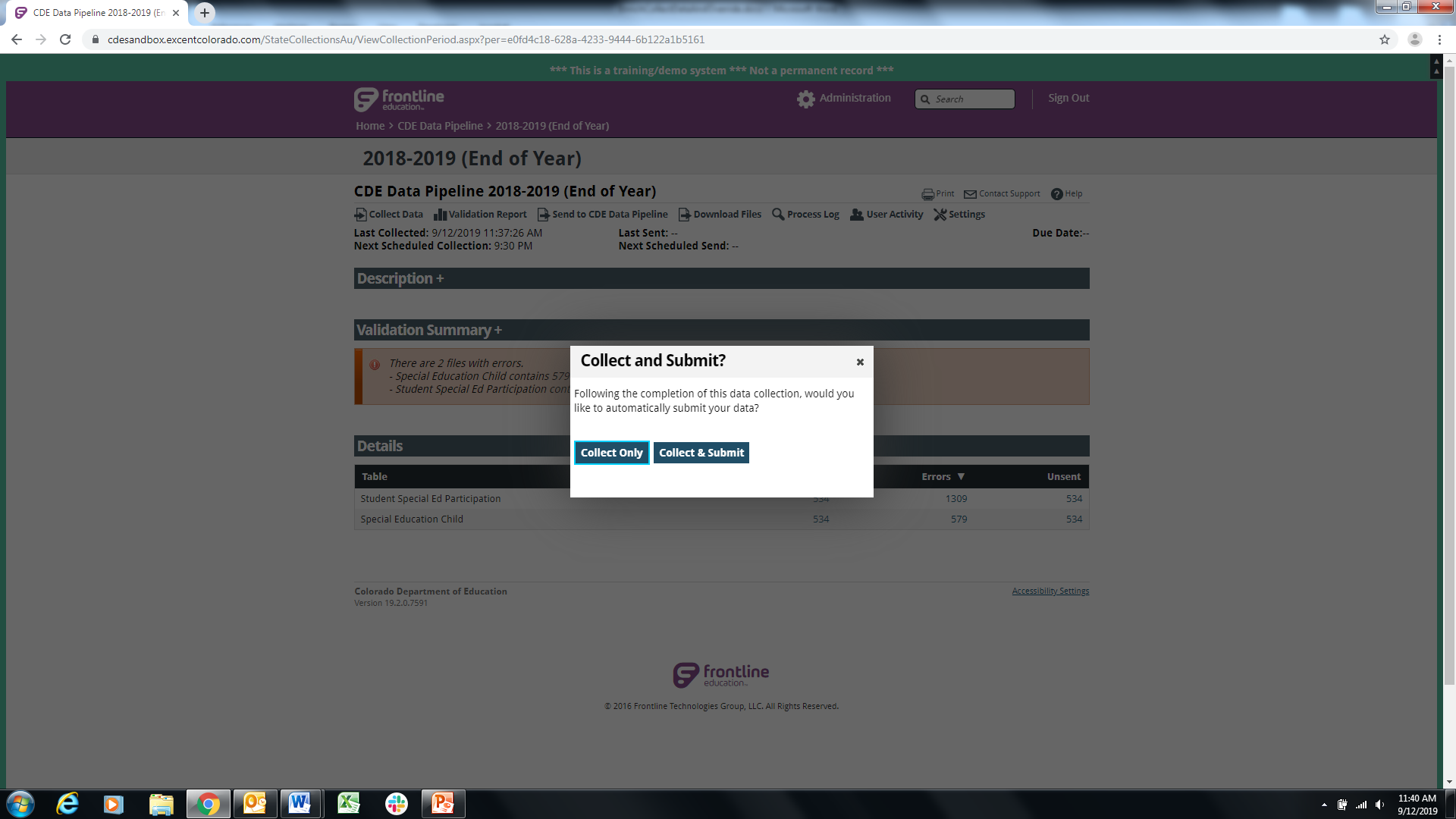 Collect the data here
The Errors you see here mirror the validation errors you would receive in Data Pipeline IEP Interchange level, except the RITS or other edits that rely on CDE databases not linked with Enrich
Once the files have been collected you can see the number of records and validation errors in the Details section
6
Collecting Data and Sending to the CDE Data Pipeline – Errors and Records
Errors can be corrected in an override screen or the actual student record screens
File date ranges can be altered in Settings
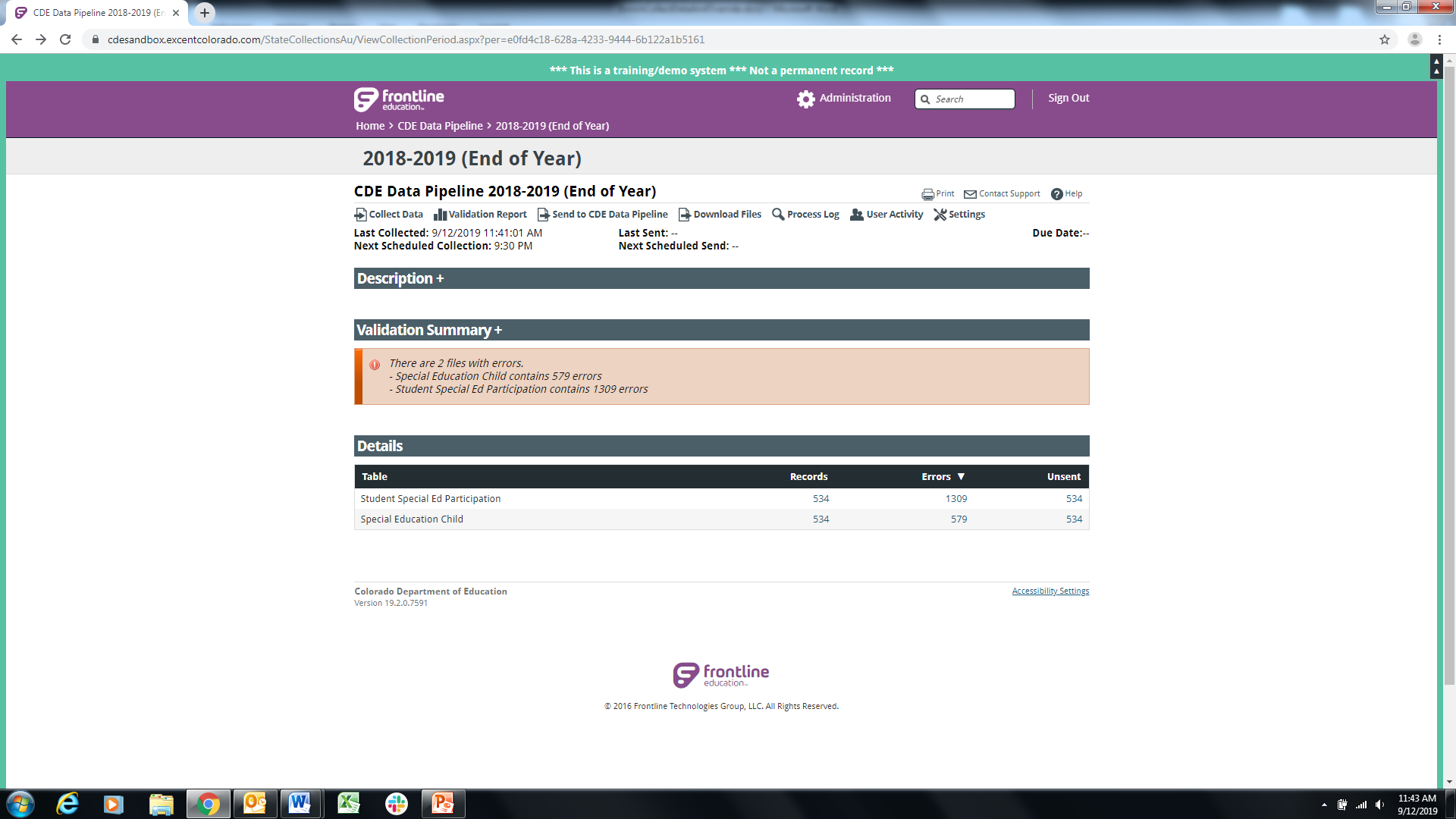 See the errors and a link to the affected records here
If there are no errors showing here in Enrich but there are errors in Data Pipeline, you can still get to the affected records by clicking into the records of the file here
7
Collecting Data and Sending to the CDE Data Pipeline – Error Validation Report
Click into the Errors of either the Child or Participation file for the detailed error messages
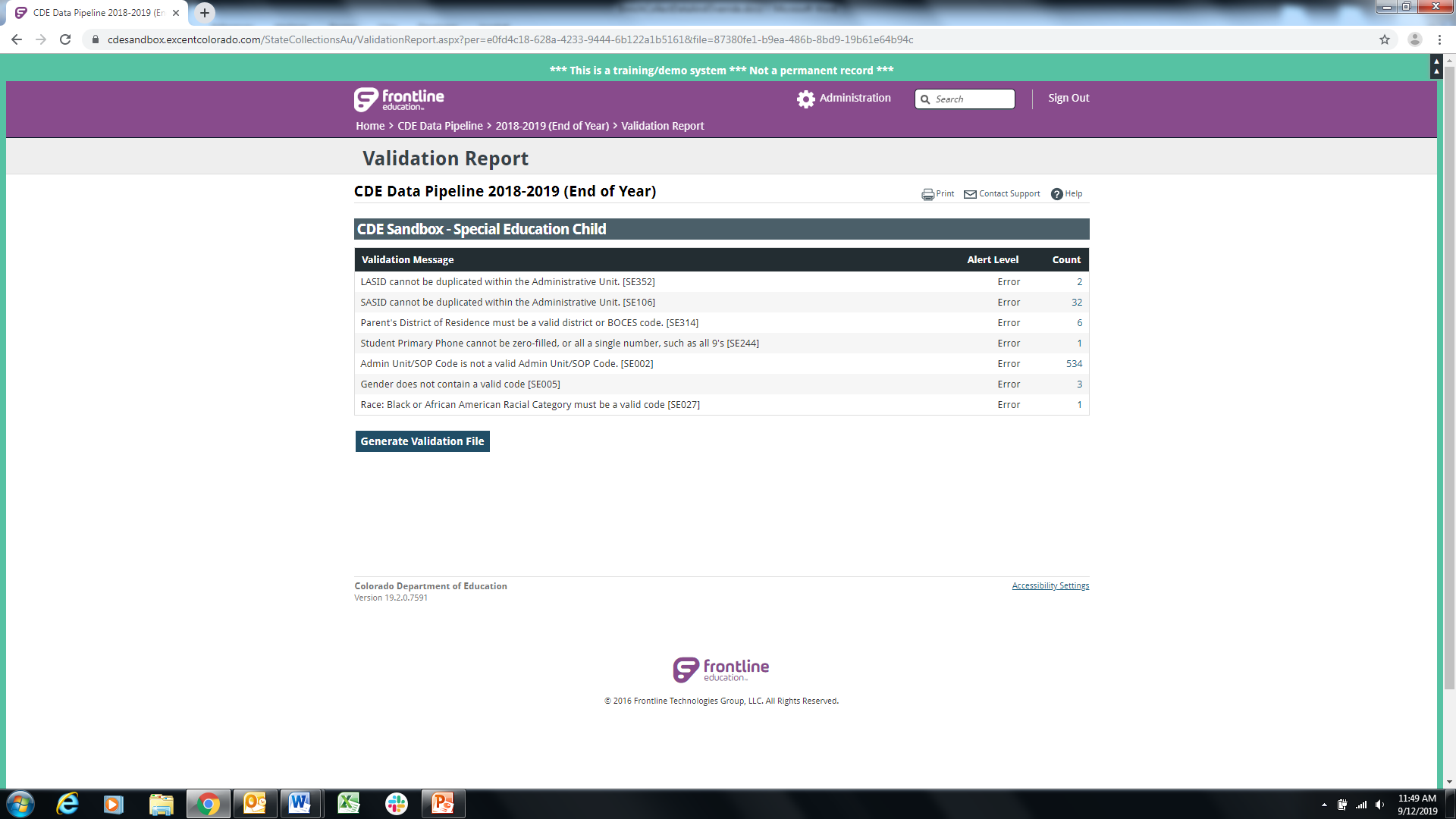 See the details of each error by clicking on the number in the Count column
See the errors and a link to the affected records here
8
Collecting Data and Sending to the CDE Data Pipeline – Error Details
Details of SE005 on the Child file
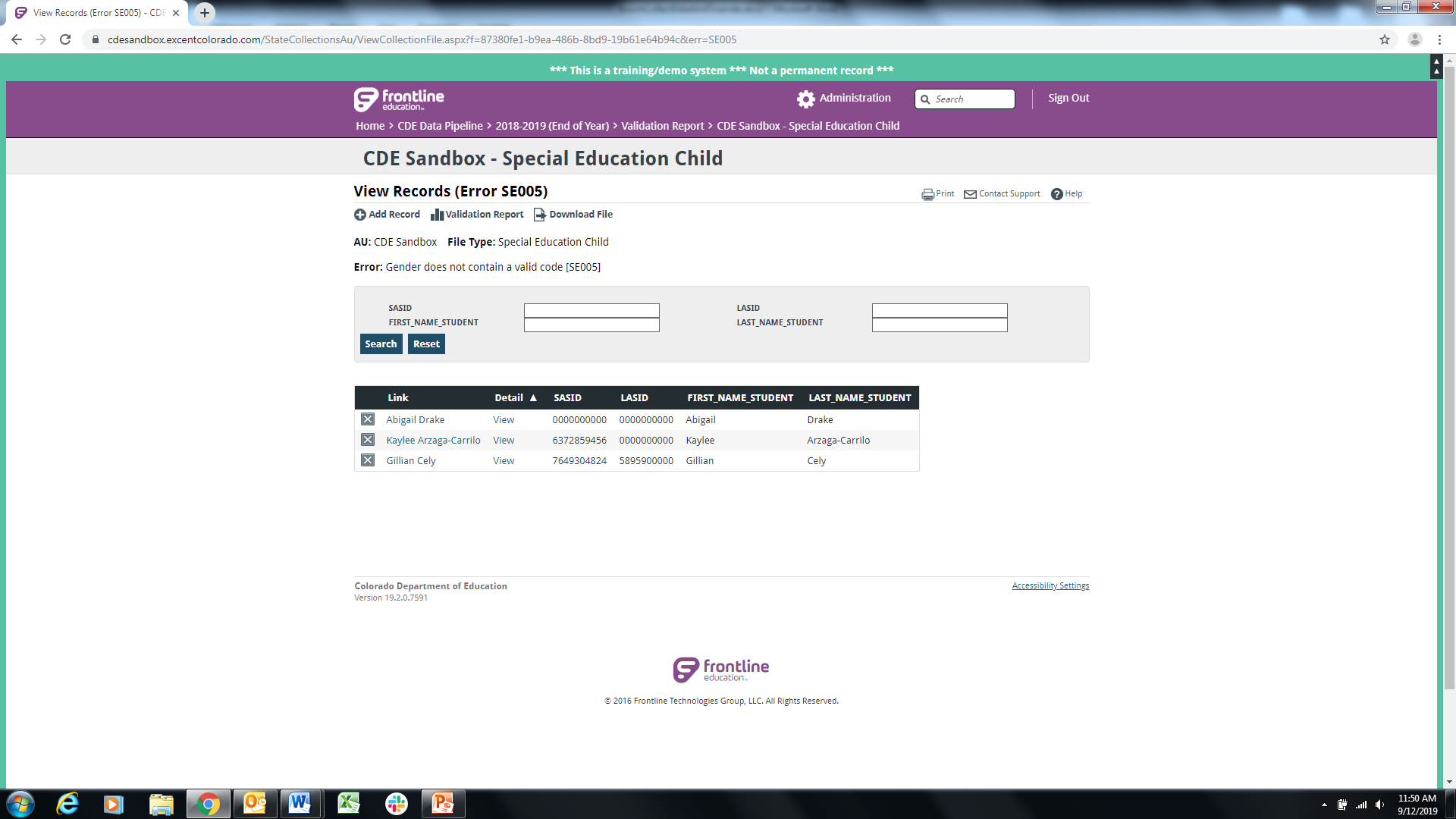 Clicking on the name will bring you to that Student’s actual record where you can Edit the permanent record
Clicking on View will bring up just the data in this file on an Override screen where you can change it in this file only
If you ever need to manually remove a record from your file submission you can click the X, be sure to remove it from both Child and Participation files
9
Collecting Data and Sending to the CDE Data Pipeline – View Record
When you View the record it will look like this showing all the data fields in that file
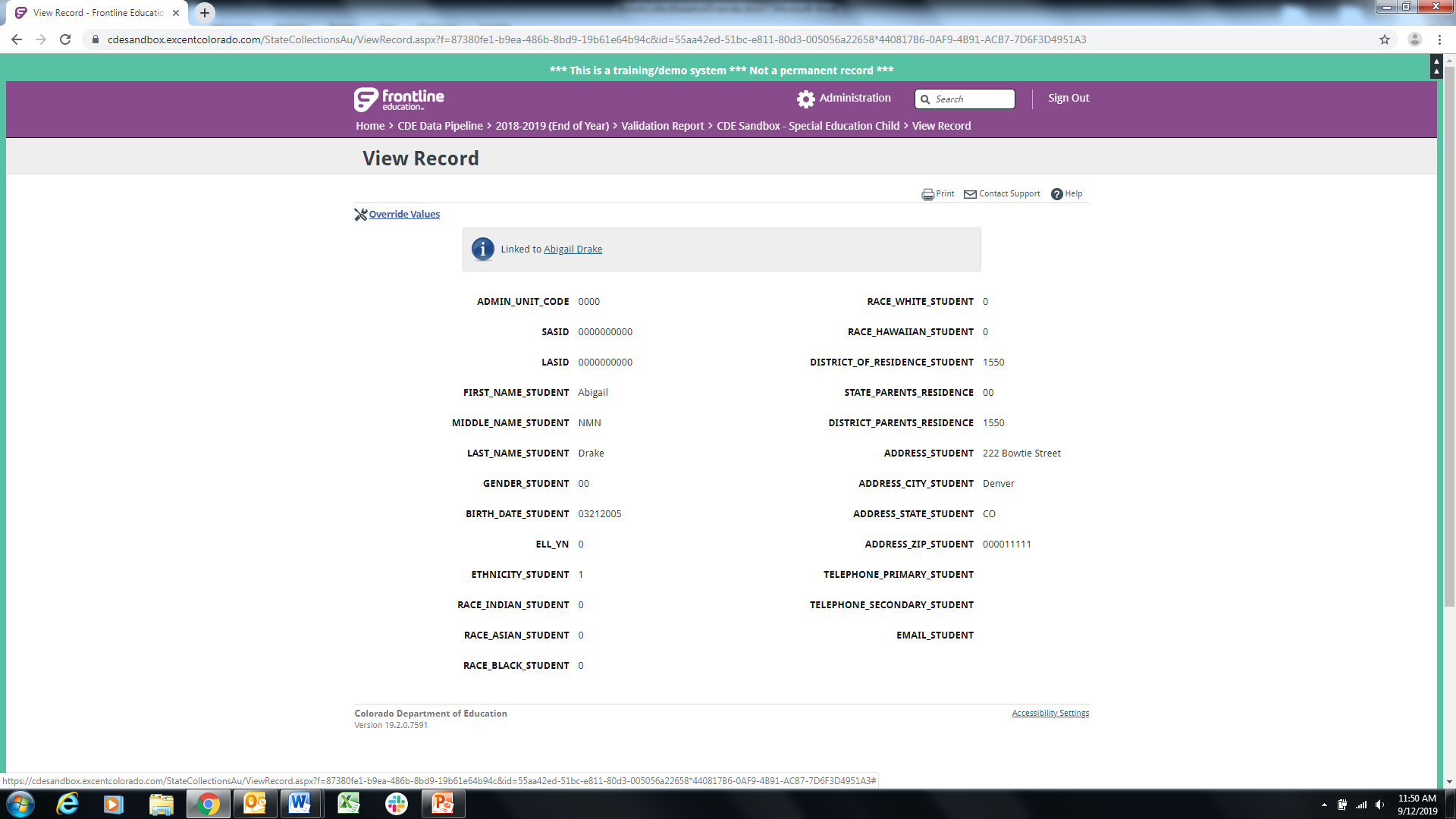 Clicking to Override Values will bring up a popup asking you to confirm, click OK
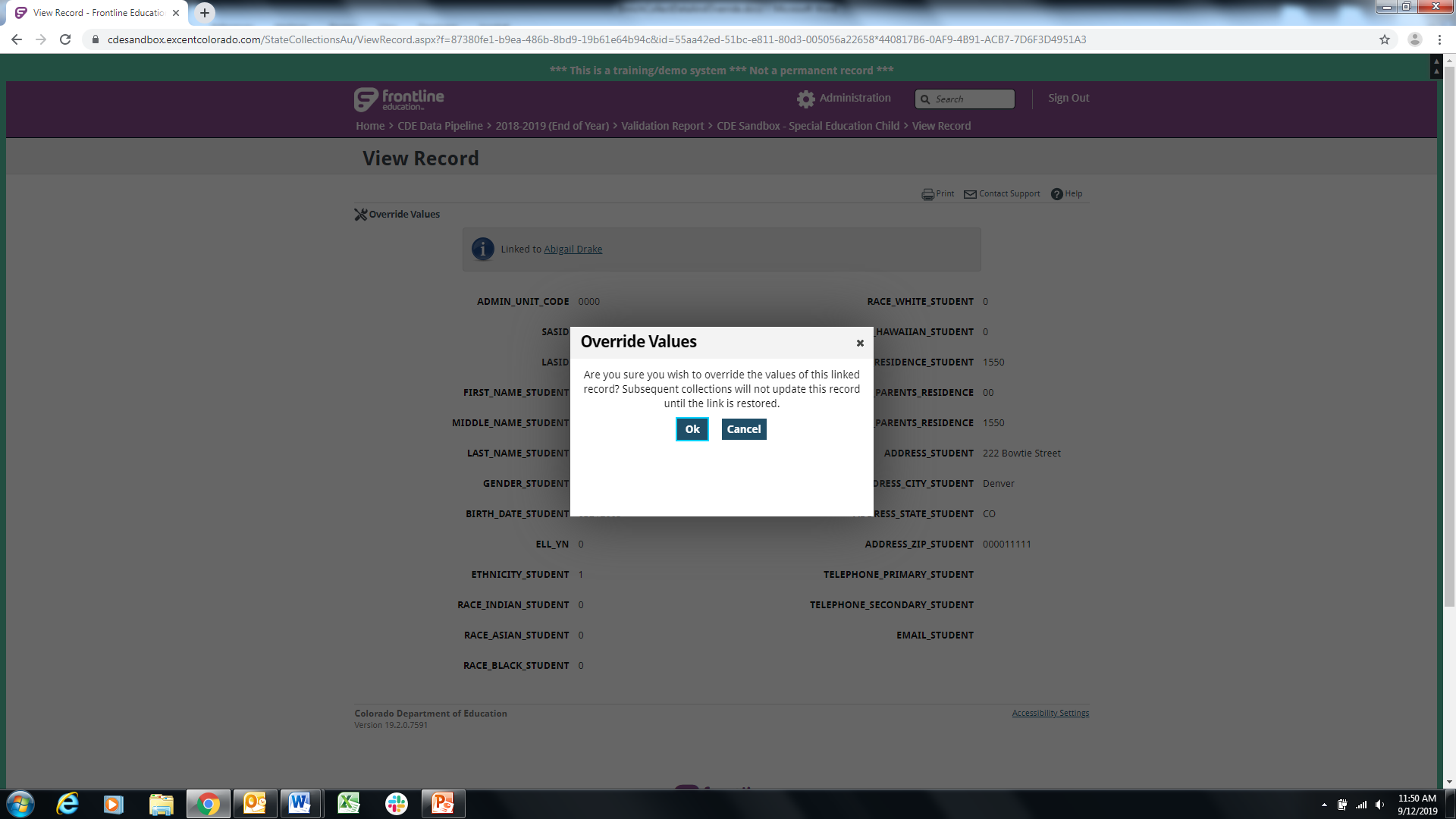 10
Collecting Data and Sending to the CDE Data Pipeline – Override Screen
Once a record has been overridden, it can only be changed in this screen until you Restore Link. These changes are for this file only.
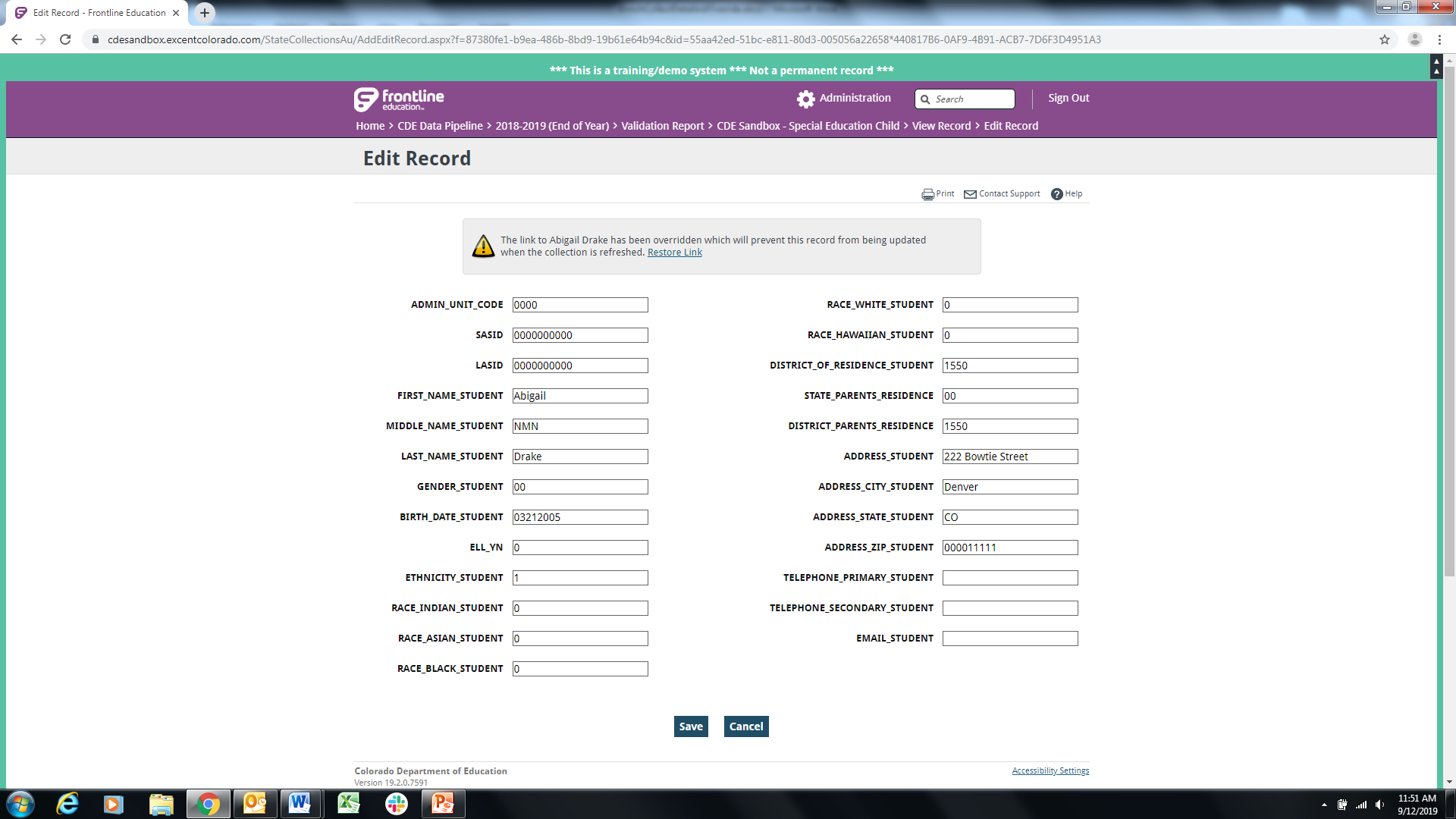 11
Collecting Data and Sending to the CDE Data Pipeline –Student Profile Page
If you had clicked on the Name instead of View you would be taken to the student’s Profile page
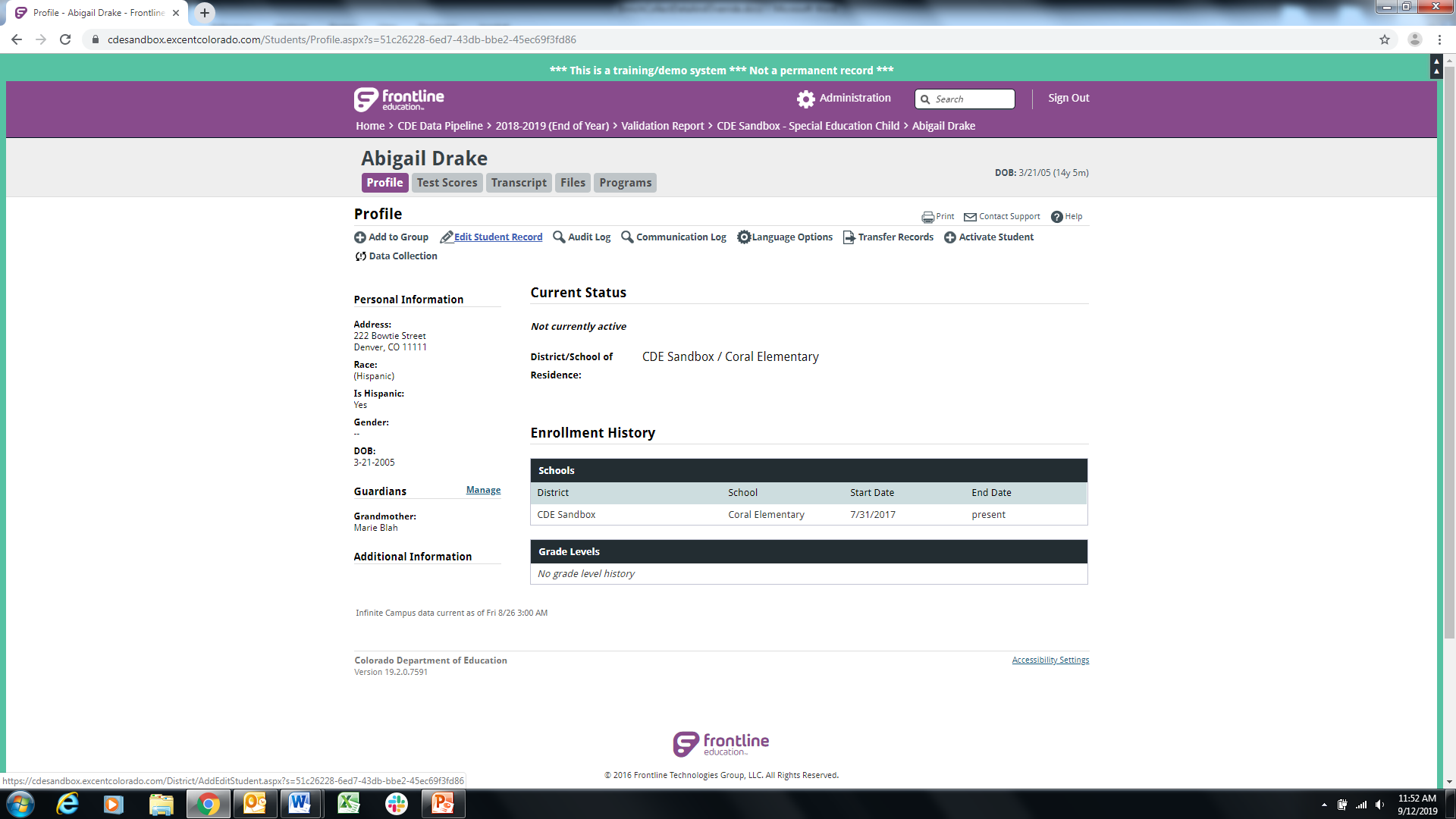 Edit Student Record to update the data field permanently and not just for that one file extract
12
Collecting Data and Sending to the CDE Data Pipeline – Edit Student Record
Update the data field needed, then scroll down and Save the change
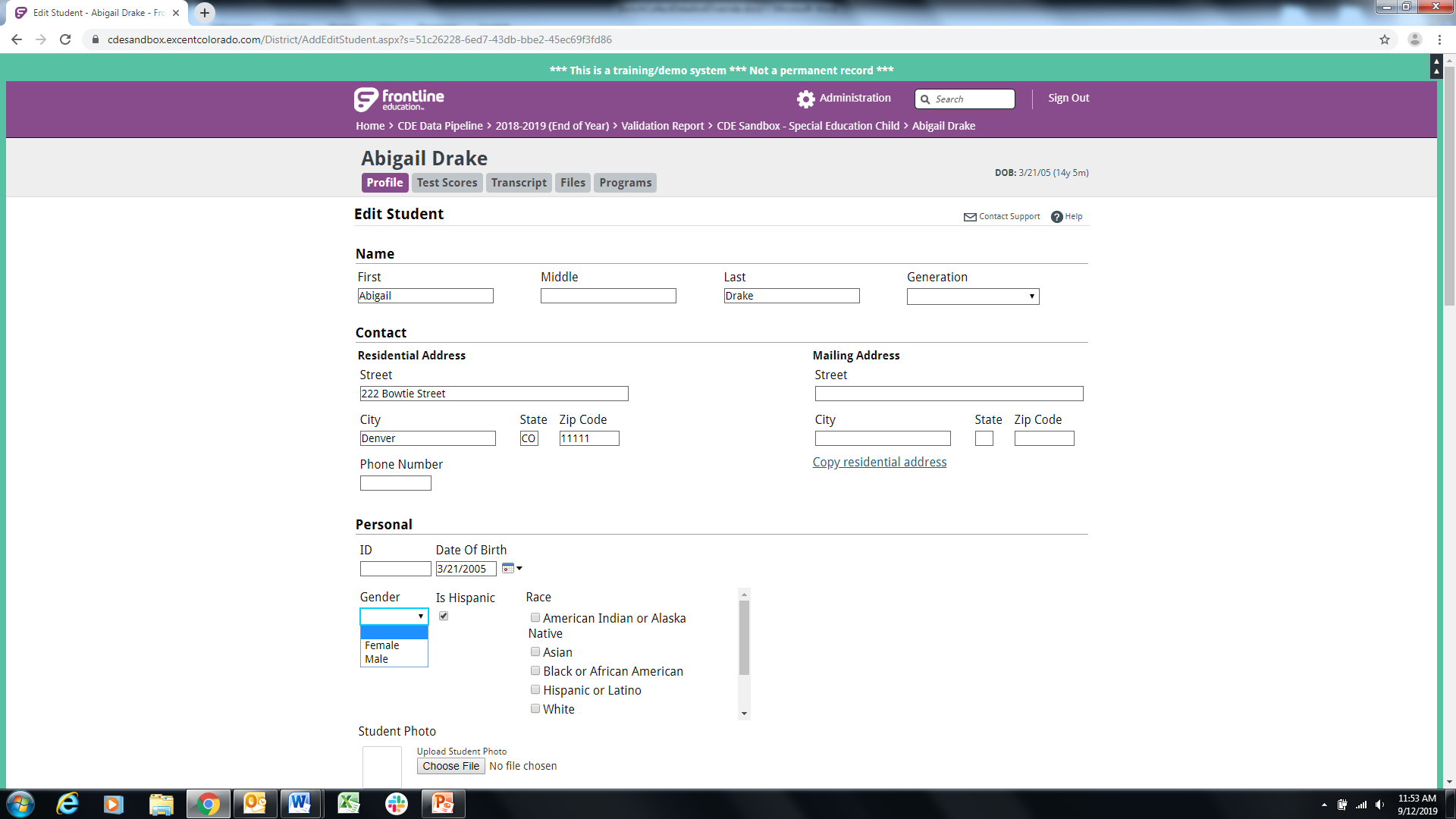 Edit Student Indicates you are Editing the record
Please note that data changes made to a Student’s Profile page may be overwritten by nightly SIS imports if it’s a data field that pulls through from your SIS.  Please be sure to update the SIS source as well. Changes made to the collected file on the Override screen will not be affected by SIS imports.
13
Collecting Data and Sending to the CDE Data Pipeline – Recollect the Data
Once you have completed the changes in the actual Student records, you will need to collect the data again
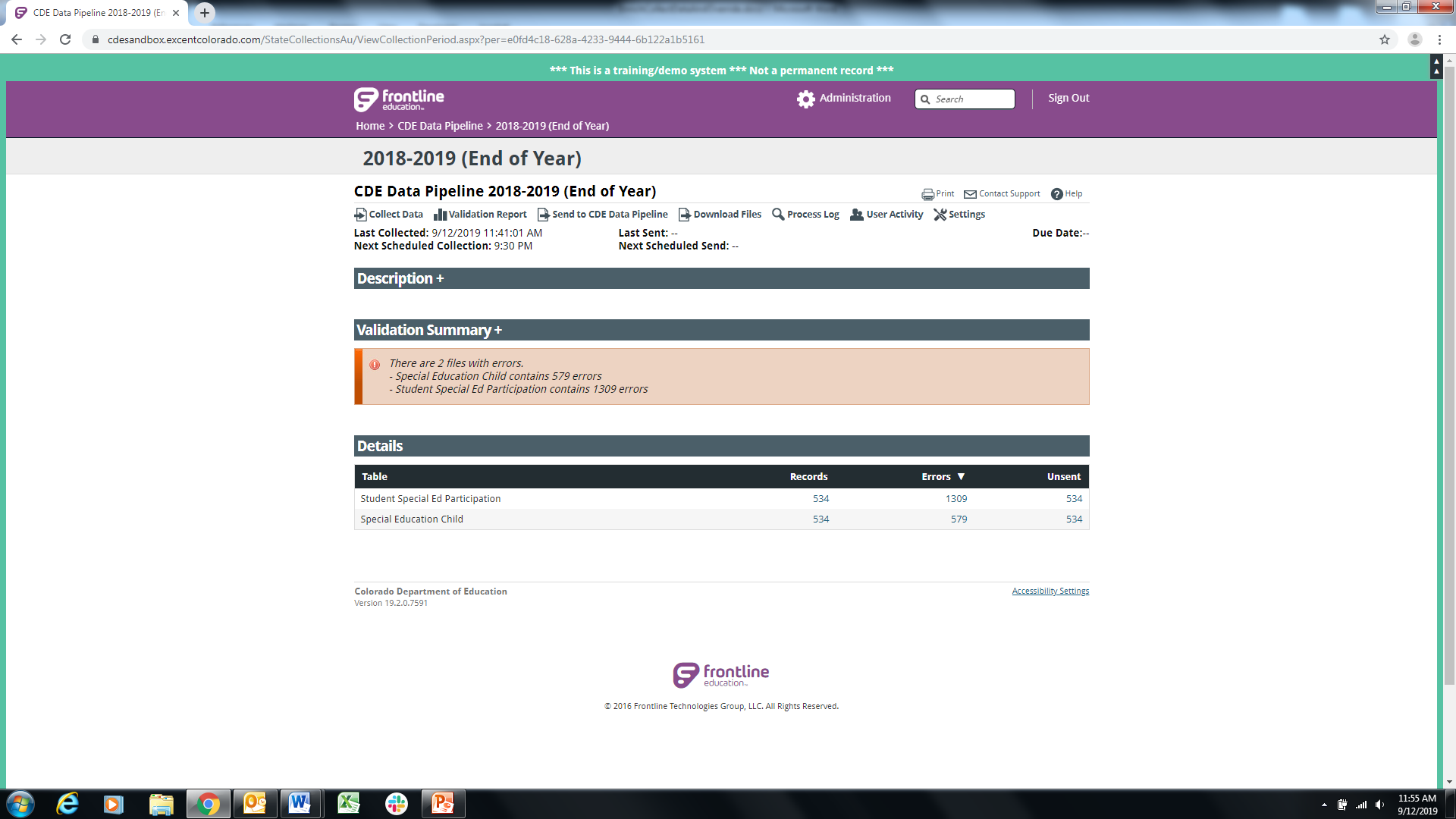 Collect Data here
14
Collecting Data and Sending to the CDE Data Pipeline – Send to Data Pipeline
Once you are ready choose Send to CDE Data Pipeline and a popup will ask for your IdM login info
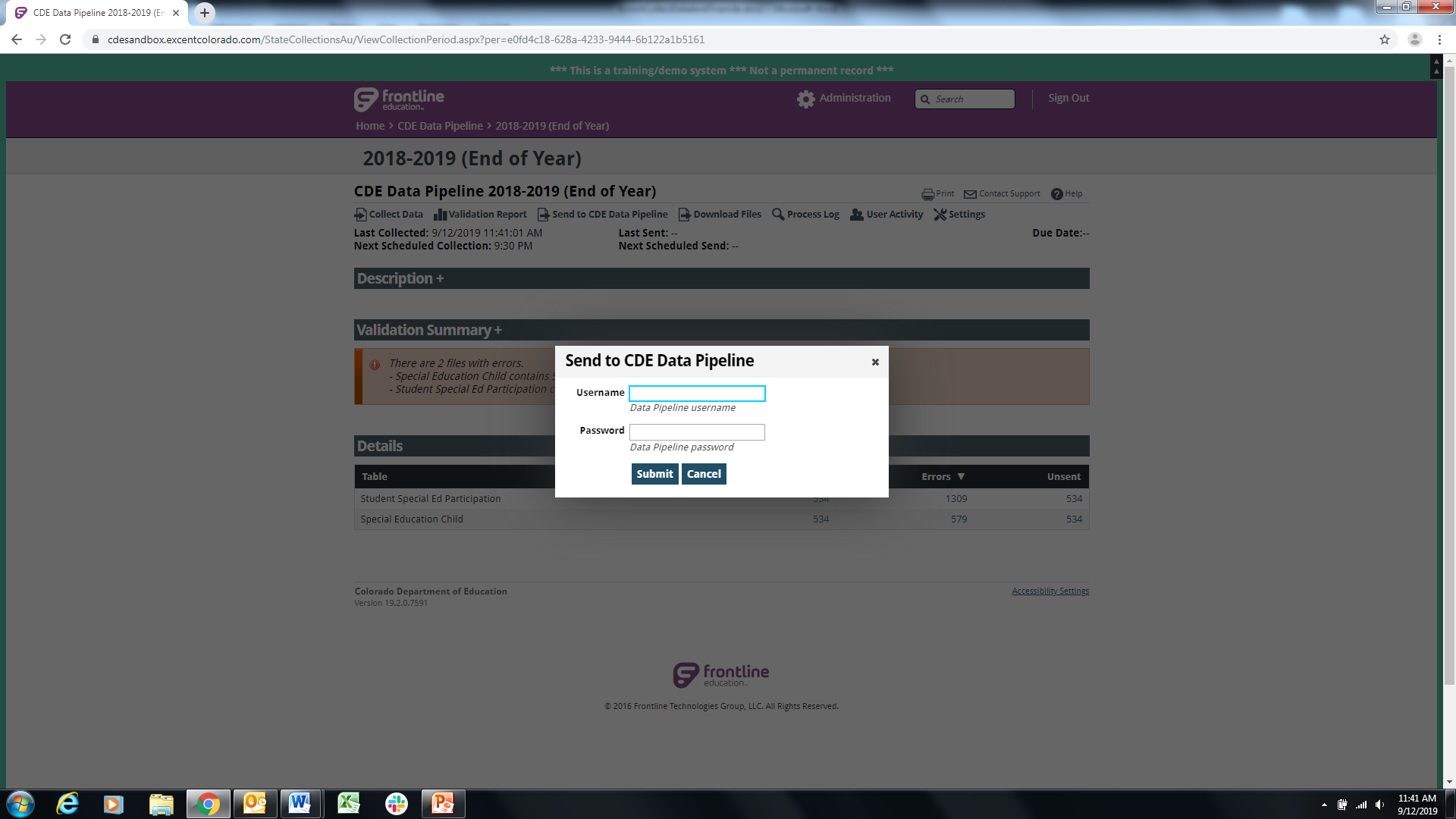 15
Collecting Data and Sending to the CDE Data Pipeline – Download Sent Files
If you would like to download a copy of the collected files you may do so by clicking Download Files
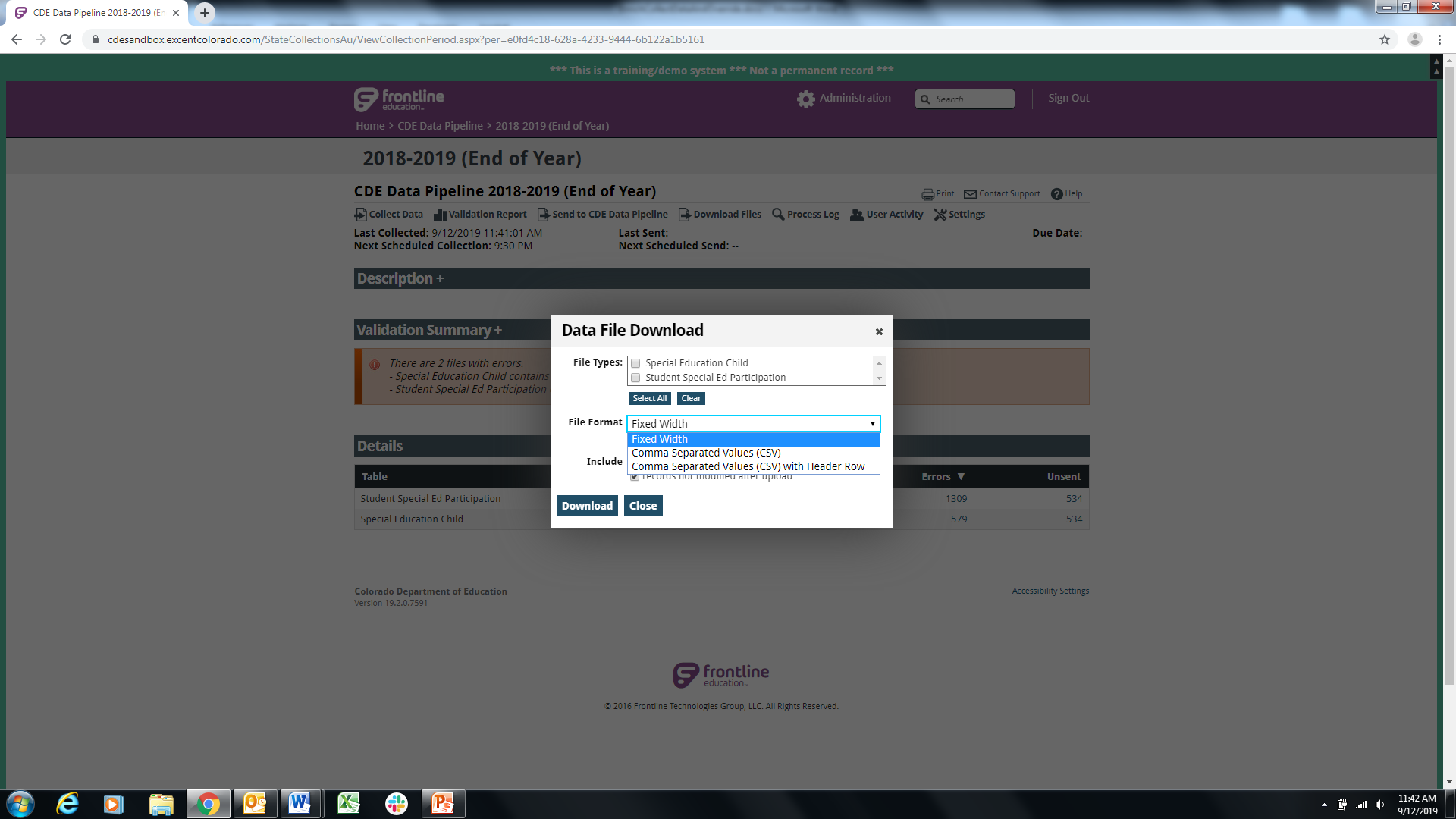 16
Administrative Edit to Change Data in the Enrich Record Permanently
17
Administrative Edit to Change Data – Programs History
Search for the student you need to edit, you can search for the student by name or sasid in the Search box at the top right. Once you have the student page, click on the Programs tab, then click View History. From the Program History screen you can click on the Item/Event you need to edit and pull up the data associated with that event.
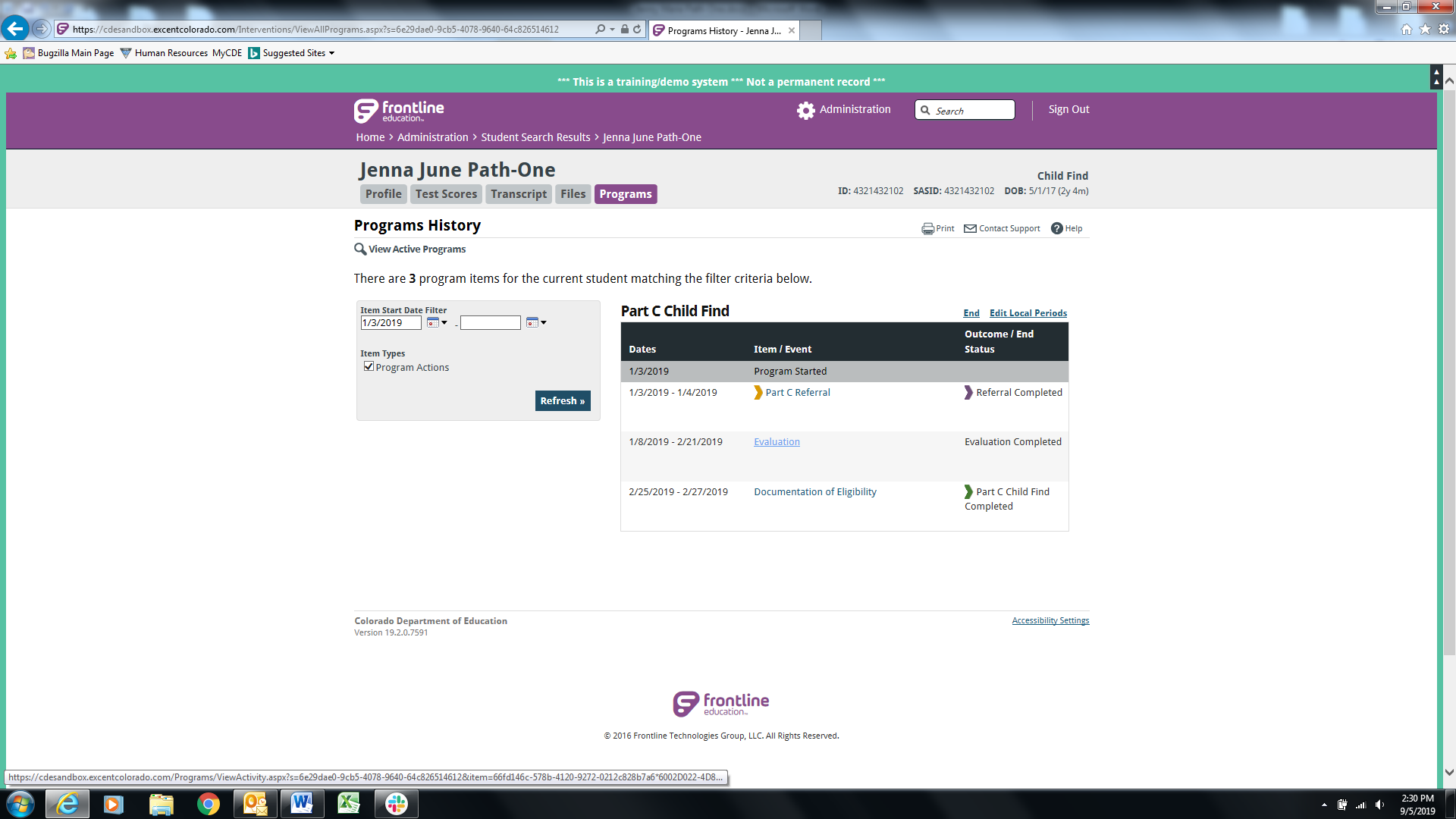 18
Administrative Edit to Change Data – Administrative Edit Button
Once you have clicked into the Item/Event you want to edit, you will want to click on Administrative Edit, which has a little pencil next to it and is above the padlock image.
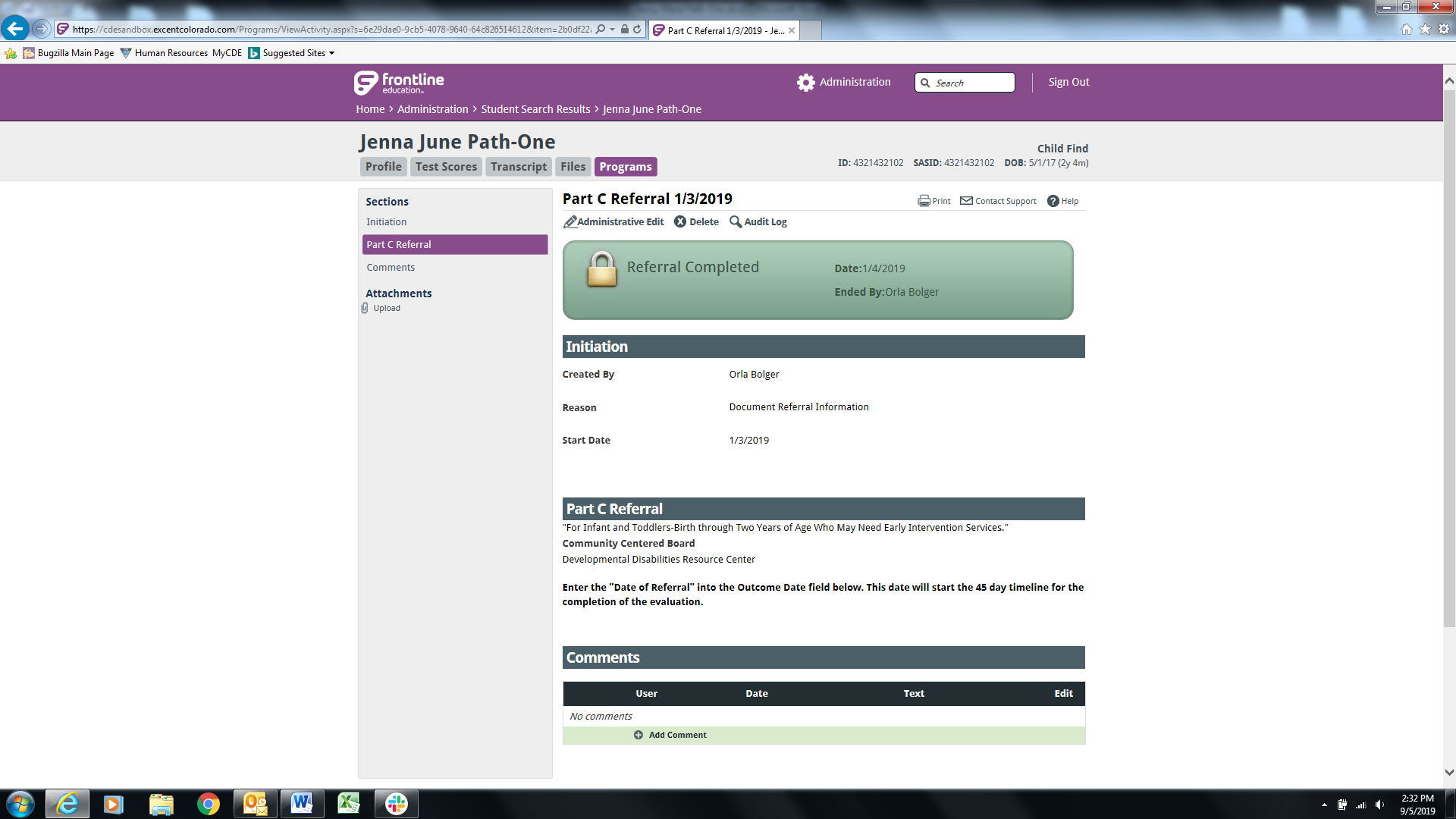 19
Administrative Edit to Change Data – Confirm Administrative Edit
Once you click Administrative Edit you will get a popup asking you to Click Continue to confirm you want to make changes.
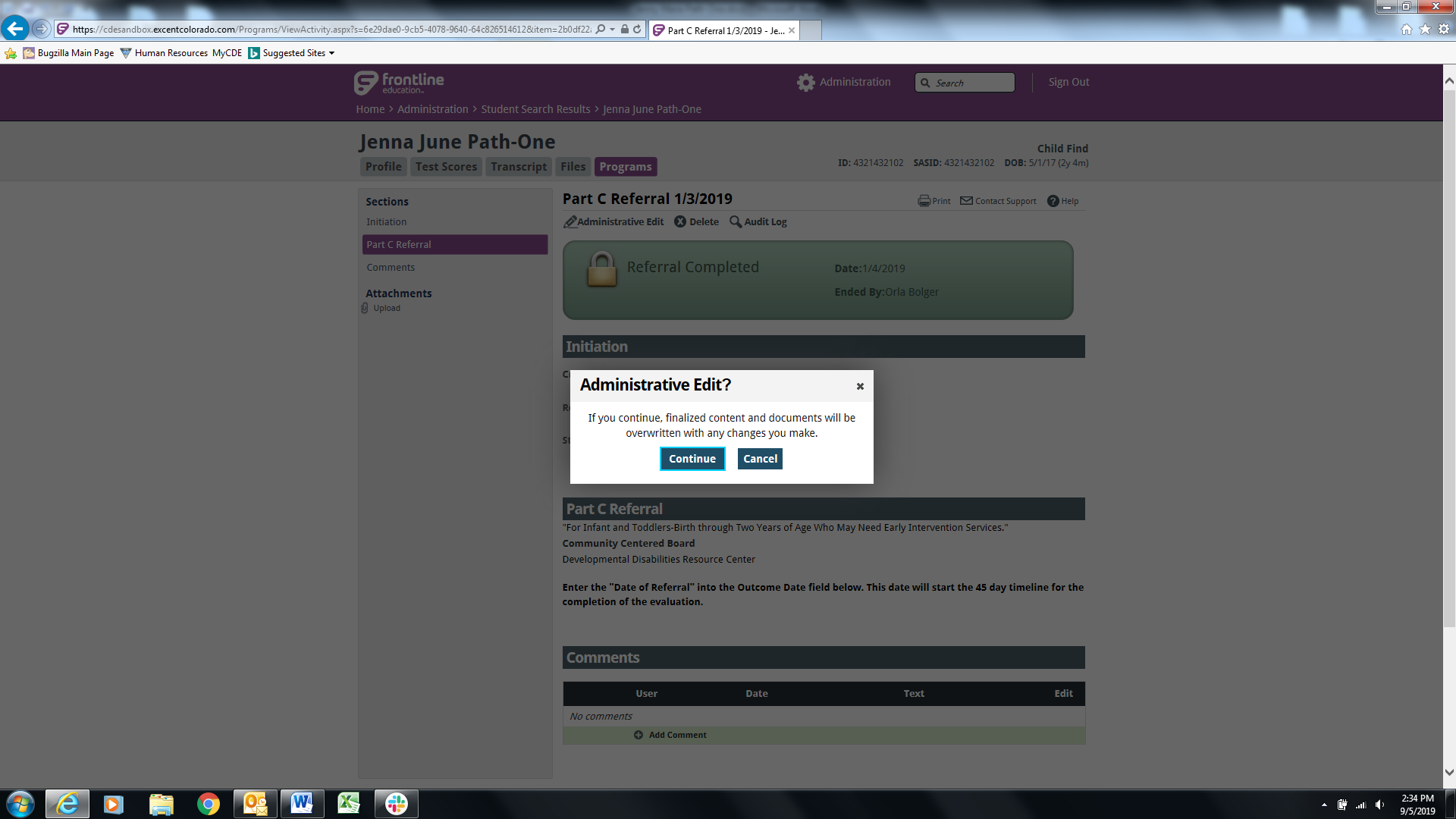 20
Administrative Edit to Change Data – Save Edited Data
Change the data you need to, then click the purple Save button in the lower right.
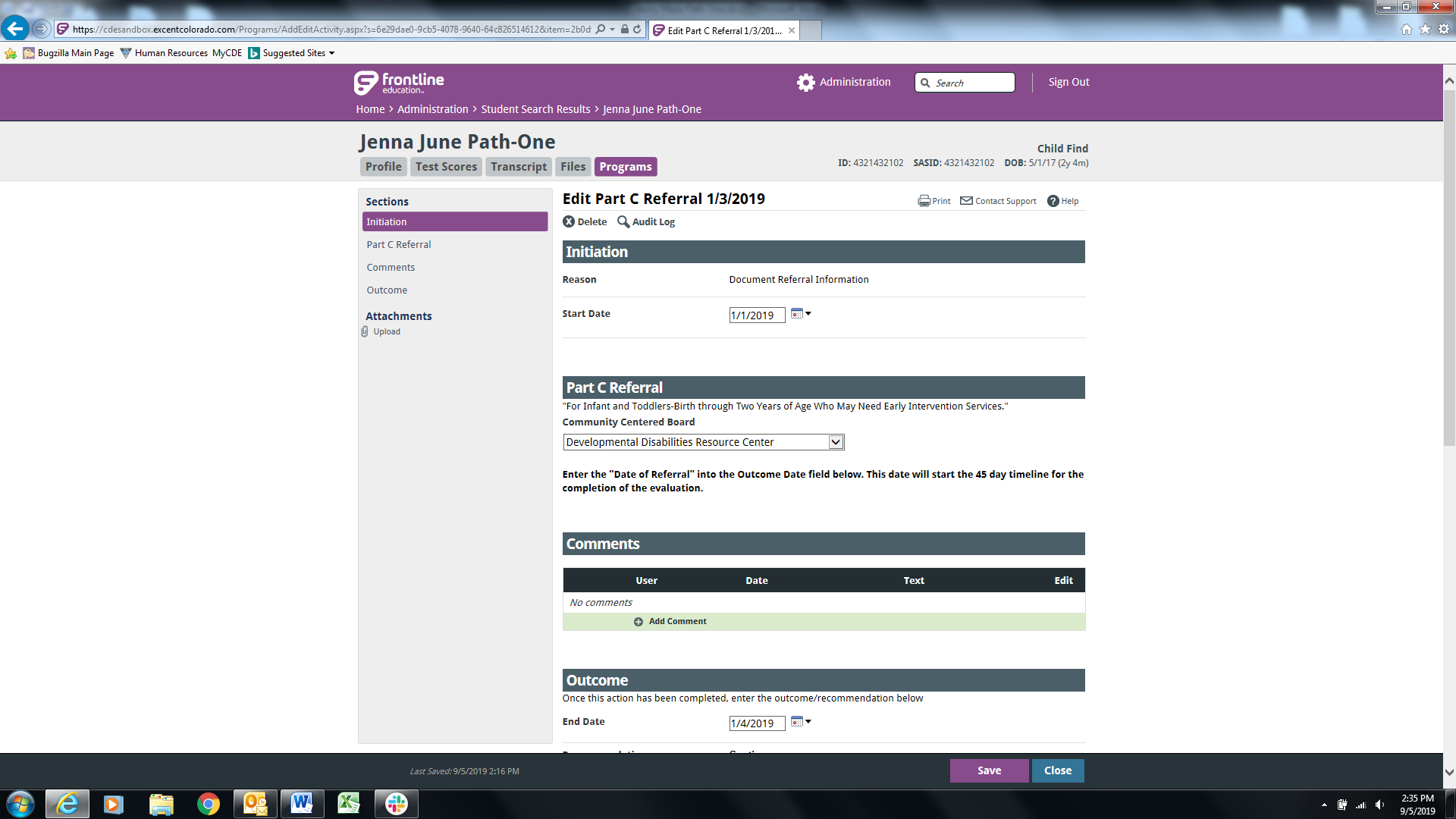 21
Administrative Edit to Change Data – Confirm Save of Edited Data
You will get a popup asking you to confirm your Save by clicking the Save button.
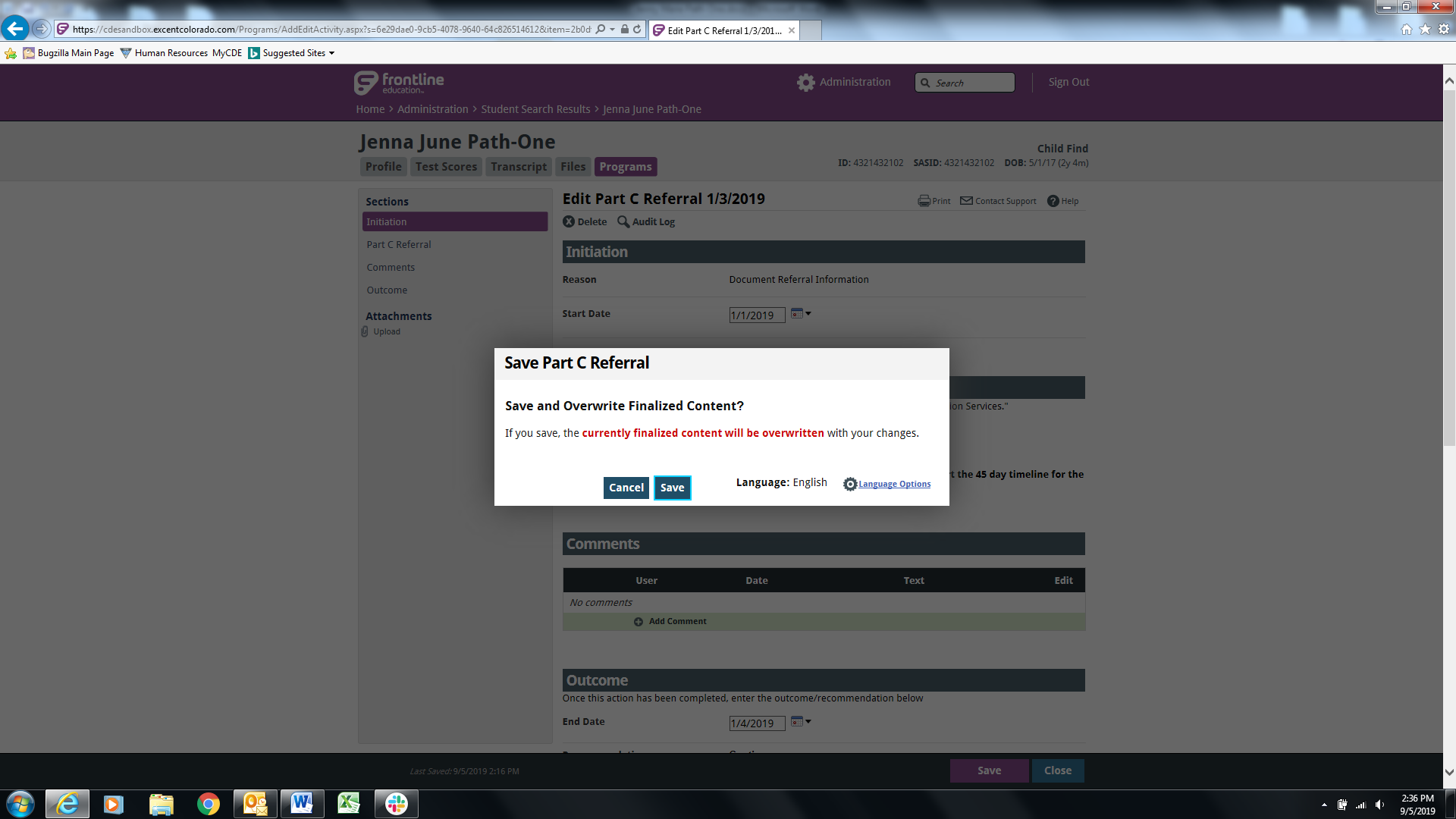 22
Administrative Edit to Change Data –Administrative Edit Completed
You will get another popup letting you know the Administrative Edit is complete and you will click the Close button.
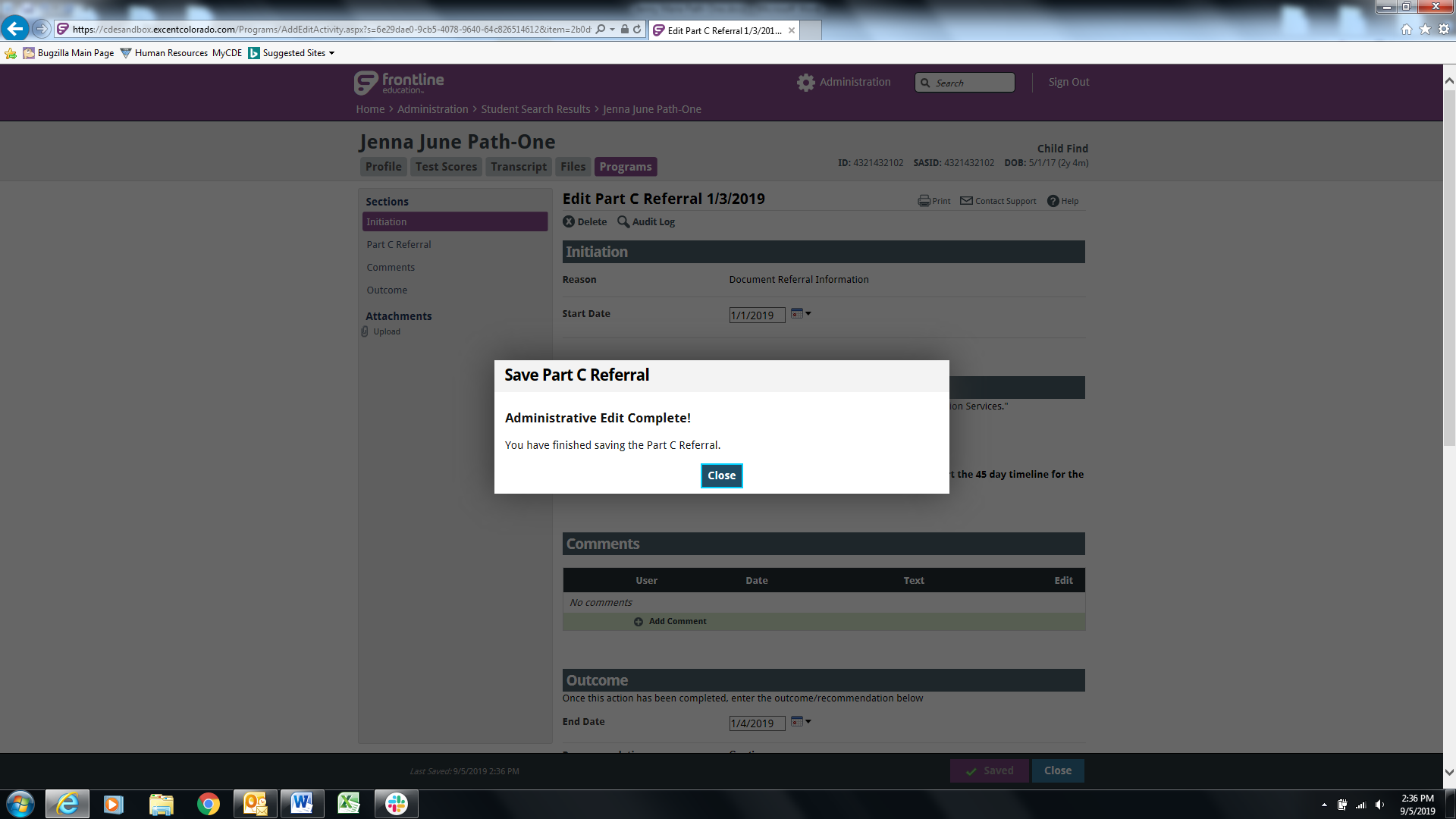 23
Administrative Edit to Change Data – Close the Record
Finally, click the blue Close button at the lower right. Your data changes have been saved to the source data and will pull into the Participation file. Notice how the purple save button now has a check-mark and says Saved.
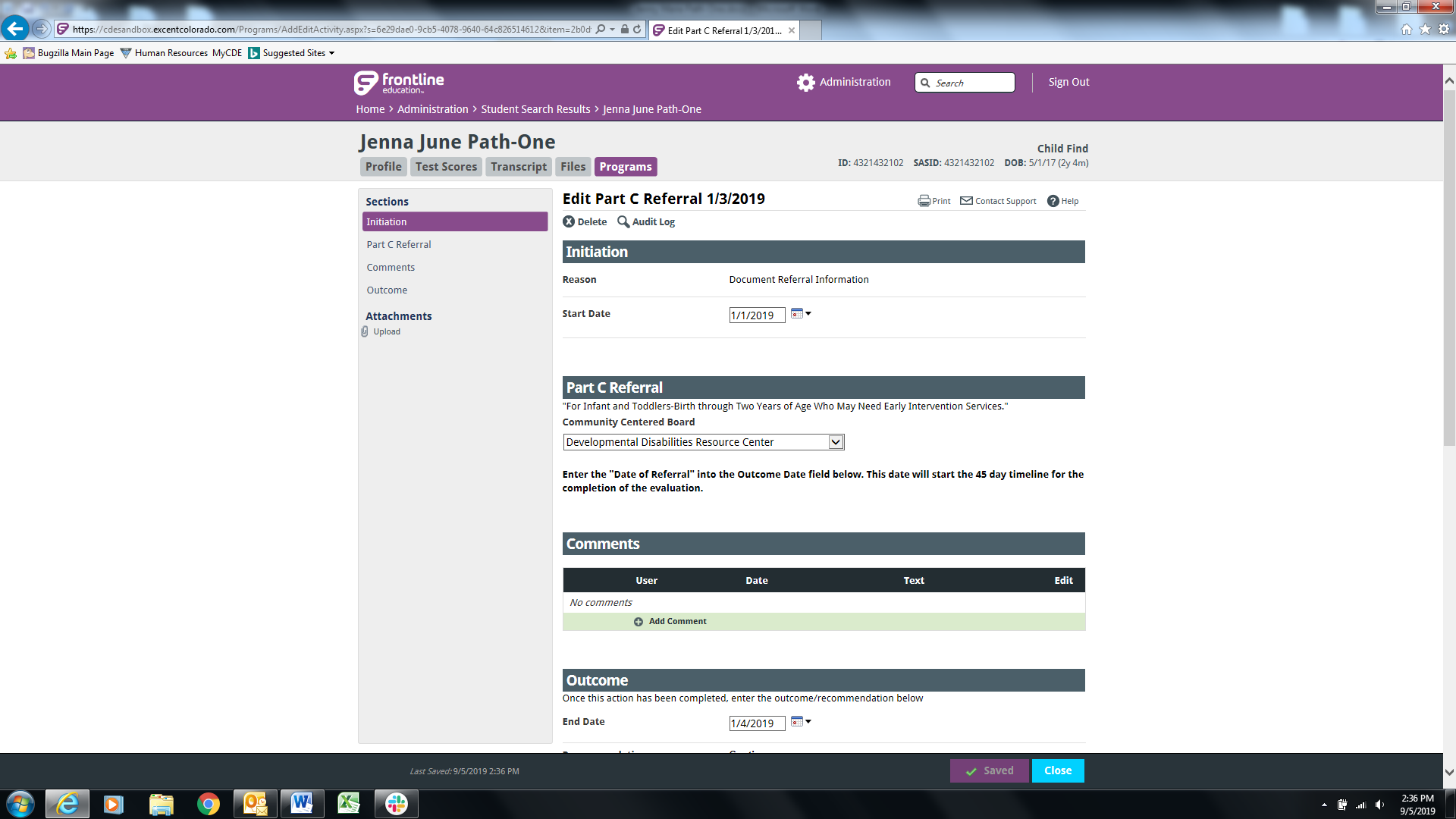 24
Which fields in Enrich pull into the Paths in theParticipation File?
25
Path 1: Part C Evaluation Data for the Participation File
26
Path 1: Part C Evaluation – Create Referral
Create Part C Referral
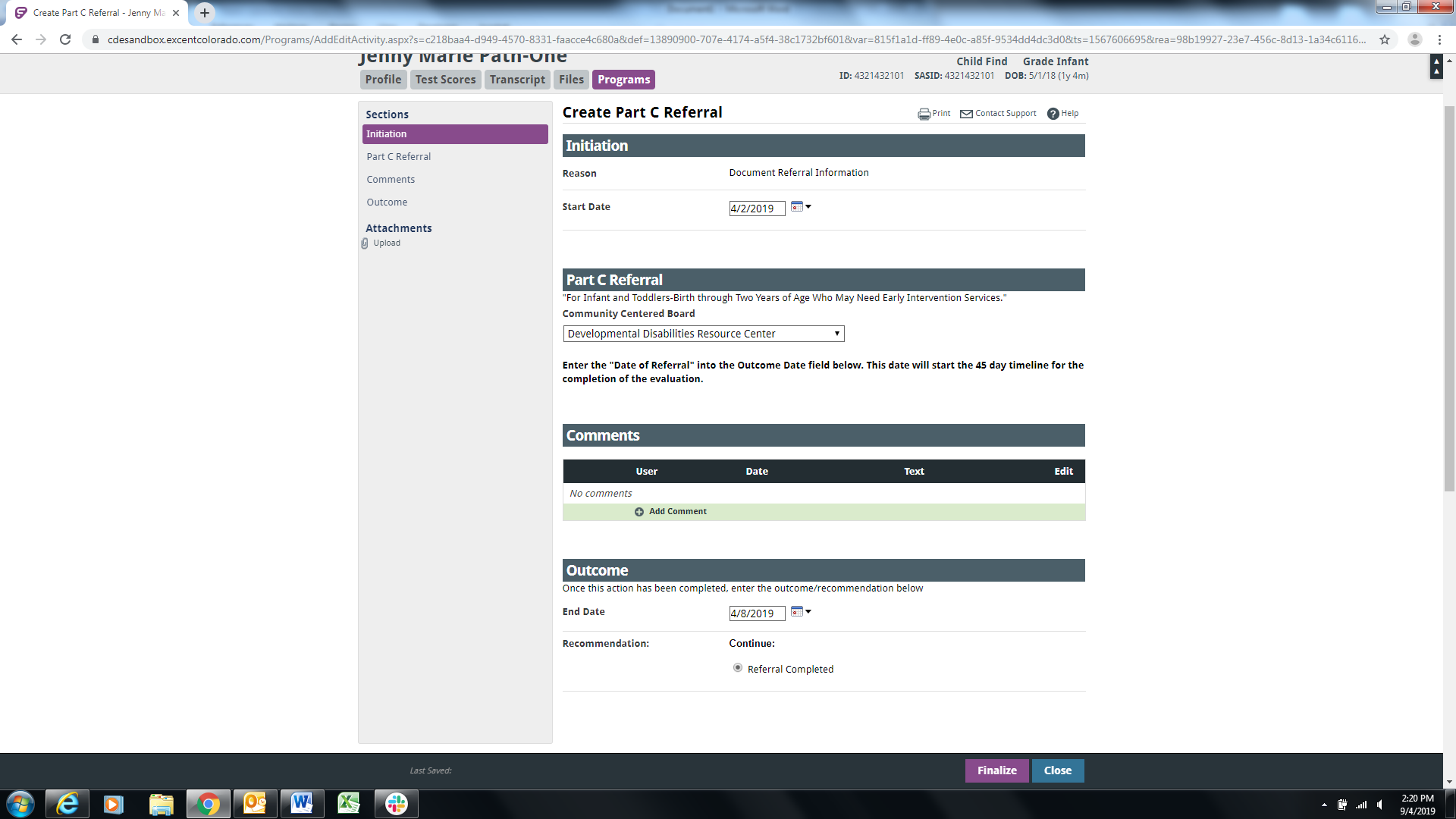 Outcome End Date is the Path 1 – Date Referred for Part C Evaluation
27
Path 1: Part C Evaluation – Create  Evaluation
Create Evaluation
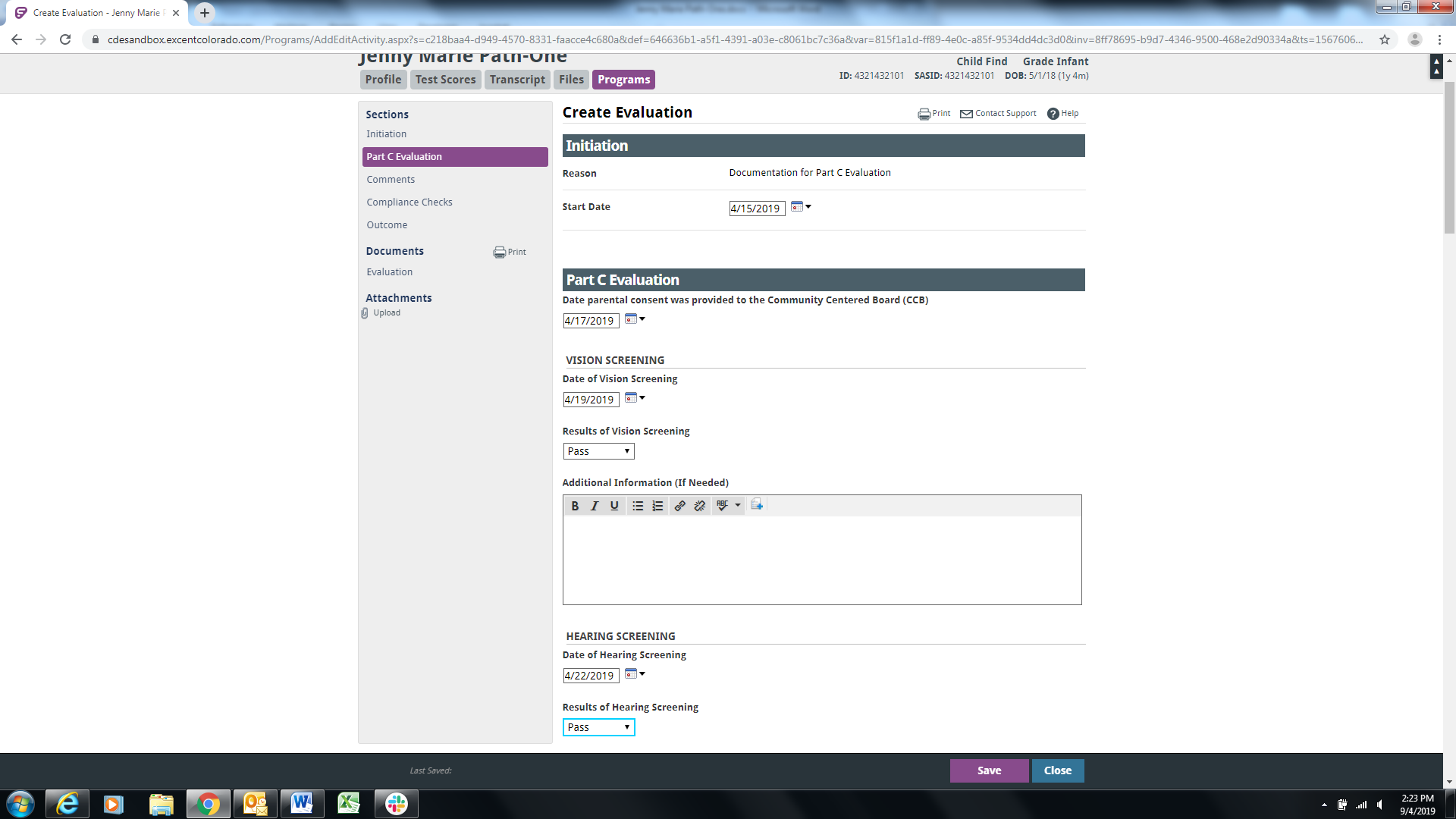 Date parental consent was provided to the Community Centered Board (CCB) is the Path 1 – Date of Parental Consent to Evaluate Part C
28
Path 1: Part C Evaluation – Evaluation Sections
Scroll down beyond the assessment details sections, our next data field for Path 1 is below these…
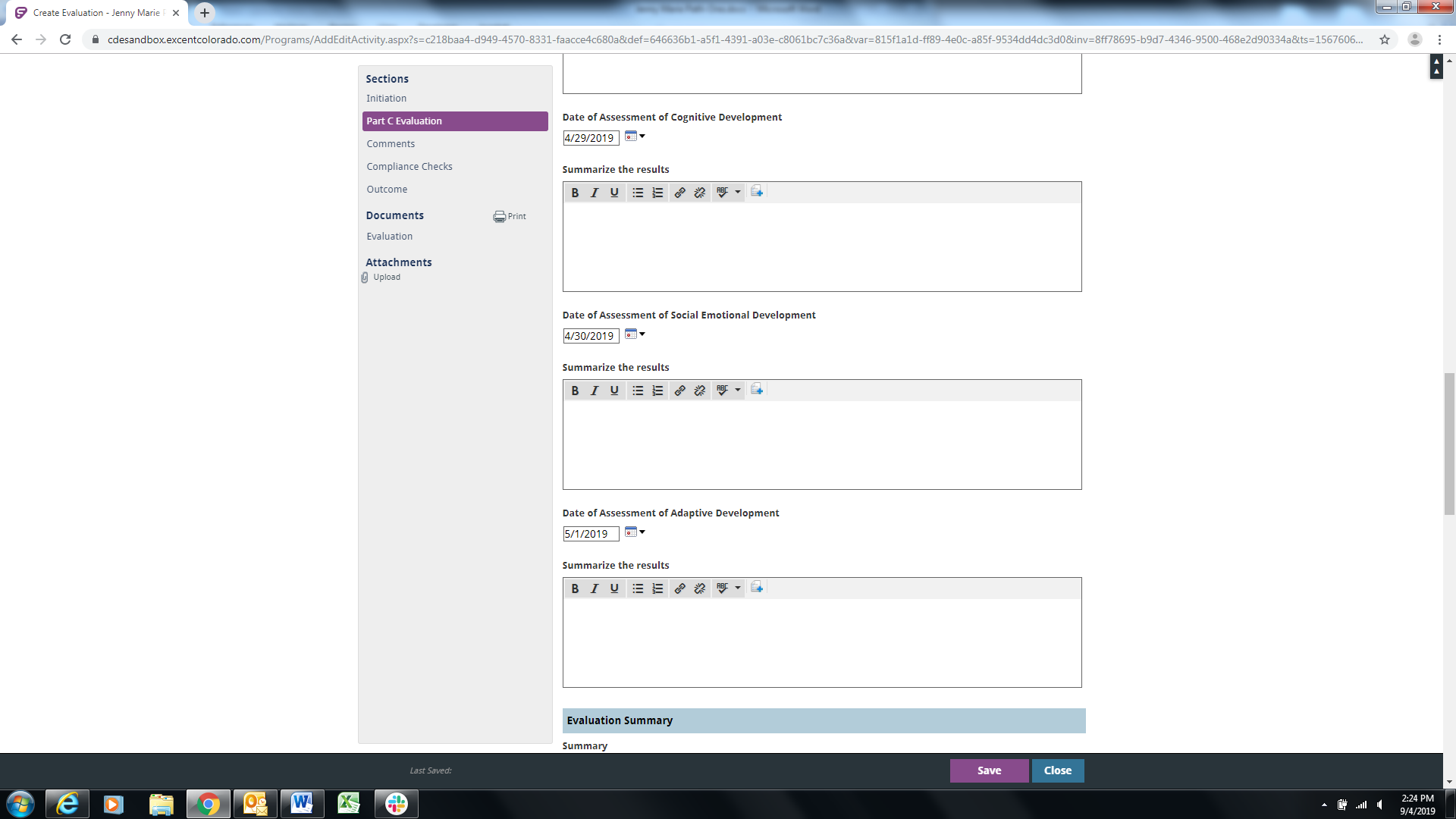 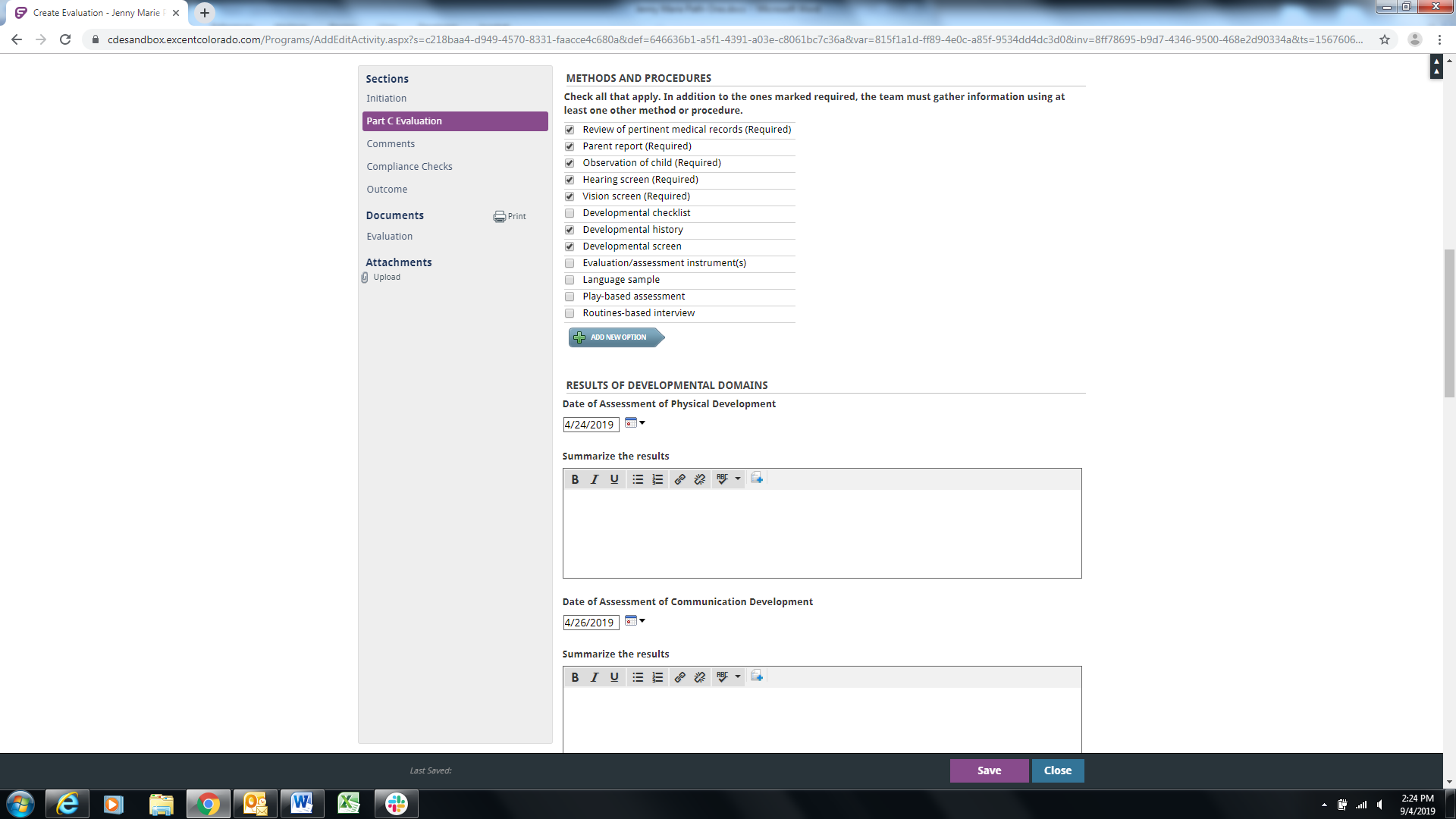 29
Path 1: Part C Evaluation – Compliance Checks
In the Compliance Checks section you will find the date the evaluation was completed in the Outcome End Date
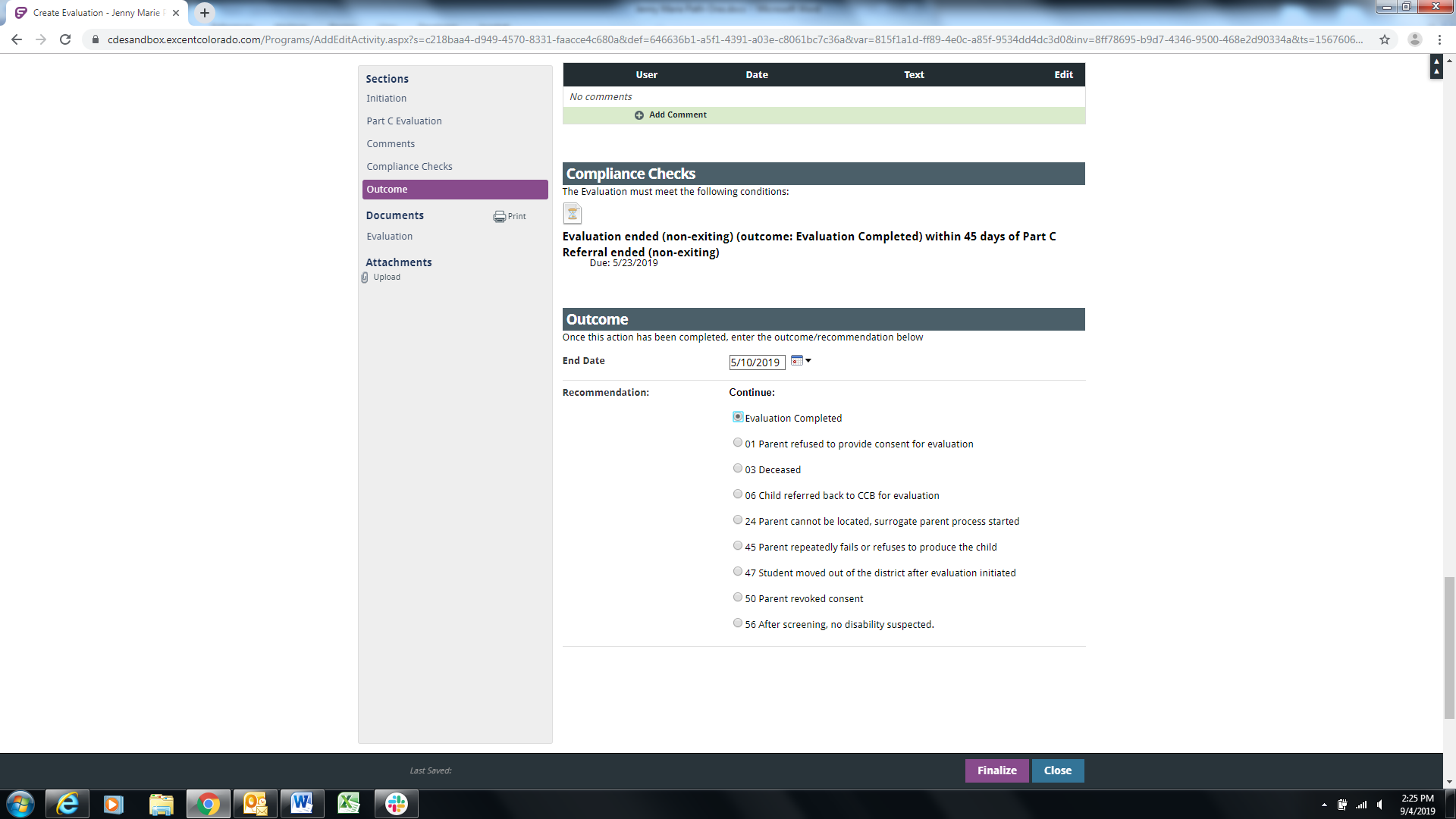 Outcome End Date is the Path 1 – Date Evaluation Completed Part C
If the Outcome End Date is more than 45 days from referral, a dialog box will appear after you click Finalize to enter the delay reason that will populate the Path 1 – Reason for Delay in Completing the Evaluation Part C
If the evaluation is NOT completed at all this is where you will indicate why. Selecting one of these should result in Path 1: Eligibility and Services being 00.
30
Path 1: Part C Evaluation – Create Documentation of Eligibility
Create Documentation of Eligibility
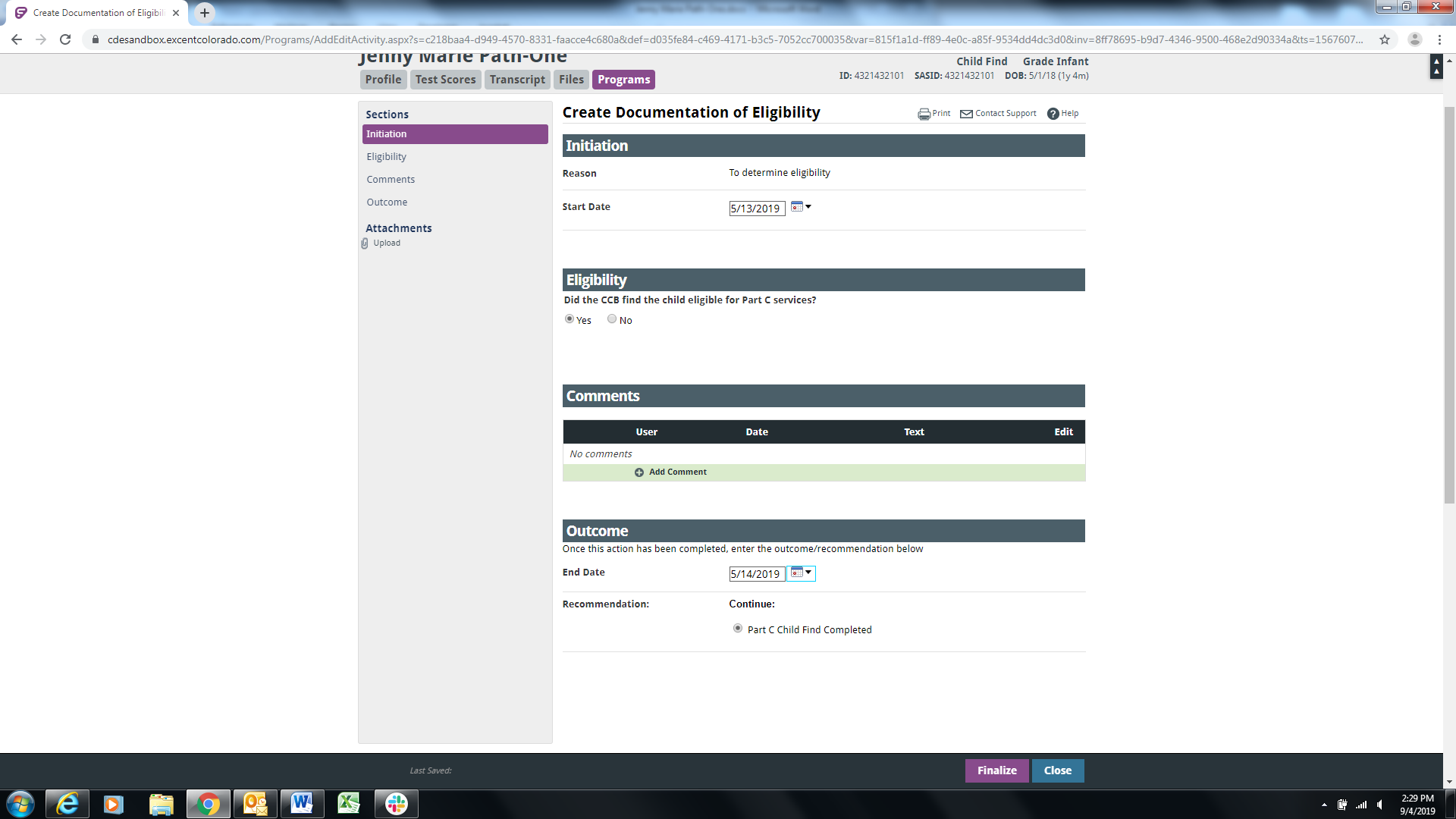 The Eligibility Yes/No is the Path 1 – Eligibility and Services
31
Path 2: Part C to Part B Transition Data for the Participation File
32
Path 2: Part C to Part B Transition – Referral Information
Part C to Part B Referral
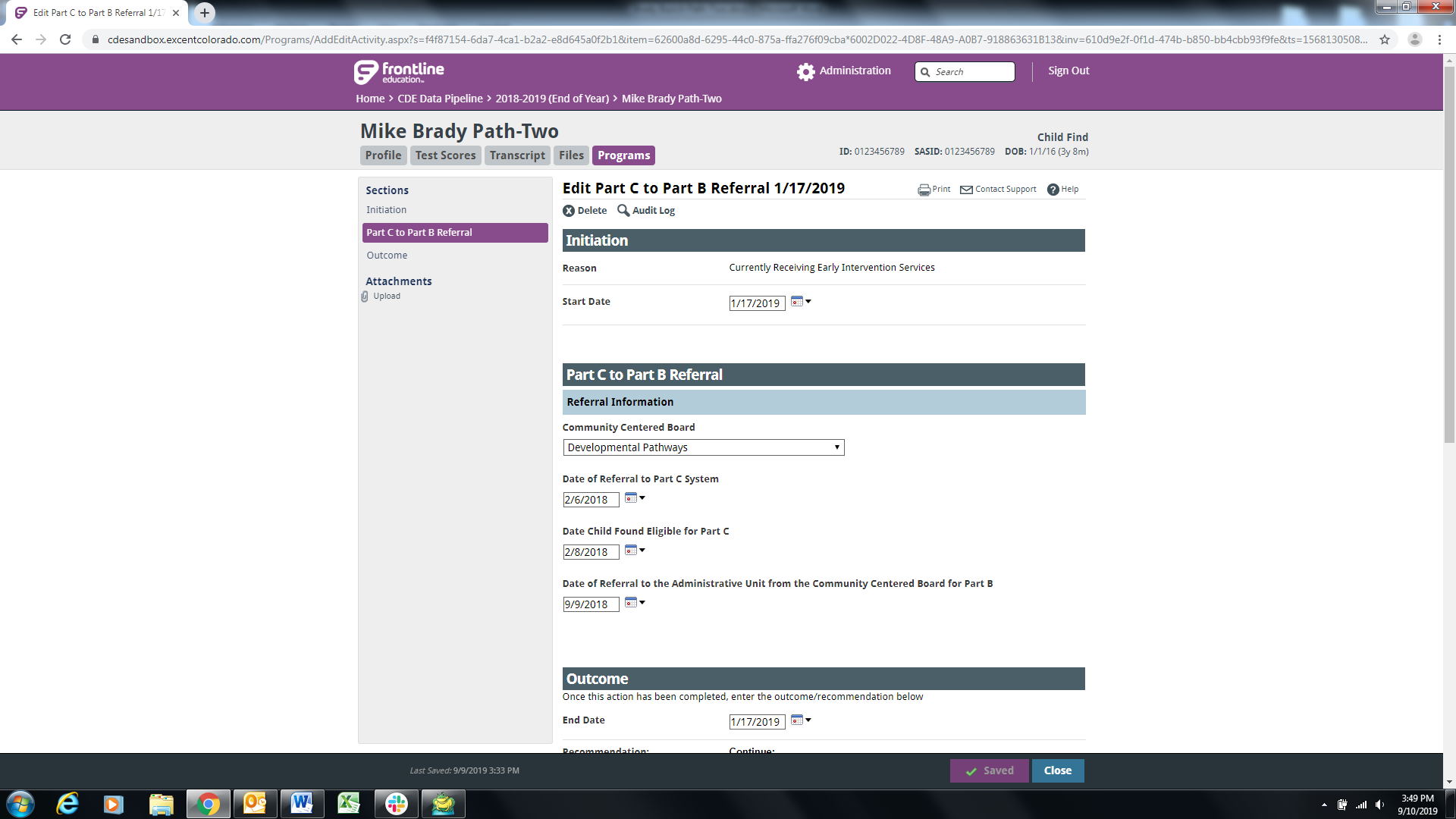 Path 2 – Date Child is Found Eligible for Part C Services
Path 2 – Date of Referral to the AU from the Local CCB
33
Path 2: Part C to Part B Transition – Consent to Evaluate
Consent for Initial Evaluation
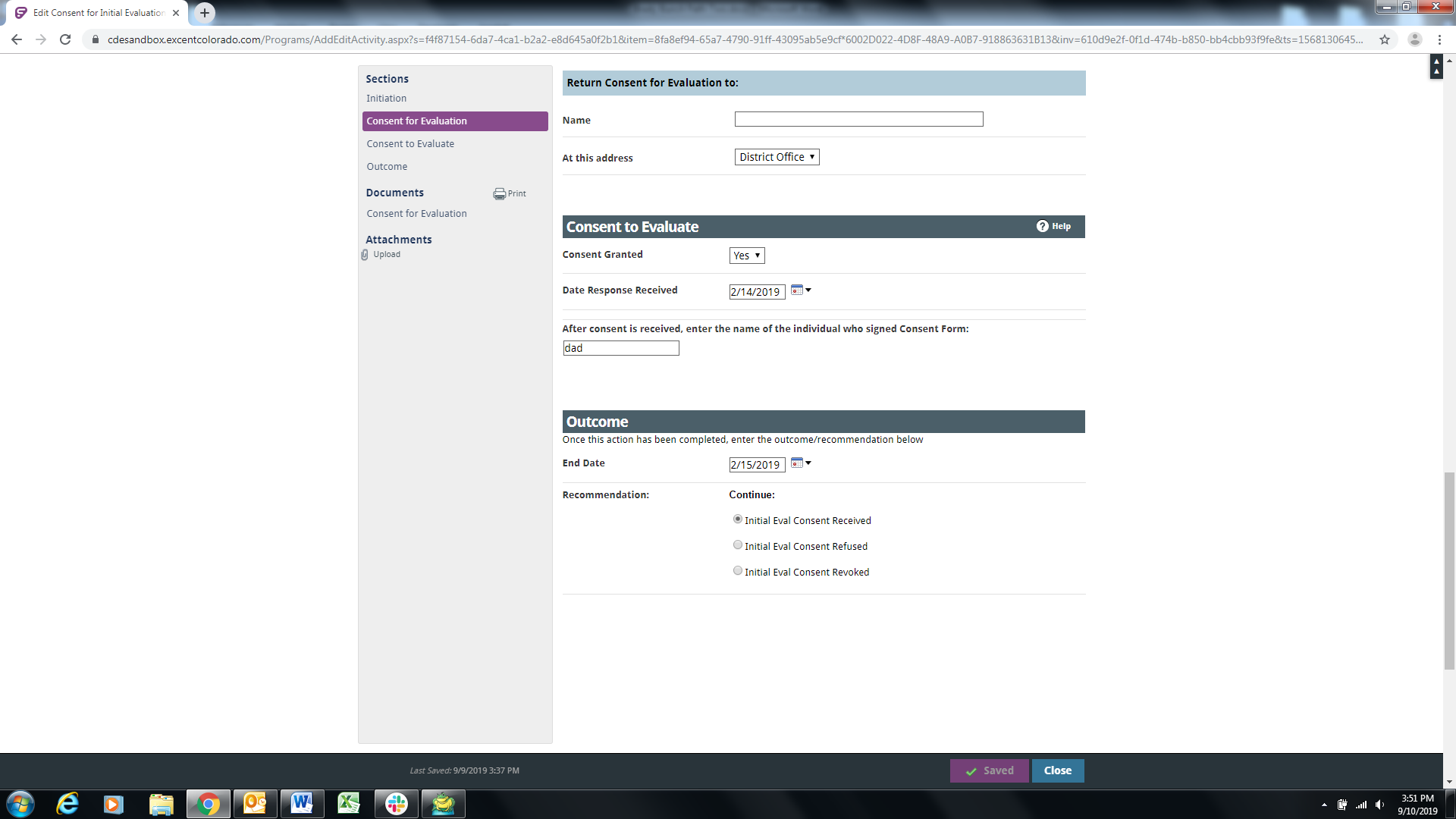 Consent to Evaluate Date Response Received is the Path 2 – Date of Parental Consent to Evaluate C to B
34
Path 2: Part C to Part B Transition – Evaluation Outcome
Initial Evaluation or Reevaluation Outcome and Compliance Checks sections
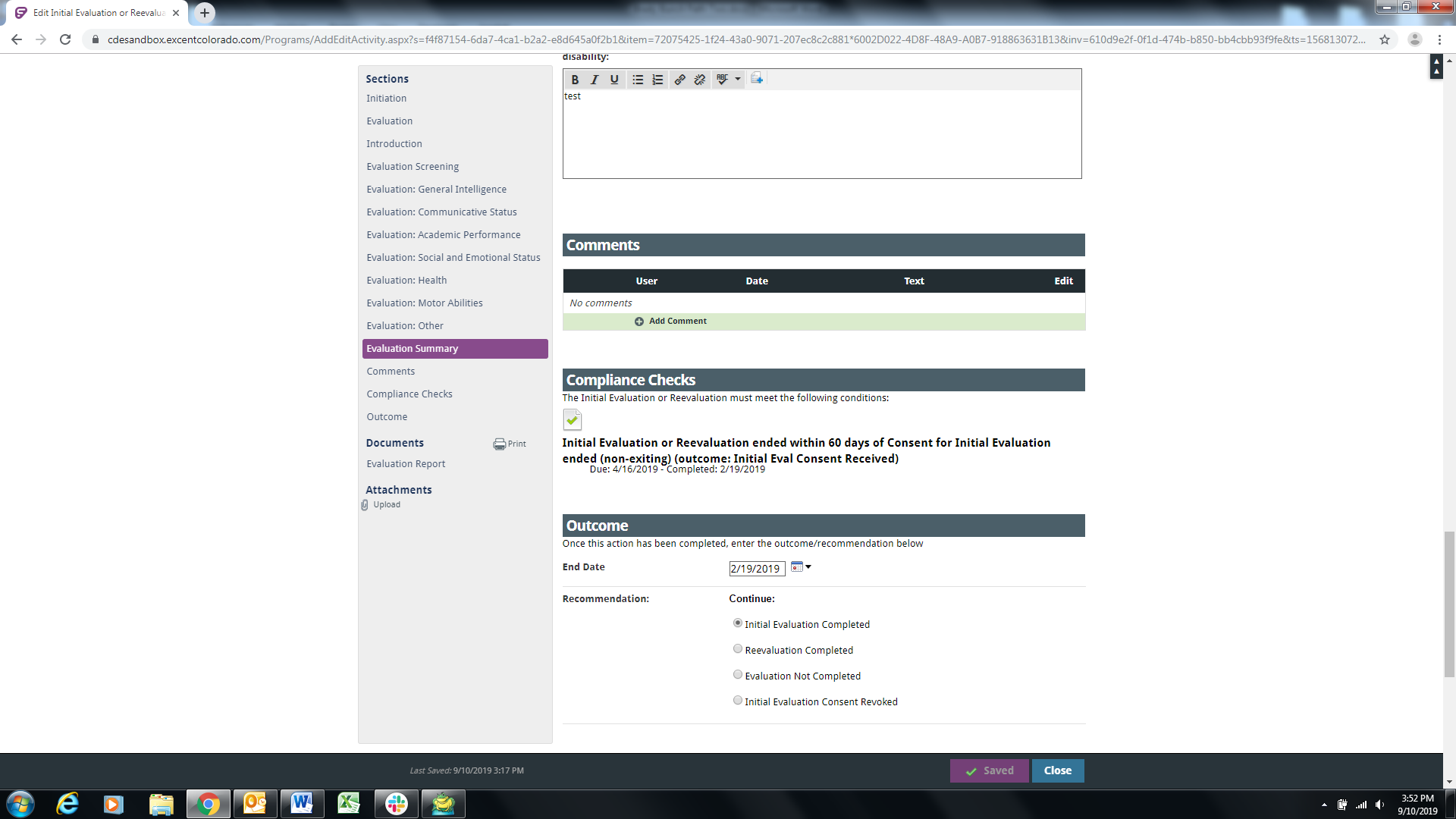 Outcome End Date is the Path 2 – Date Evaluation Completed C to B
If the Outcome End Date is beyond the 60 day timeline a popup will appear where you will select the Reason for the Delay in Completing the evaluation C to B
35
Path 2: Part C to Part B Transition – Eligibility Meeting
Eligibility Meeting sections
Path 2 – Date of Initial Eligibility Meeting C to B
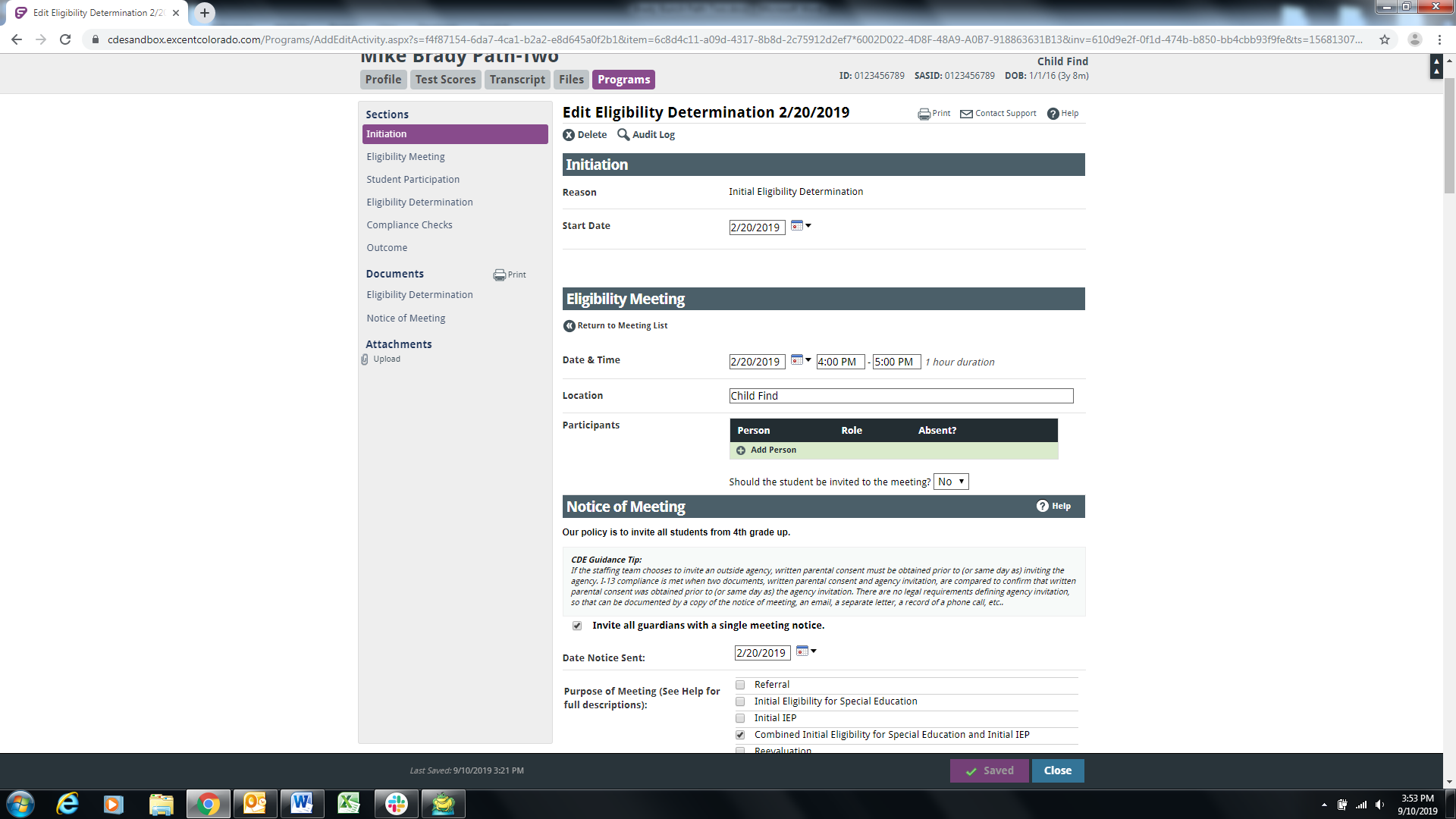 If this date is on or after the third birthday, a popup will appear where you will select the Reason for the Delay in Initial Eligibility Meeting C to B
36
Path 2: Part C to Part B Transition – IEP Early Childhood
IEP Early Childhood (3-5)
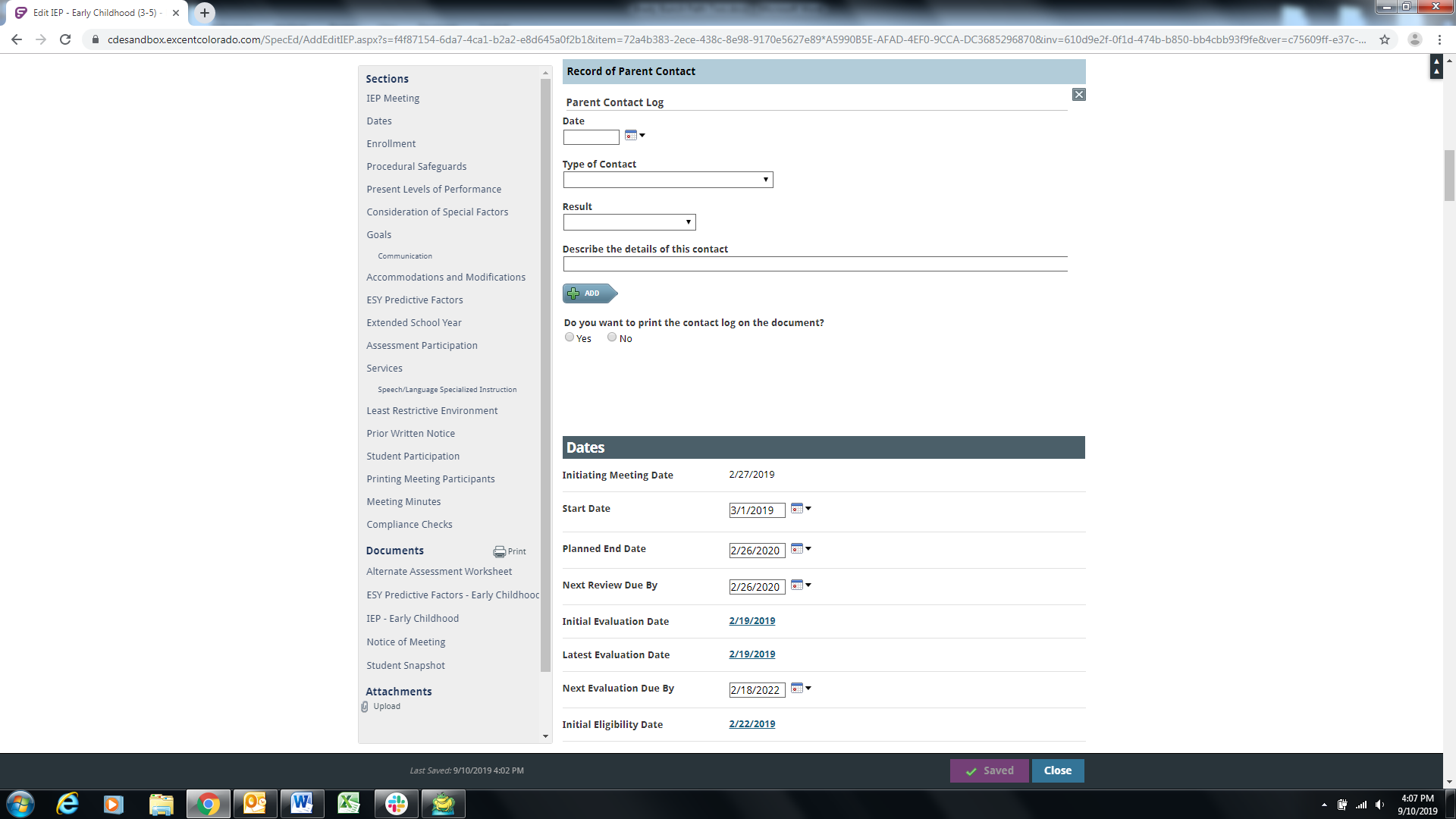 Start Date is the Path 2 – Date IEP Implemented C to B
37
Path 2: Part C to Part B Transition – Eligibility Outcome
Eligibility Determination
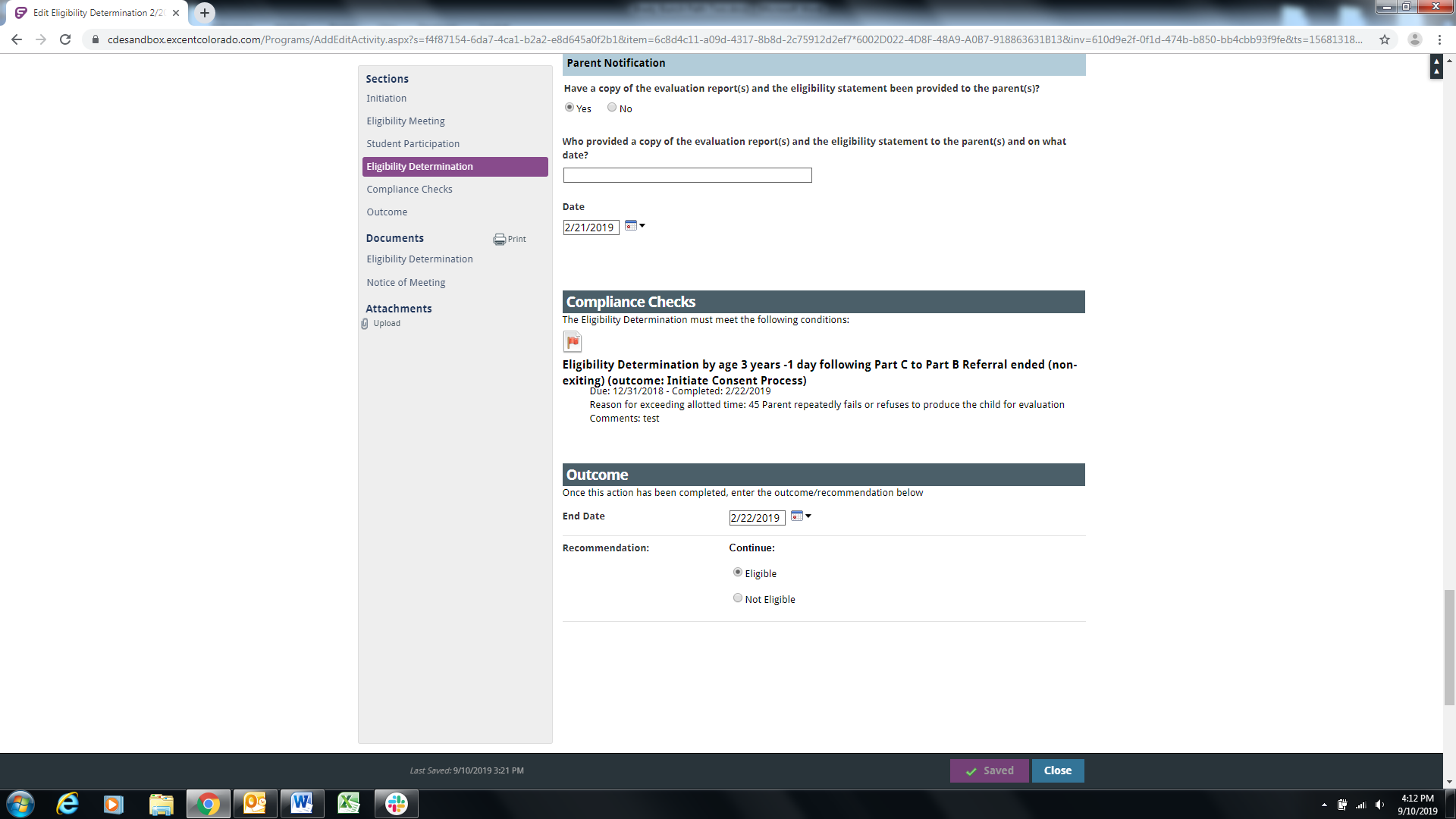 Outcome End Date is the Path 2 – Eligibility and Services
38
Path 3: Part B Initial Evaluation Data for the Participation File
39
Path 3: Part B Initial Evaluation – Program View History
Programs -> View History
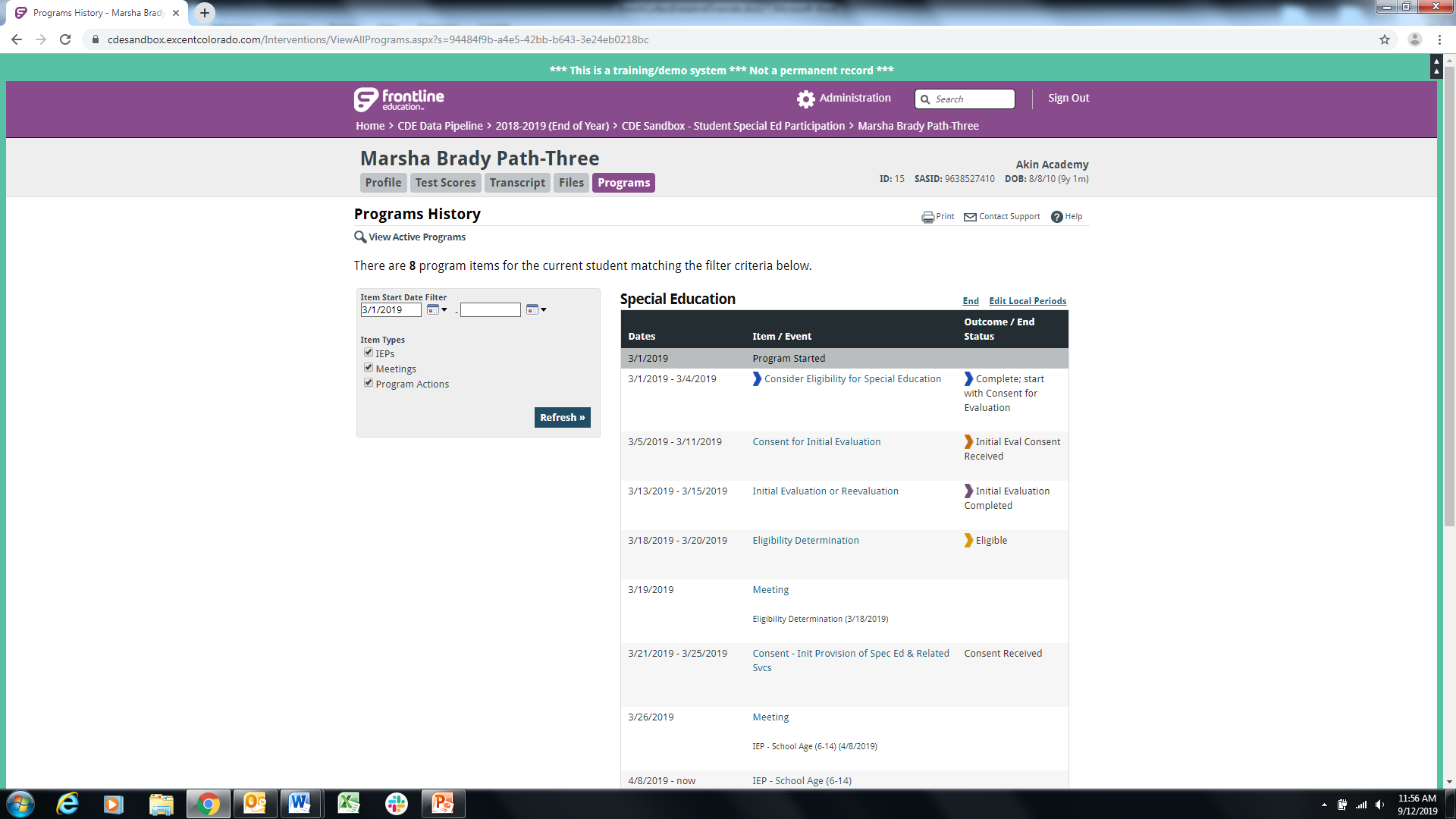 Also, note that you can perform Administrative Edits on most data fields by clicking into that Item/Event and selecting Administrative Edit
40
Path 3: Part B Initial Evaluation – Consent for Evaluation
Consent for Initial Evaluation
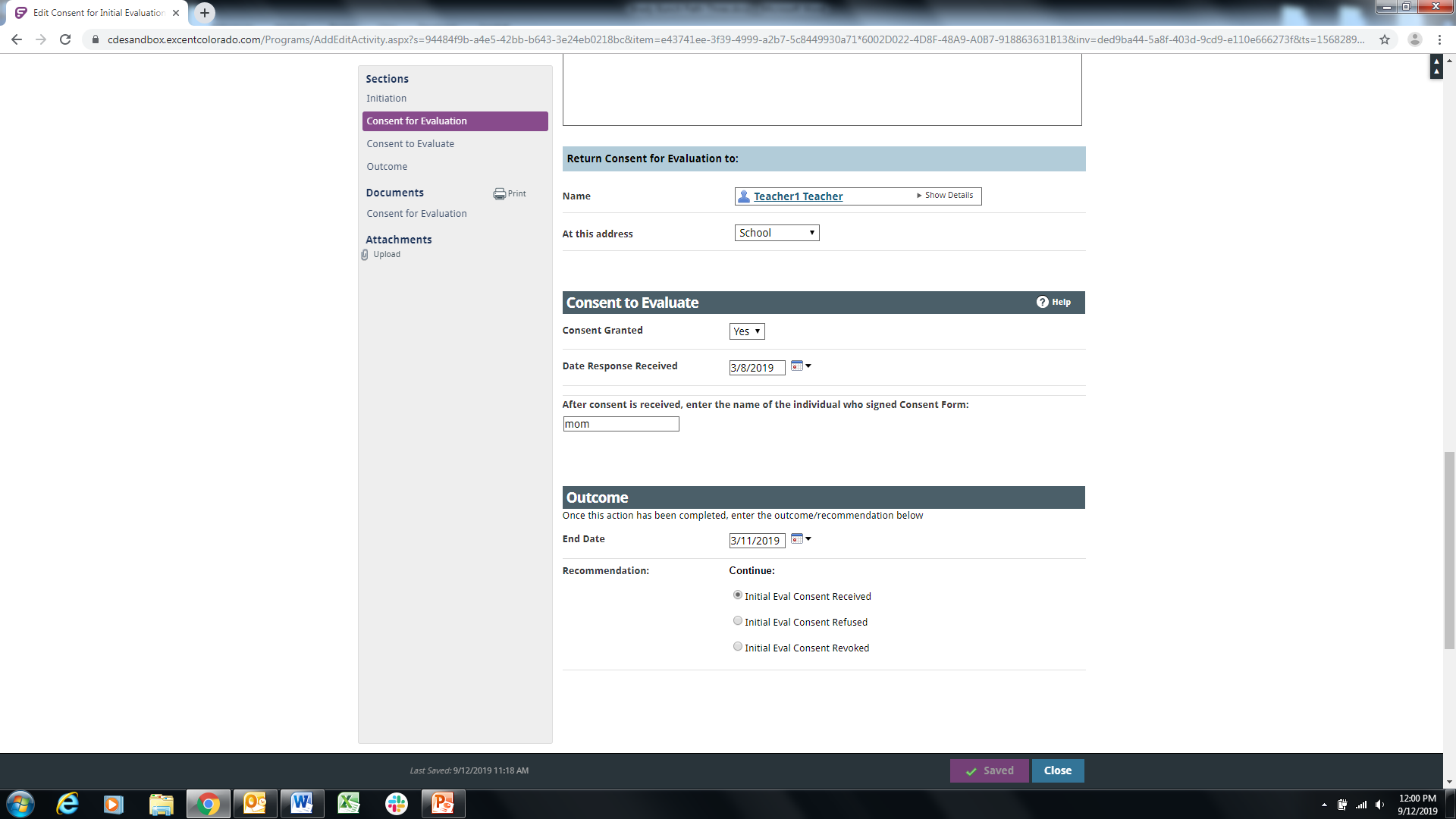 Date Response Received is the Path 3 – Date of Parental Consent to Evaluate Part B
41
Path 3: Part B Initial Evaluation – Evaluation Outcome
Initial Evaluation or Reevaluation
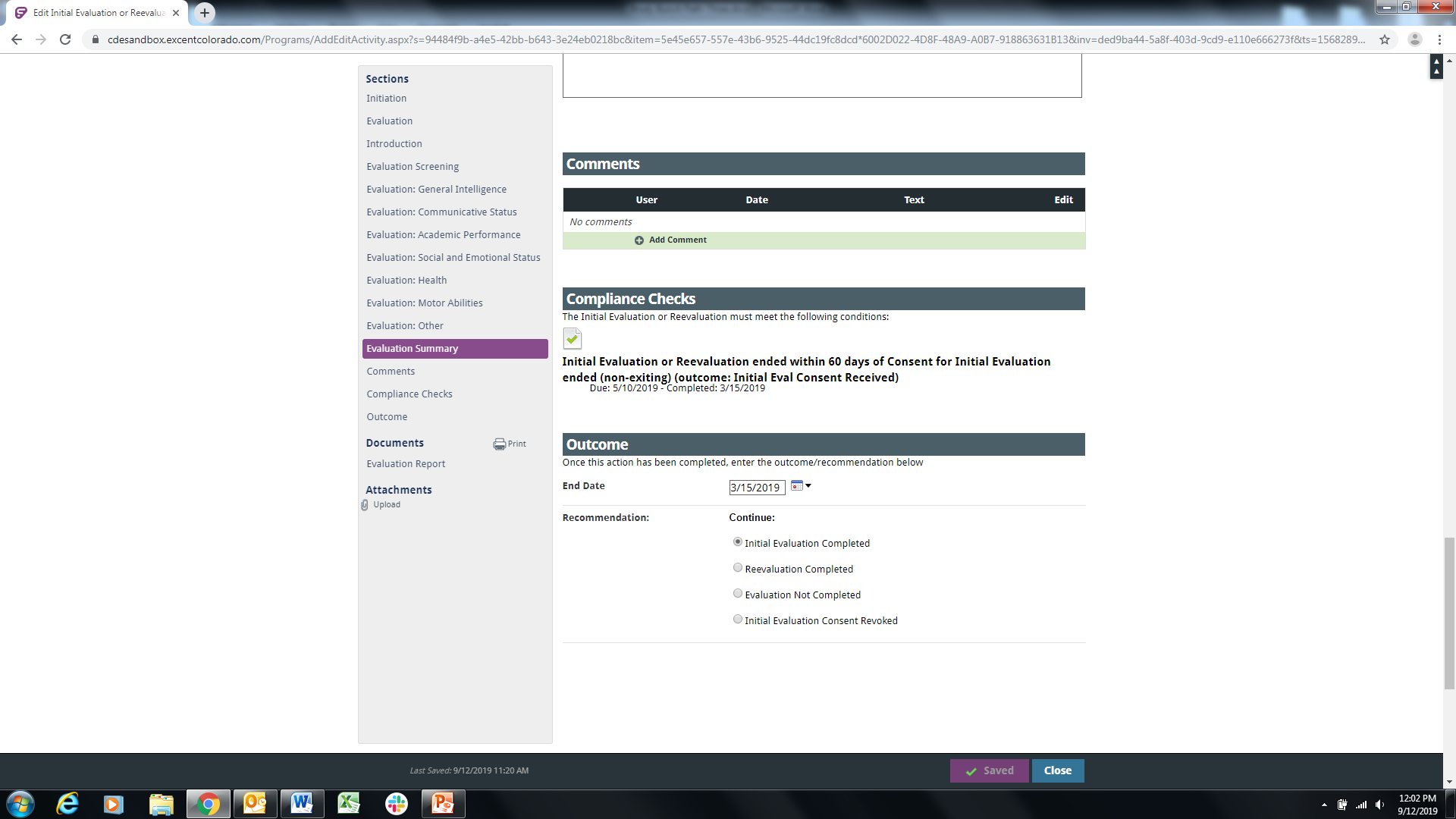 Outcome End Date is the Path 3 – Date Evaluation Completed Part B
If this date is beyond the 60 day timeline a Reason for the Delay in Completing the Evaluation Part B should be noted
42
Path 3: Part B Initial Evaluation – Evaluation Compliance Checks
Here is an example of a Compliance Check popup where you select a Reason for Delay
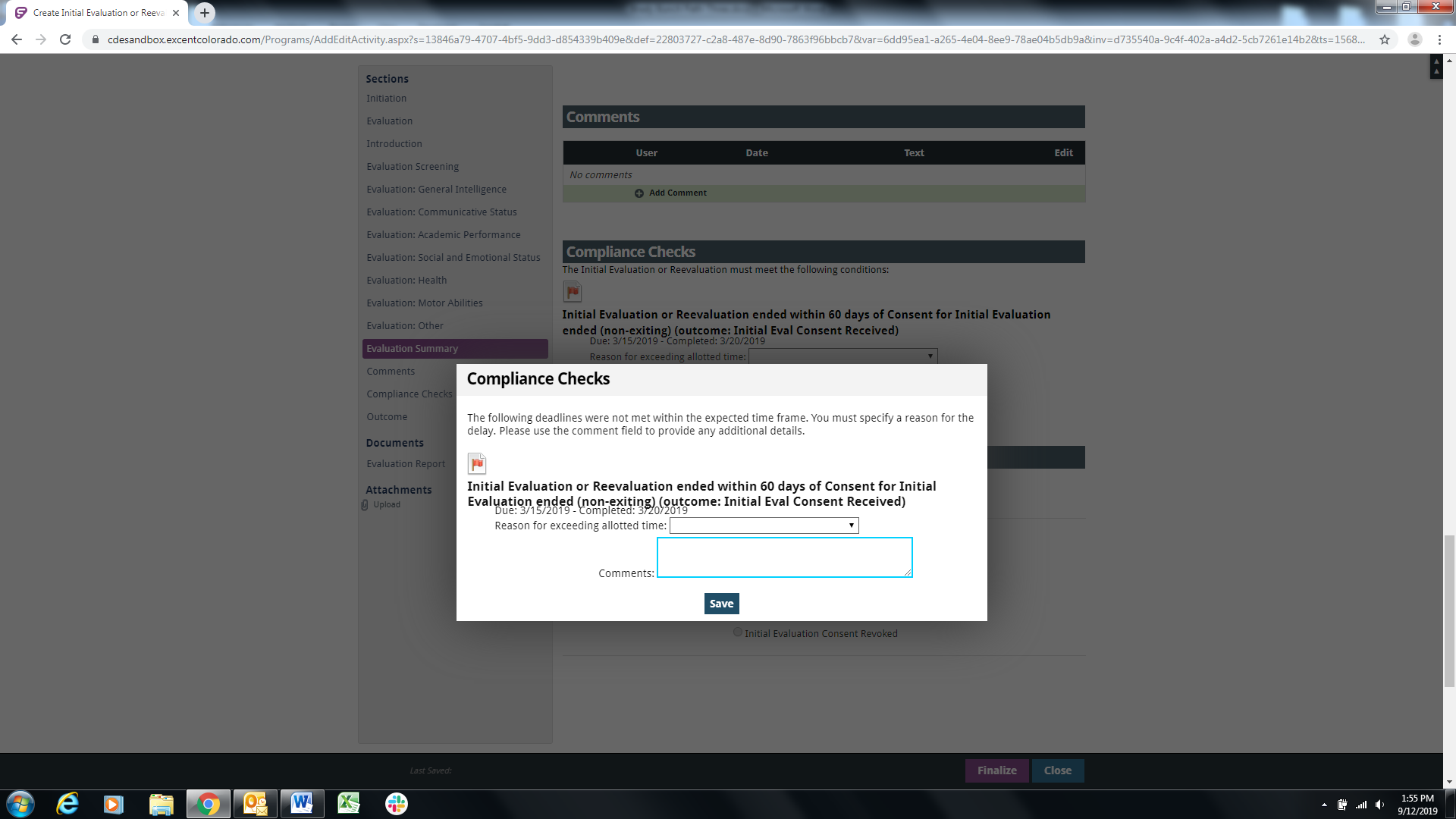 43
Path 3: Part B Initial Evaluation – Eligibility Meeting
Eligibility Determination
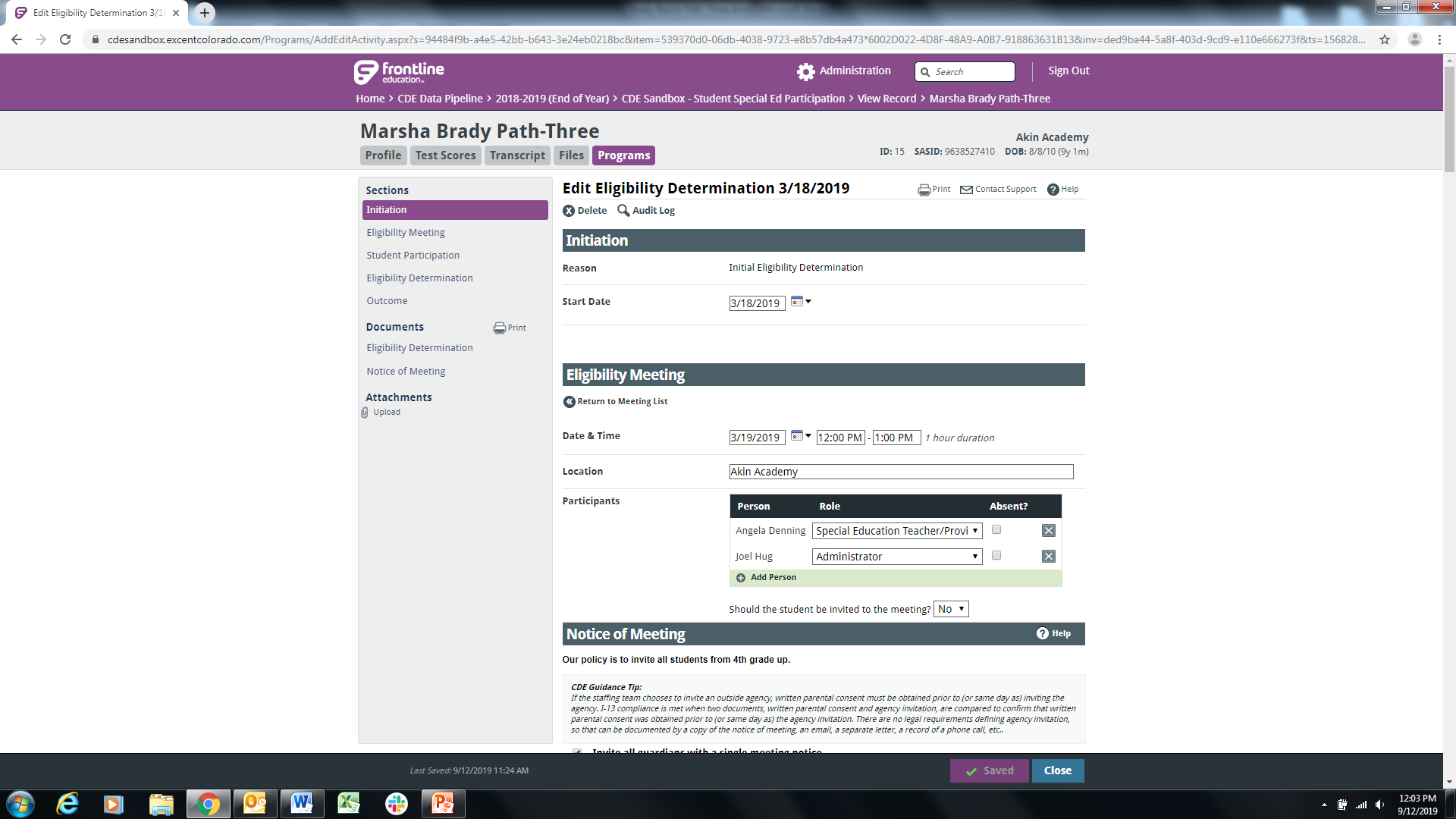 Path 3 – Date of Initial Eligibility Meeting Part B
44
Path 3: Part B Initial Evaluation – IEP Meeting
IEP School Age (6-14) for younger or older students the age range will vary
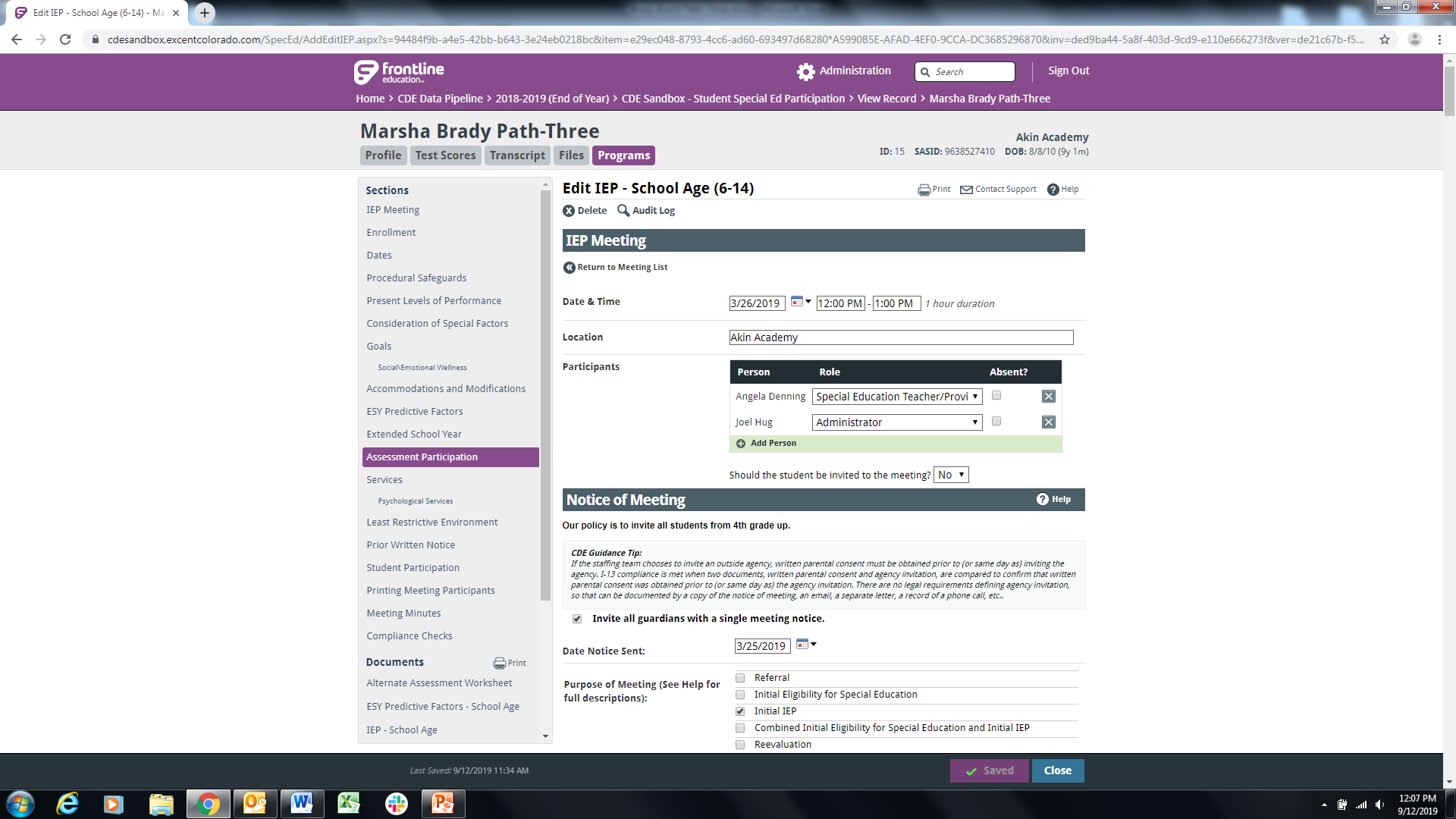 Path 3 – Date Initial IEP was Finalized Part B
If this date is beyond the 90 day timeline a Reason for the Delay in Finalizing the Initial IEP Part B should be noted
45
Path 3: Part B Initial Evaluation – IEP School Age
IEP School Age (6-14) for younger or older students the age range will vary
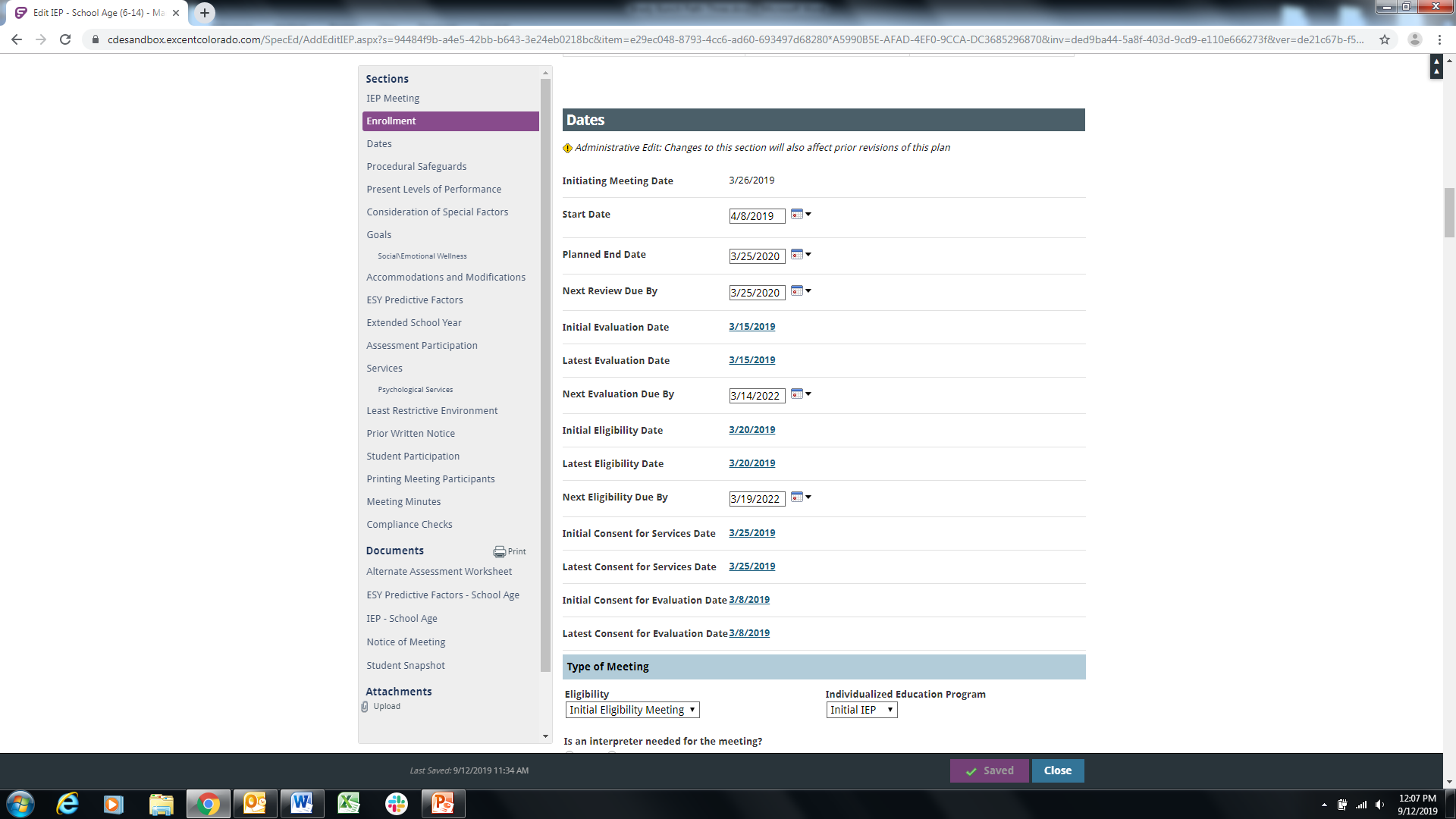 Initiating Meeting Date is the Path 3 – Date Initial IEP was Finalized Part B
Start Date is the Path 3 – Date IEP was Implemented Part B
46
Path 3: Part B Initial Evaluation – Eligibility Outcome
Eligibility Determination
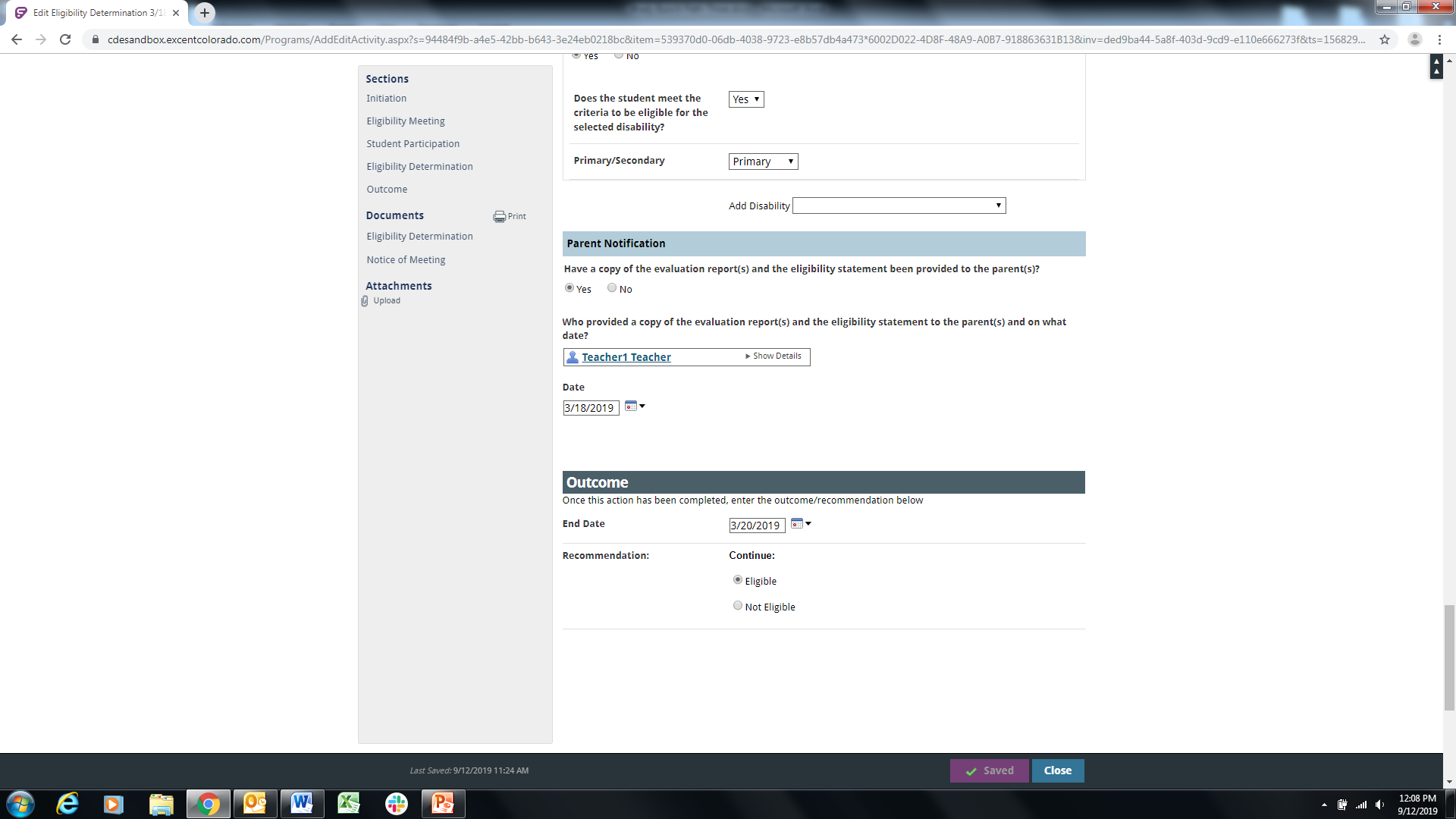 Outcome Recommendation is the Path 3 – Eligibility and Services
47
How to Enter Path 1 Part C Evaluations into Enrich
48
How to Enter Path 1 Part C Evaluations into Enrich – Adding Schools and Students
If not already there, you will want to create a placeholder school to assign the Part C records to, such as “Child Find” or “Part C Evals Sped EOY”
If you are a Boces with more than one member district you will need to create a school within each district
Give this placeholder school a 4-digit school code of 0000
Add the students
Add the Part C events for each student
49
How to Enter Path 1 Part C Evaluations into Enrich – Adding Schools
First, click into the Administration screen
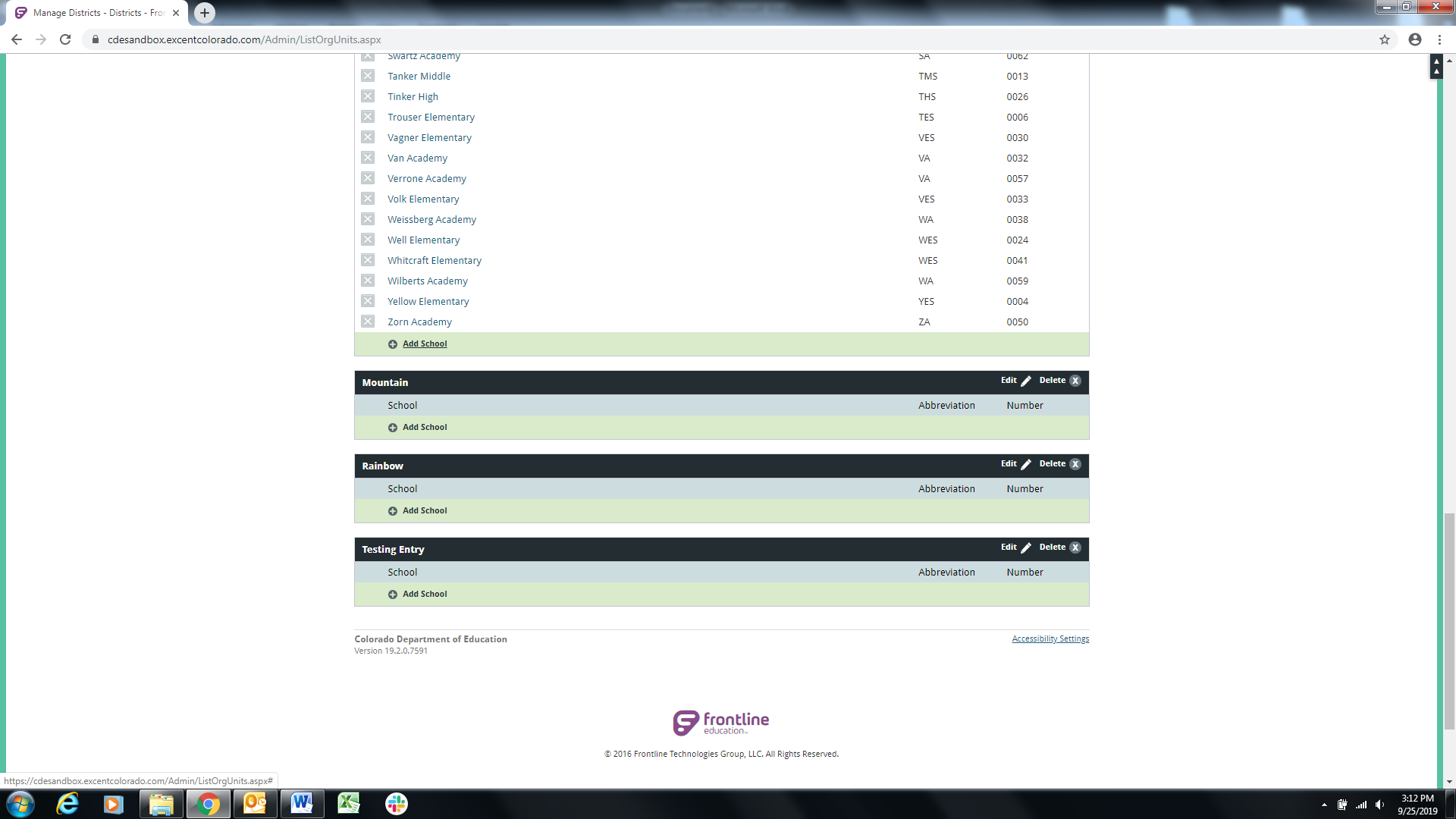 Third, click Add School for each district you need to
Second, click Manage Districts & Schools
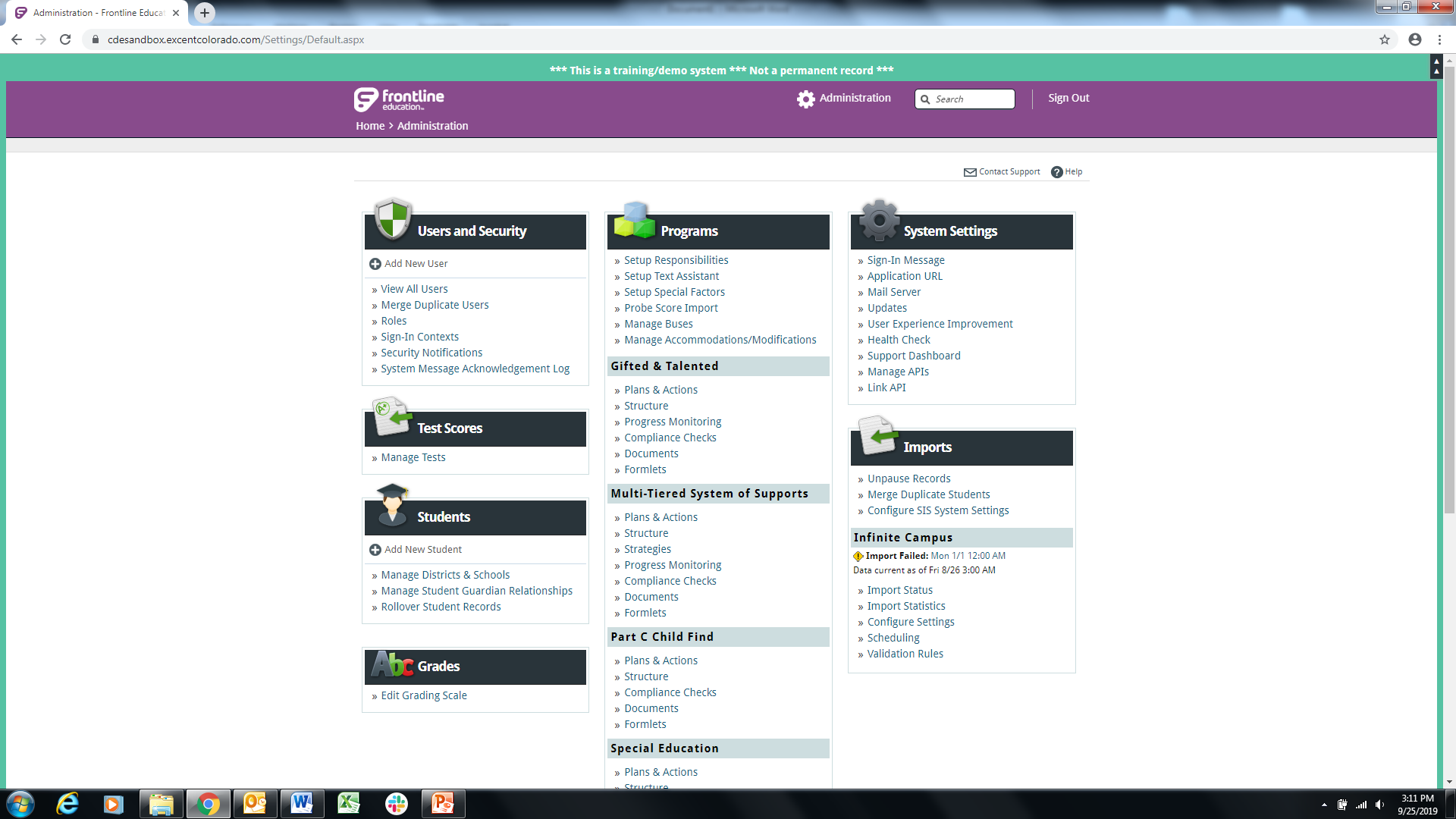 50
How to Enter Path 1 Part C Evaluations into Enrich – Save the Added School
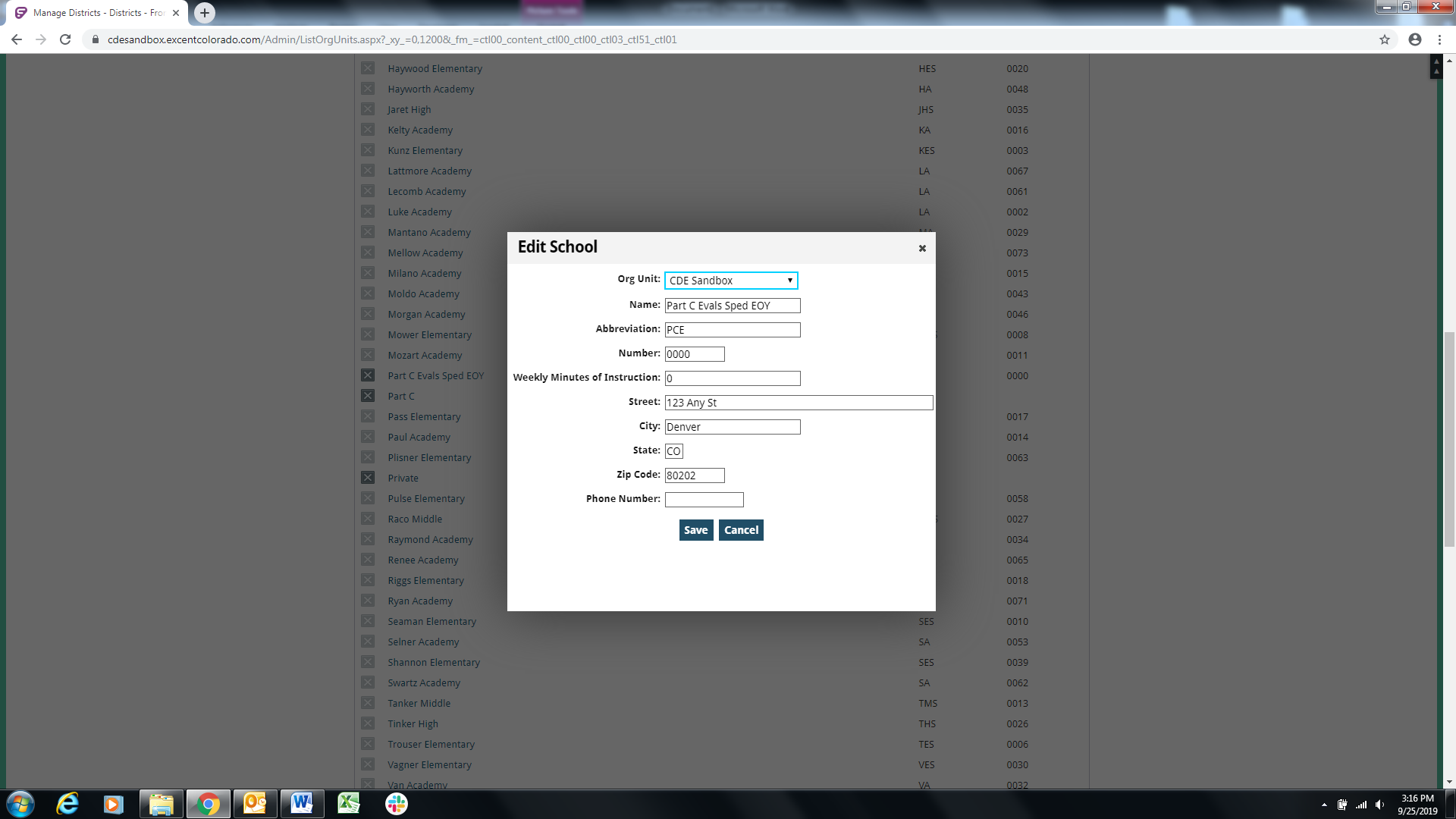 Click Save after you enter the school information
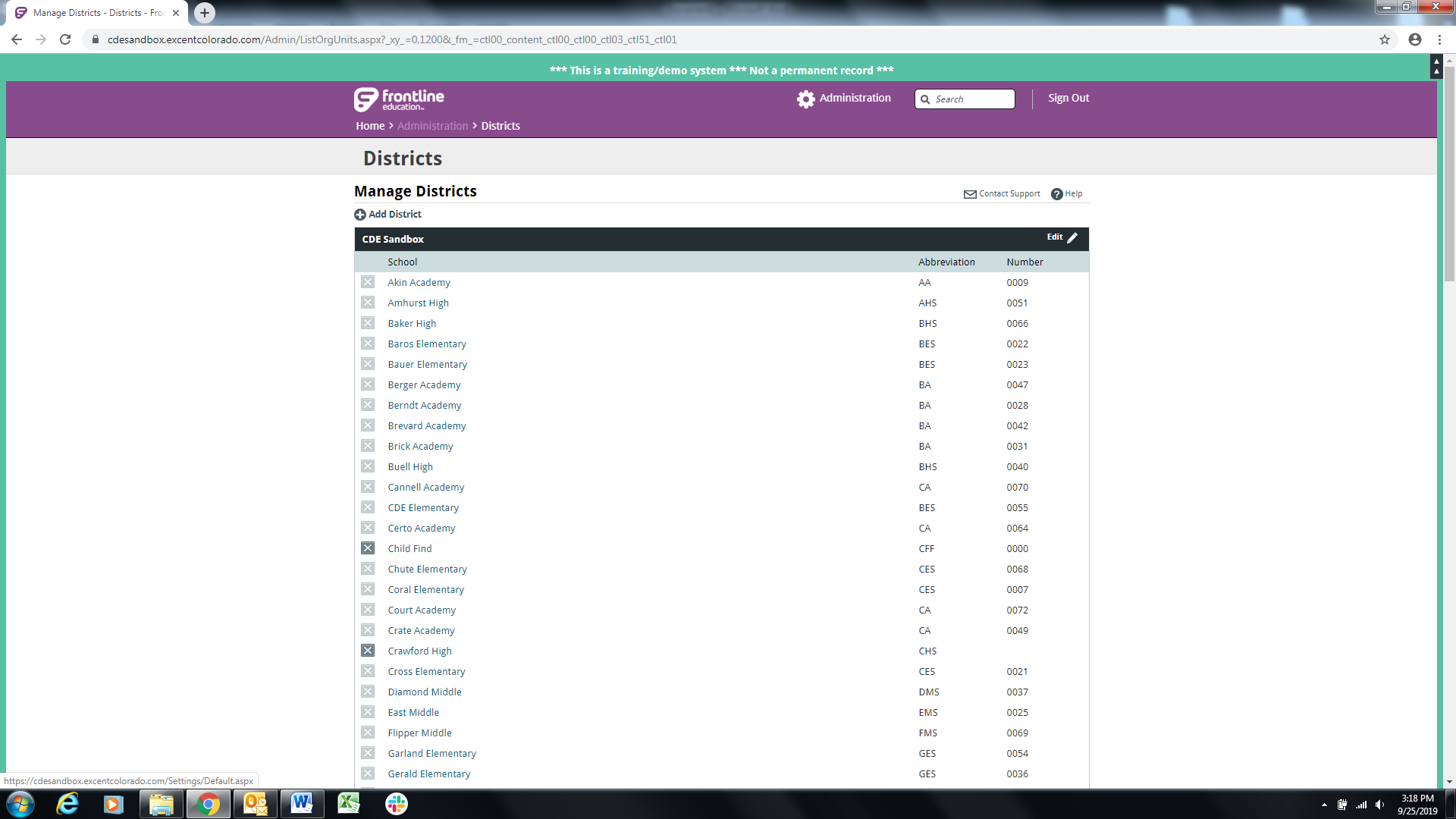 Then you will see it appear in the School list for that district
51
How to Enter Path 1 Part C Evaluations into Enrich – Adding Students
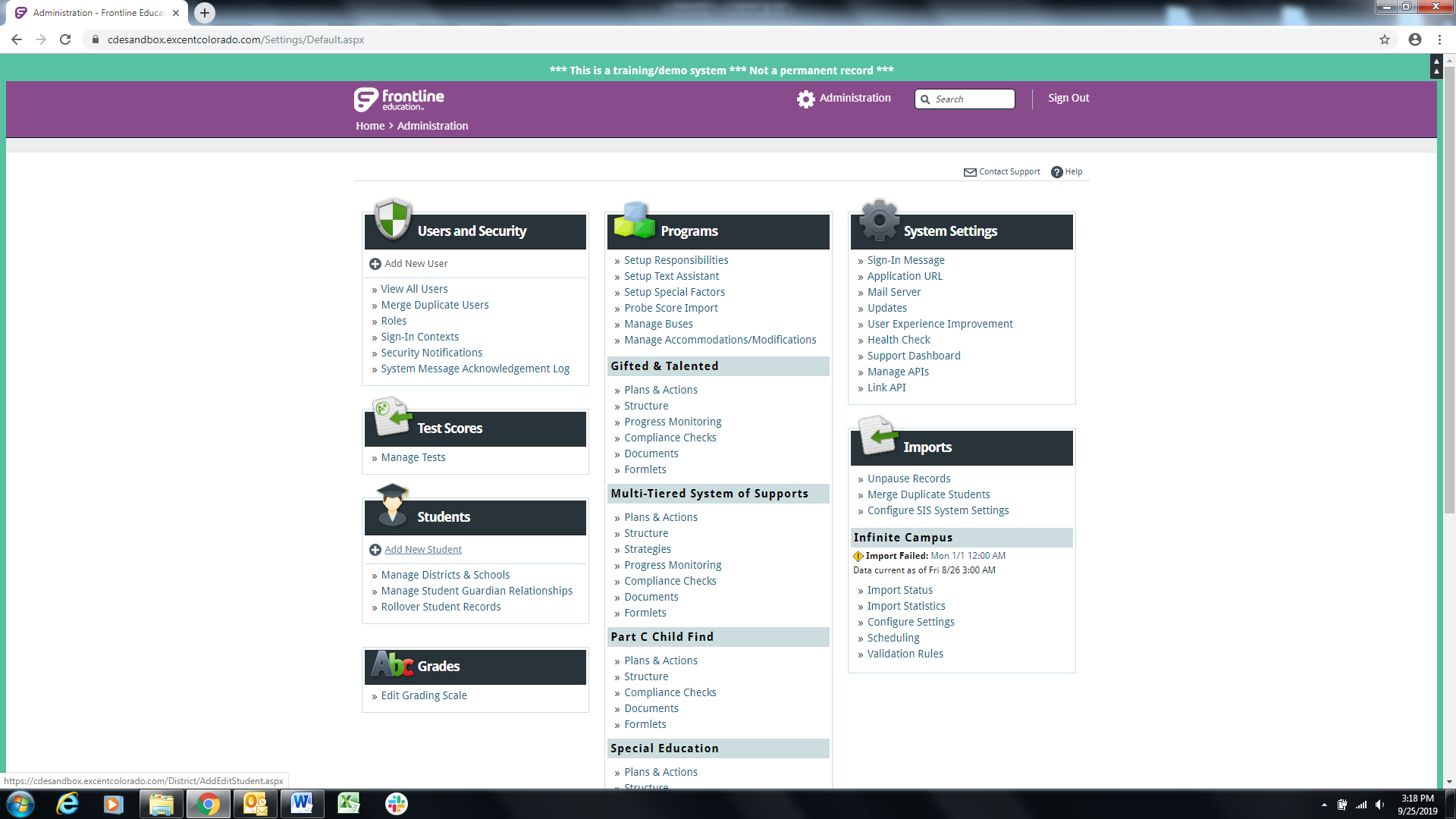 Next we will Add New Student to create a record for each student. Your SIS import already does this step for school-age students, but Part C evaluation children are not enrolled in school and likely do not have an SIS record yet. If these students are already in your SIS system and populate into Enrich automatically you can skip this step.
52
How to Enter Path 1 Part C Evaluations into Enrich – Enter Student Contact Info
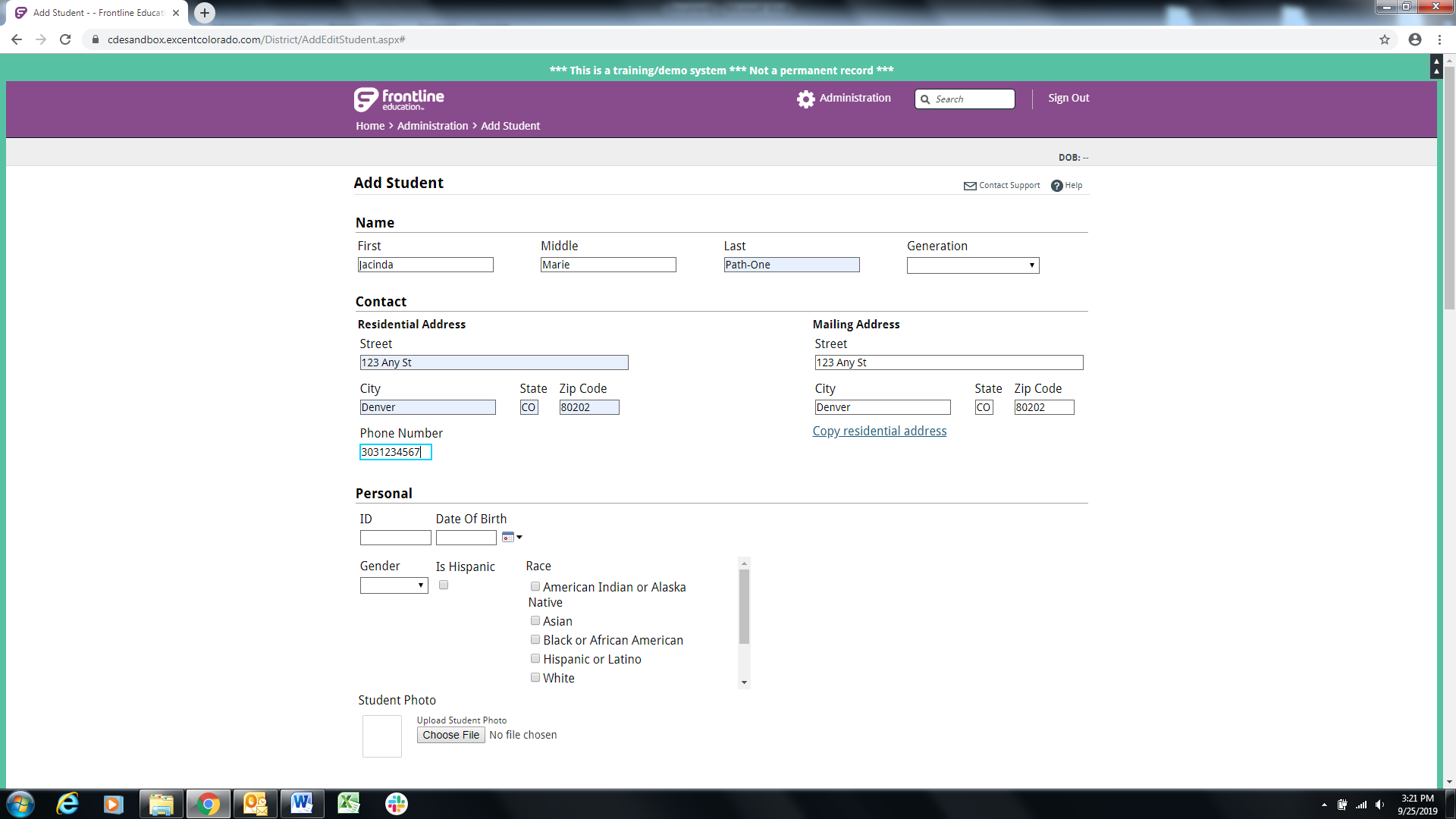 Add all of the student’s info.
53
How to Enter Path 1 Part C Evaluations into Enrich – Enter Student Personal Info
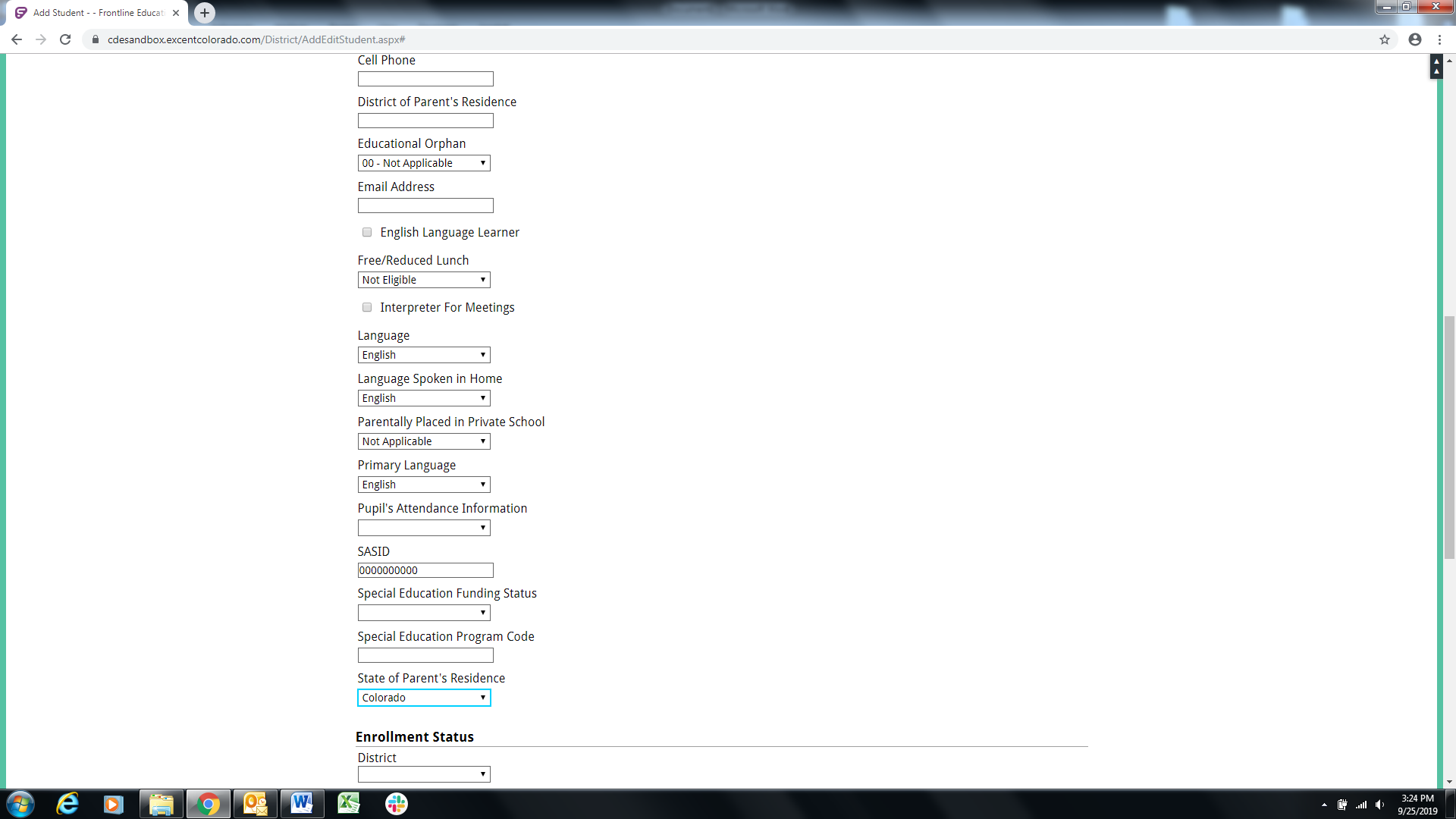 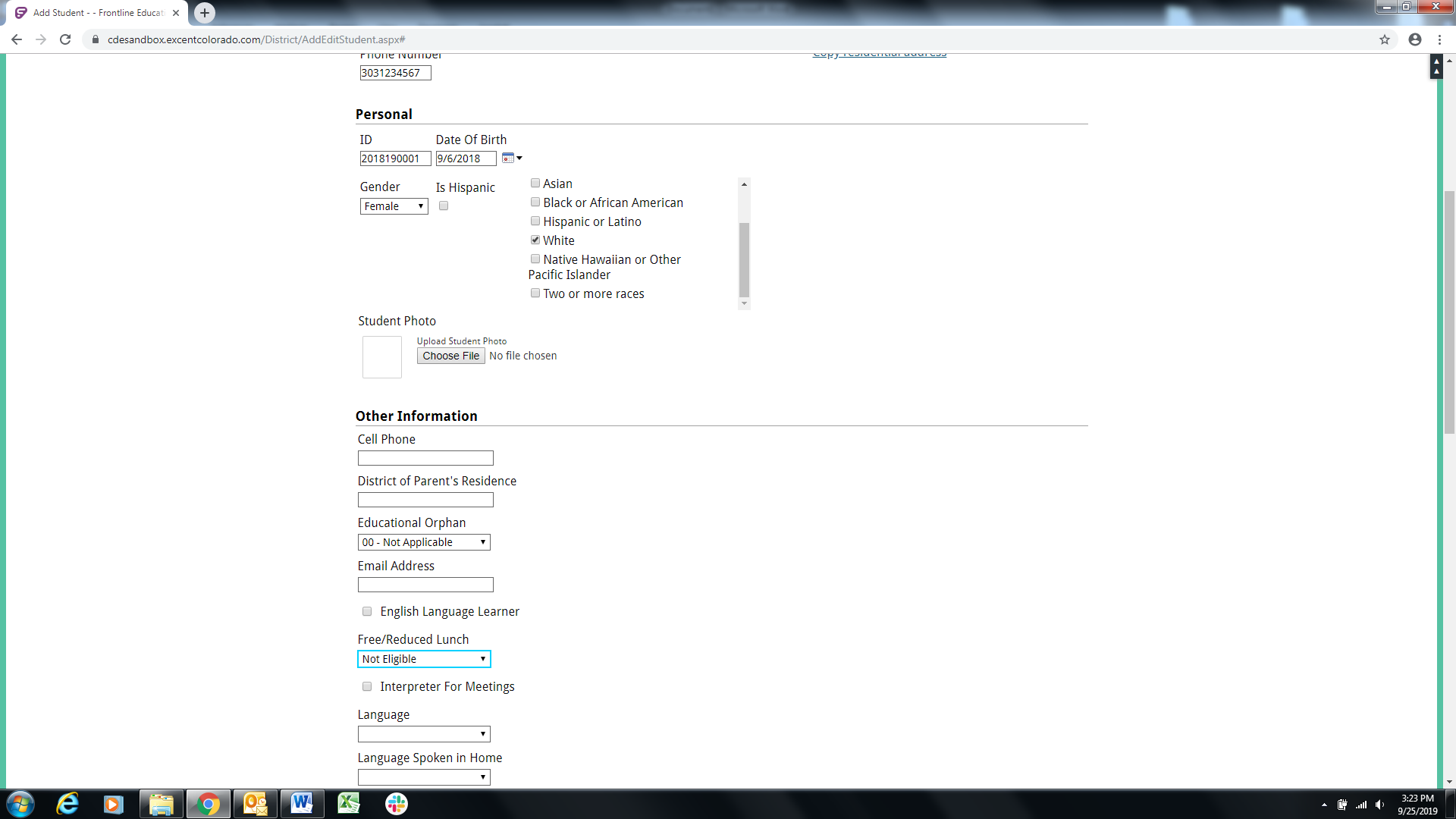 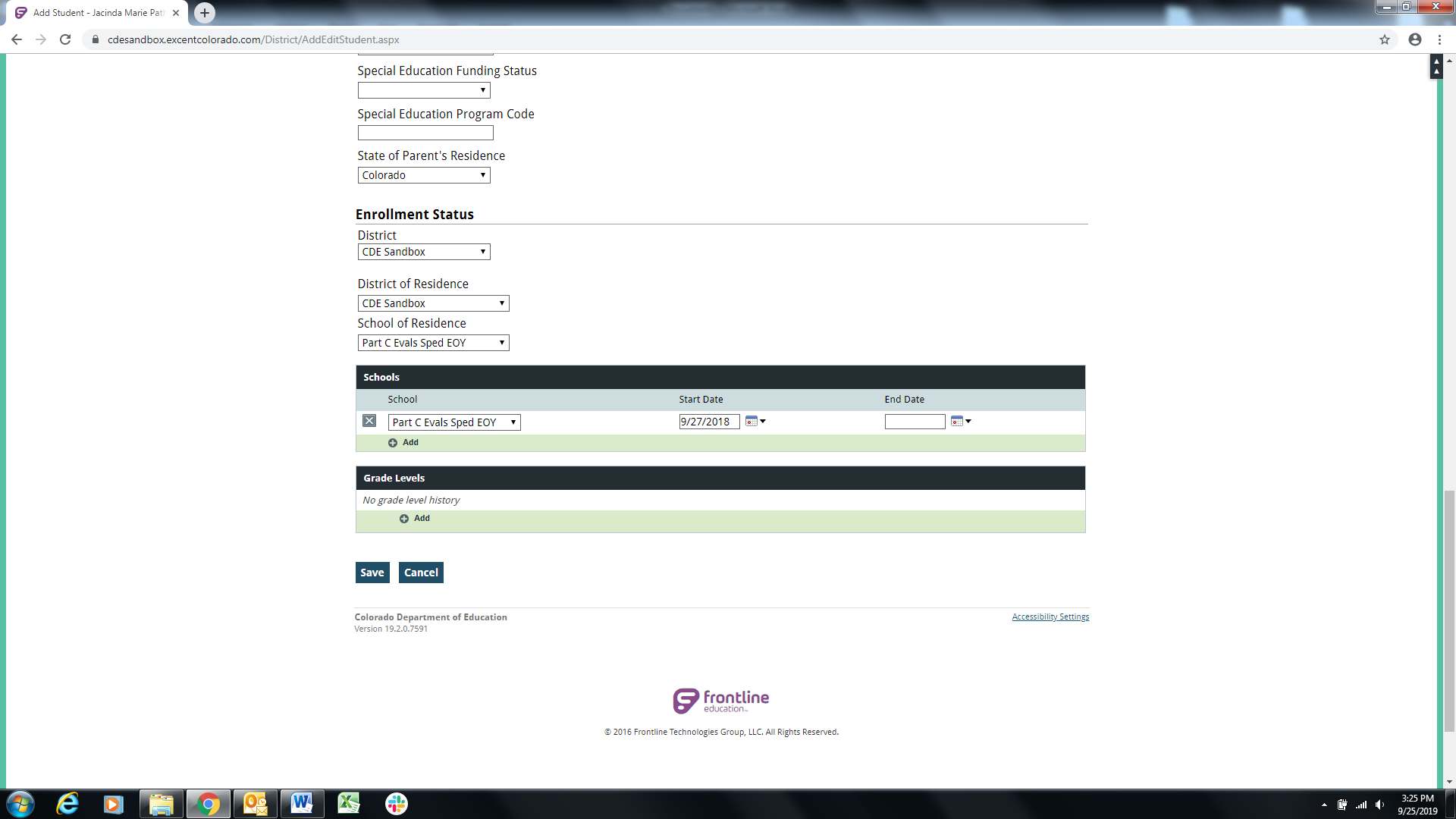 Be sure to assign a School and a Grade Level.
54
How to Enter Path 1 Part C Evaluations into Enrich – Start Program
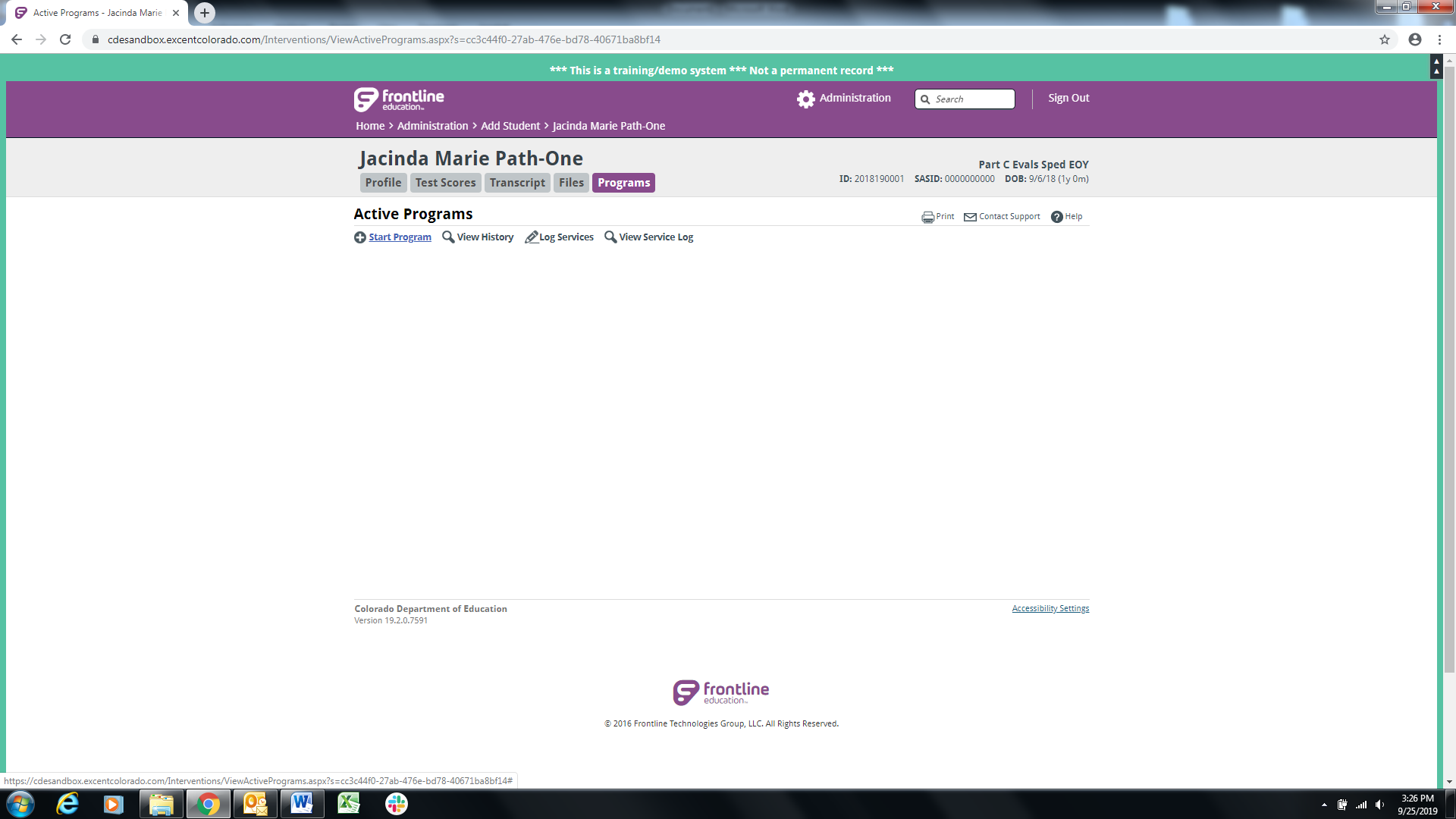 To begin entering the Part C event dates and info, click Start Program.
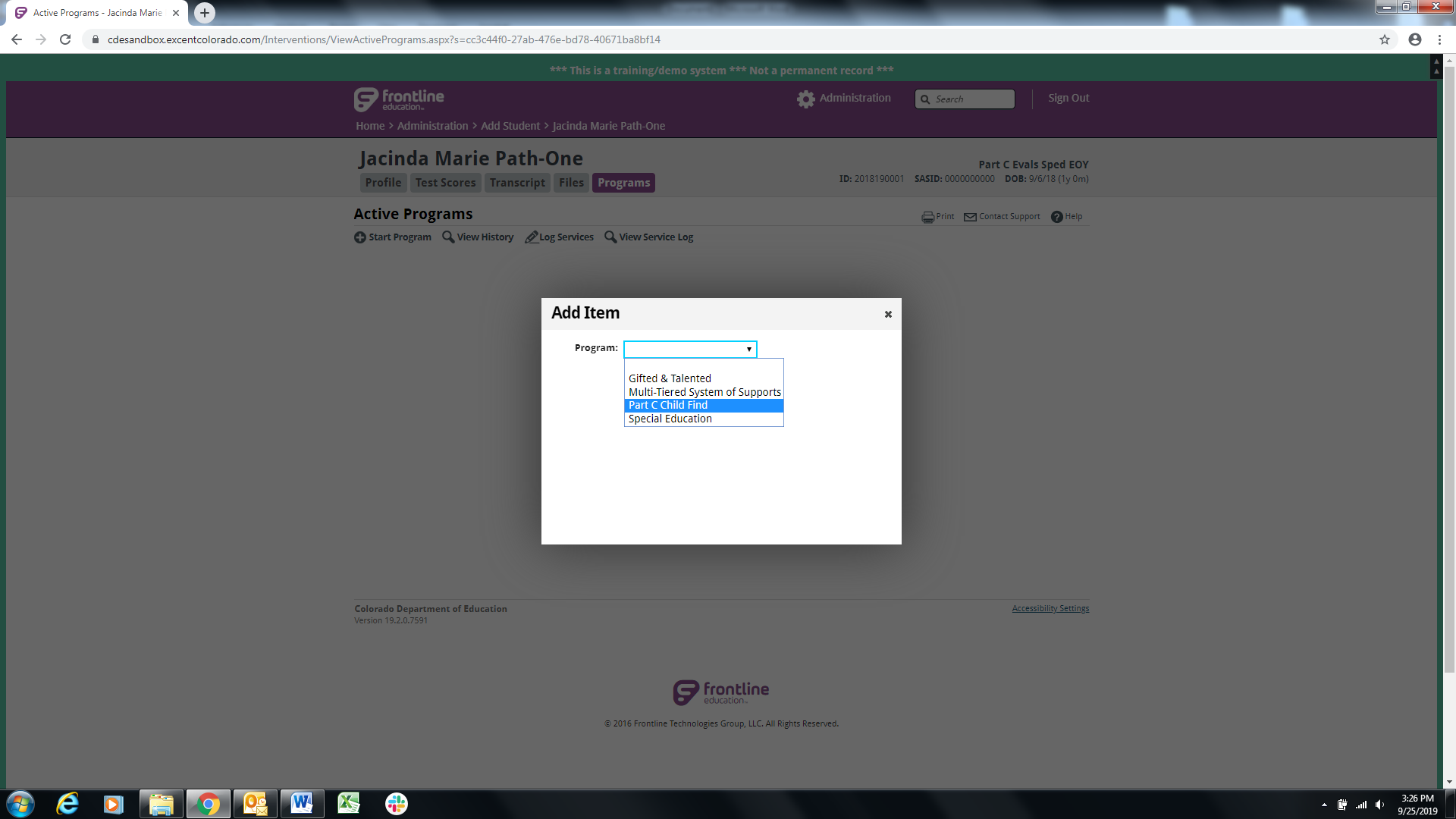 Select Part C Child Find in the Program drop down menu, then click Next.
55
How to Enter Path 1 Part C Evaluations into Enrich – Create Part C Referral
Create Part C Referral (Date Referred for Part C Evaluation)
Finalize Part C Referral
Close Part C Referral
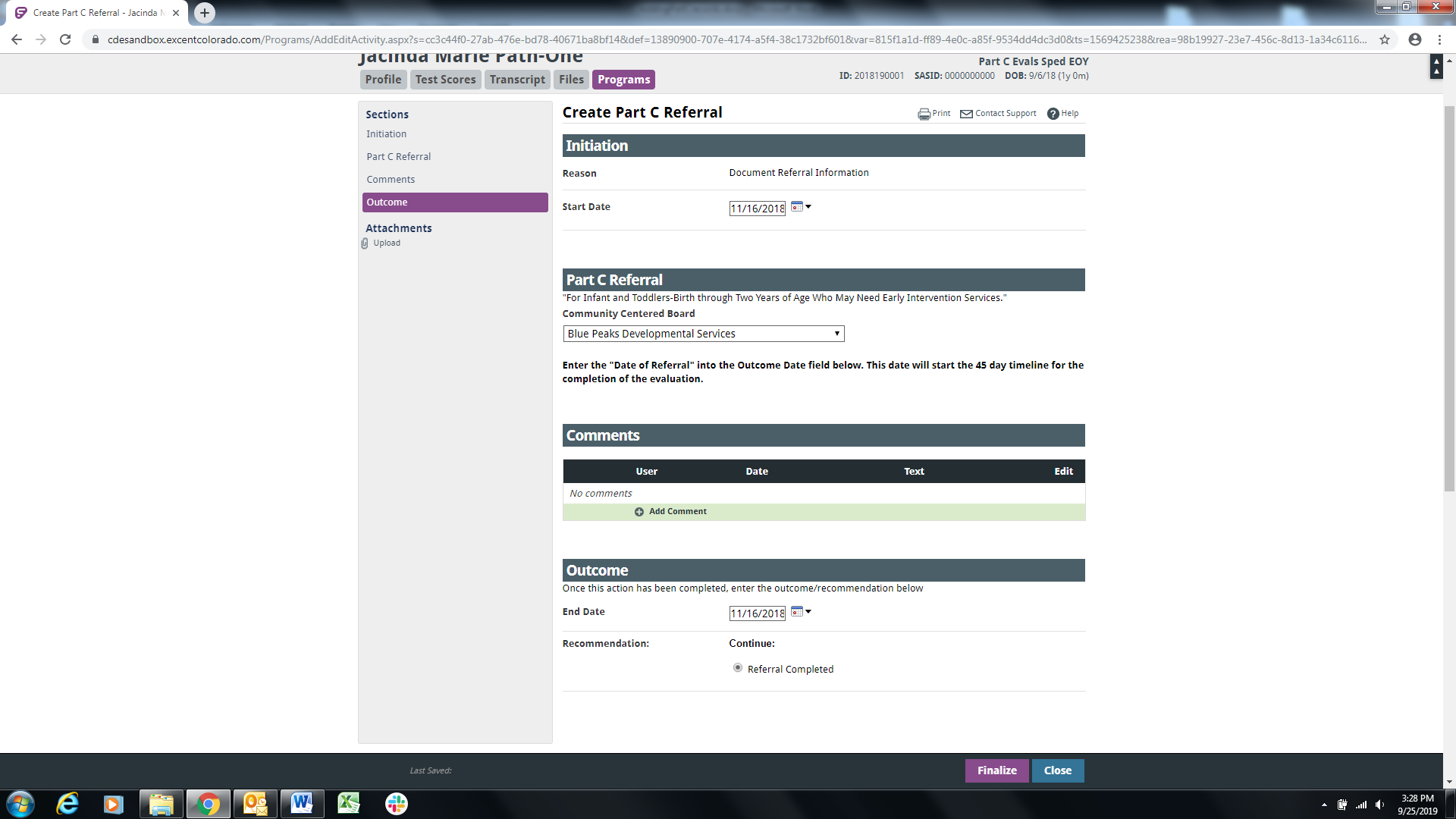 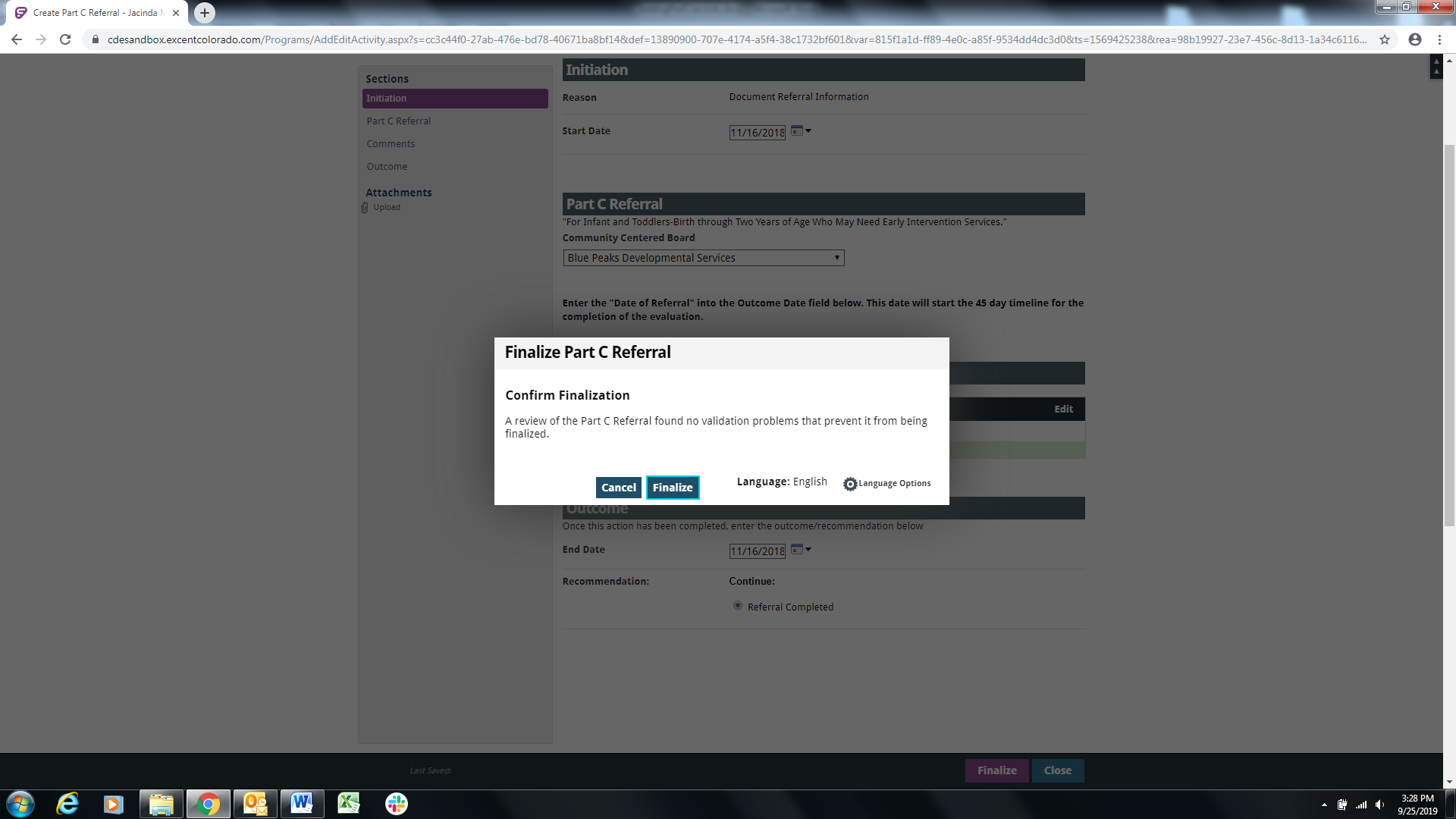 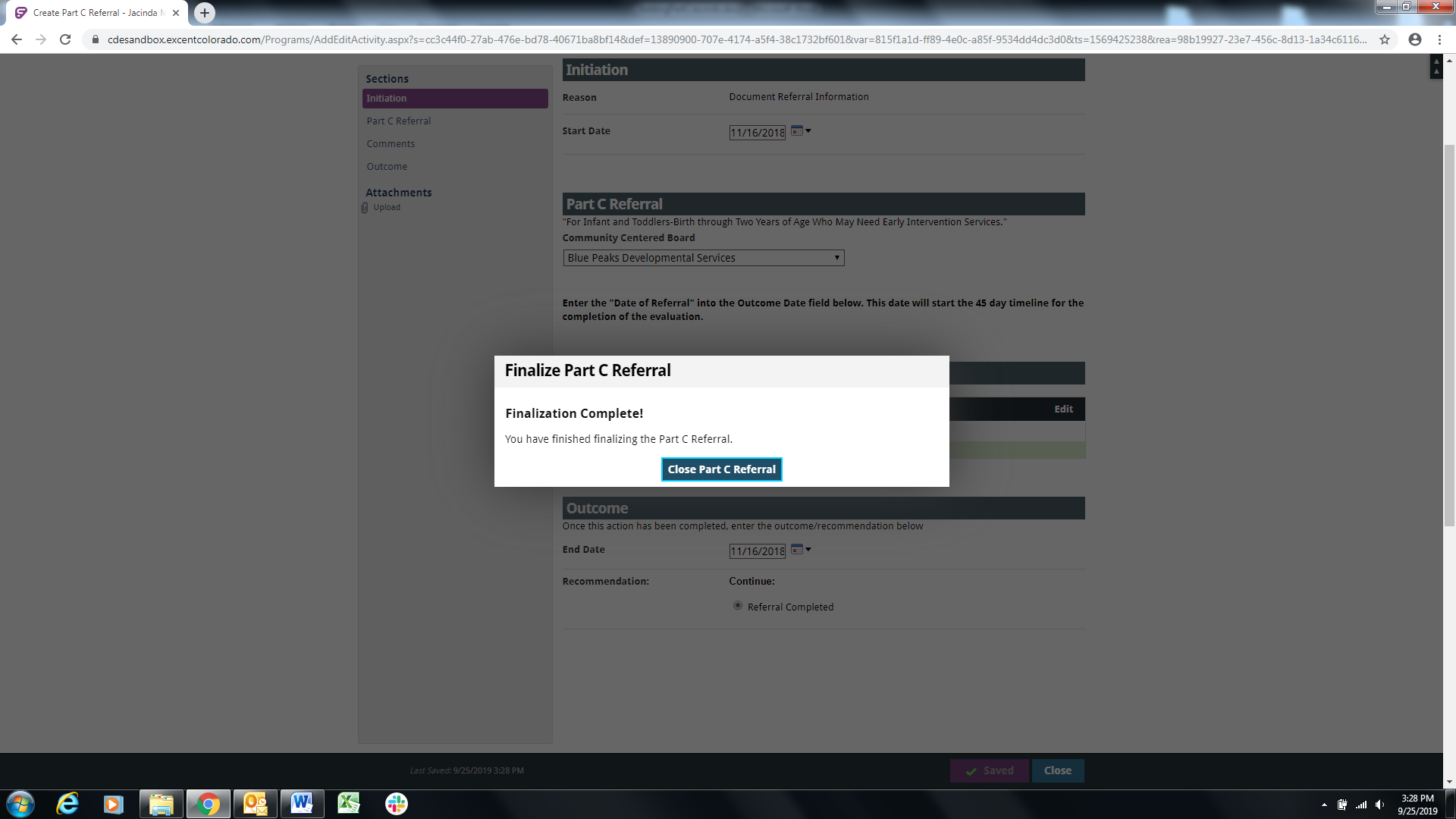 56
How to Enter Path 1 Part C Evaluations into Enrich – Add Evaluation
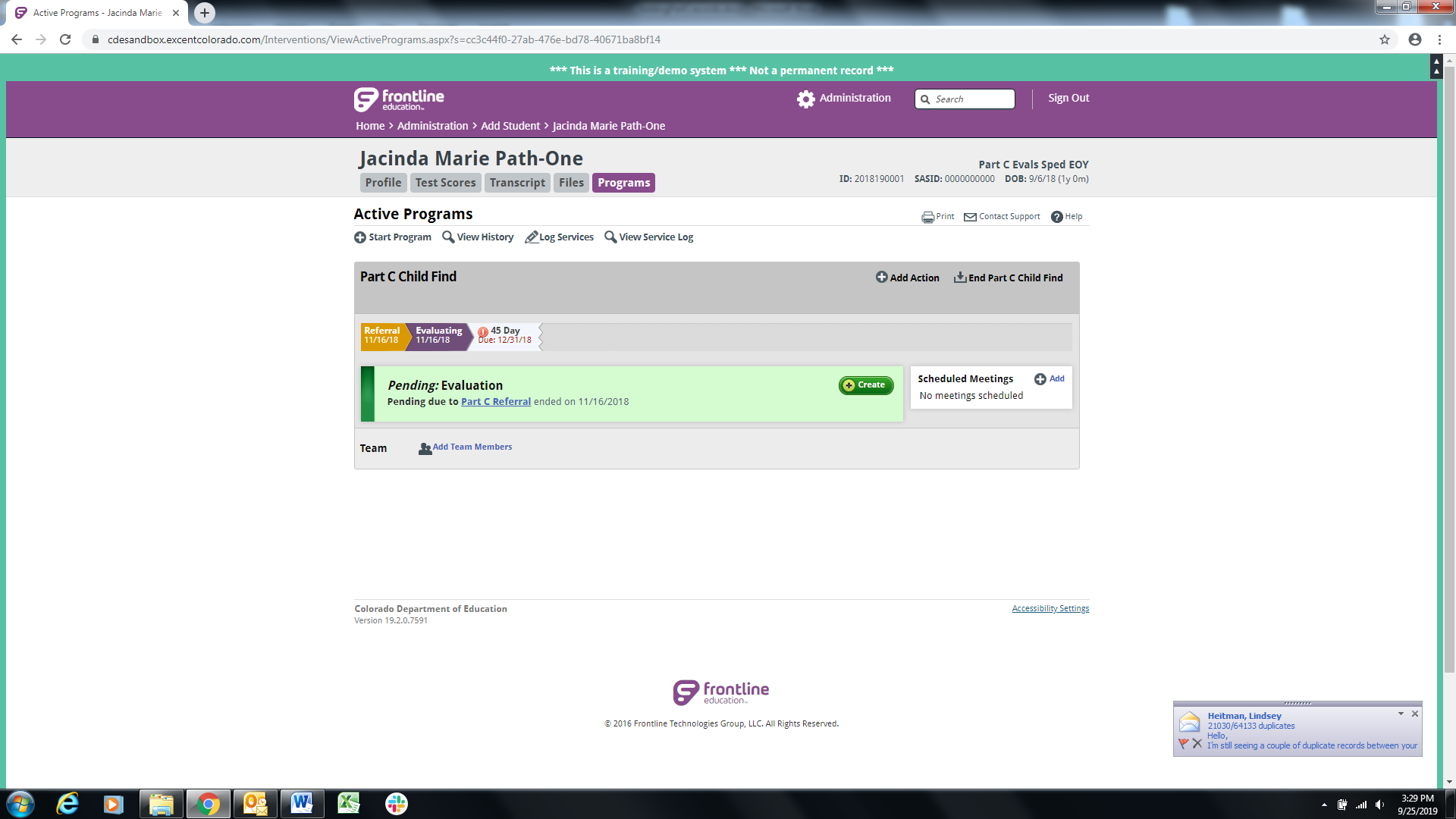 Click to Create the Pending: Evaluation and then click Next
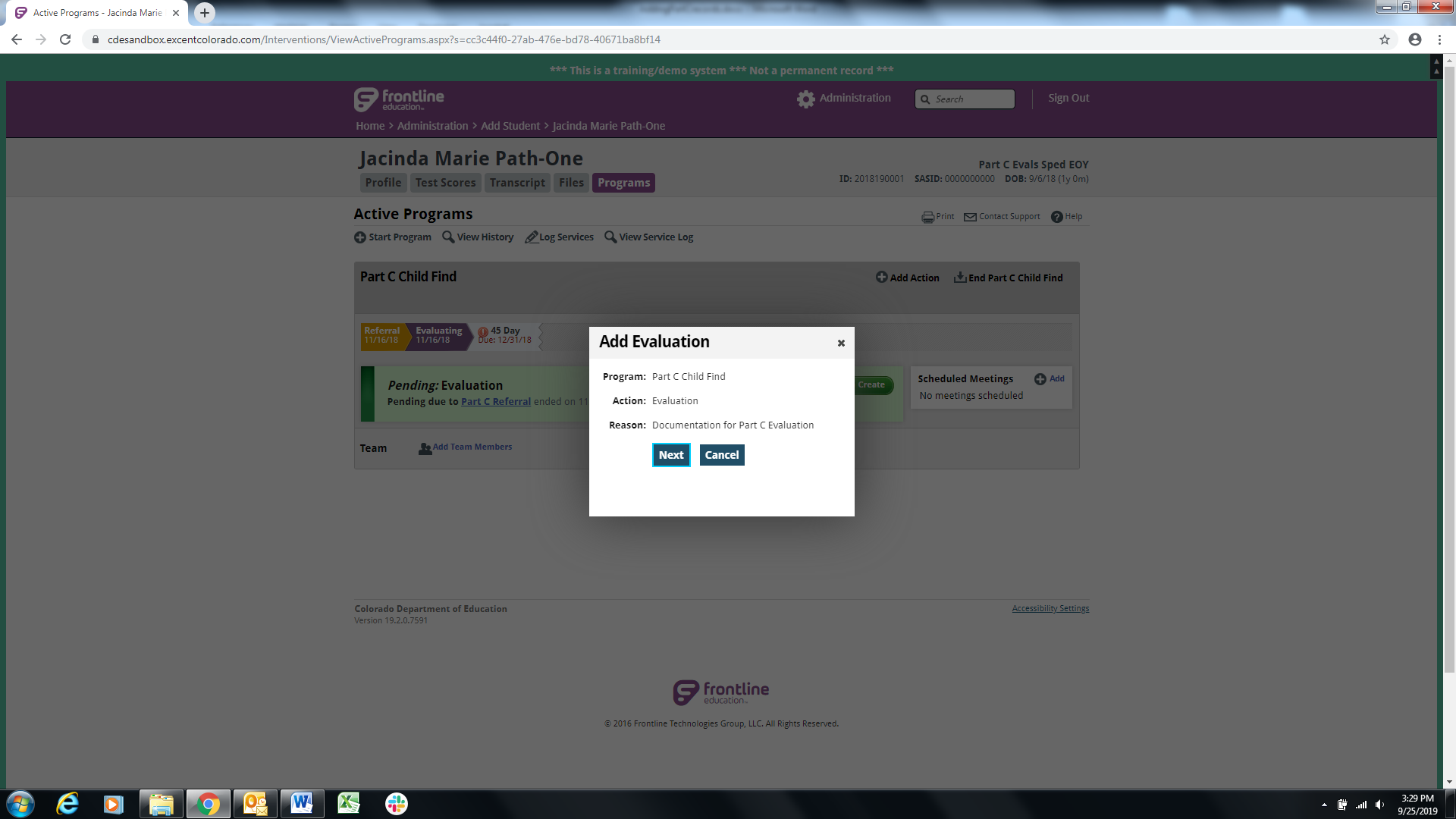 57
How to Enter Path 1 Part C Evaluations into Enrich – Create Evaluation
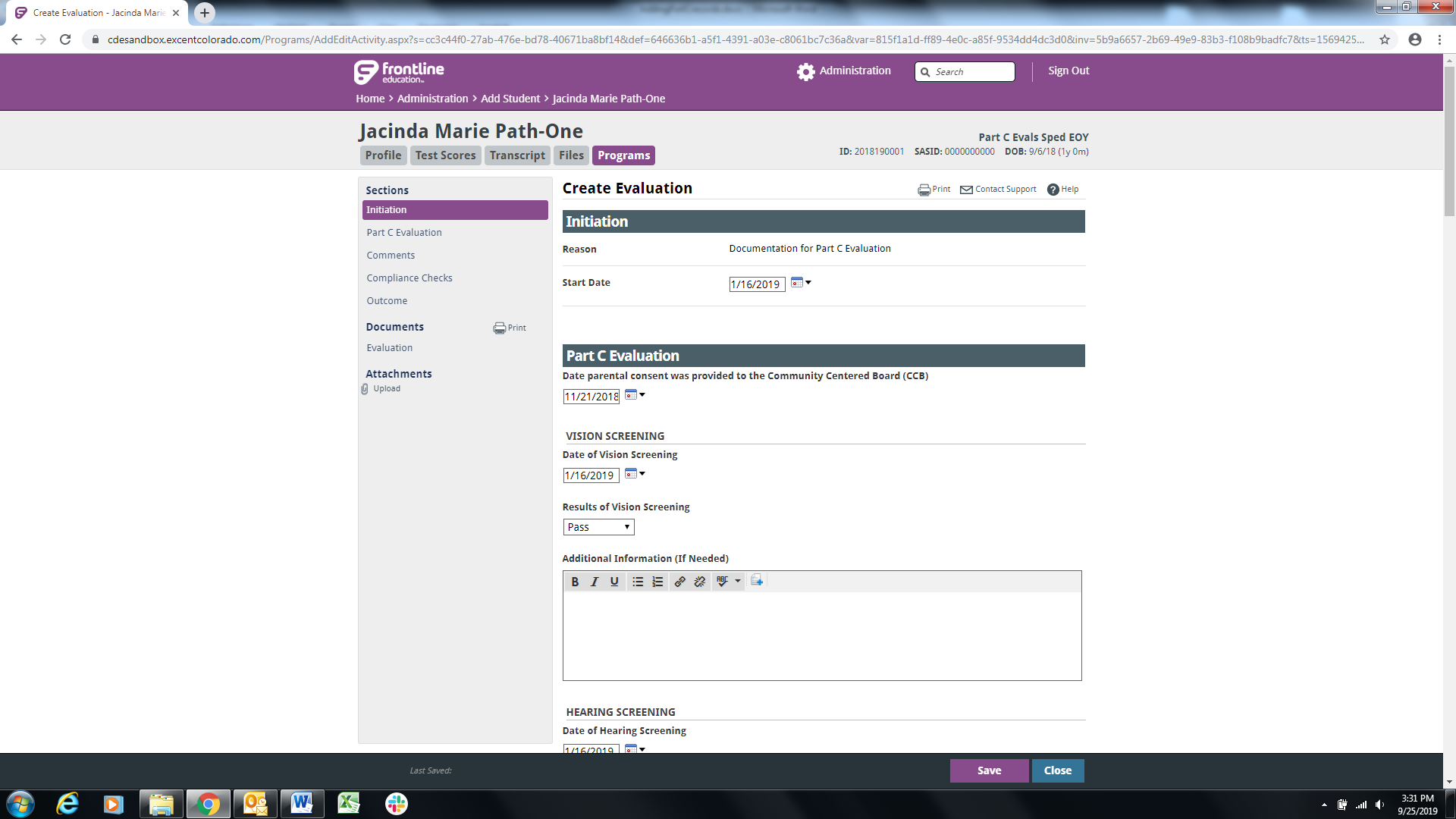 Complete the consent date,  other evaluation dates and results
58
How to Enter Path 1 Part C Evaluations into Enrich – Evaluation Outcome
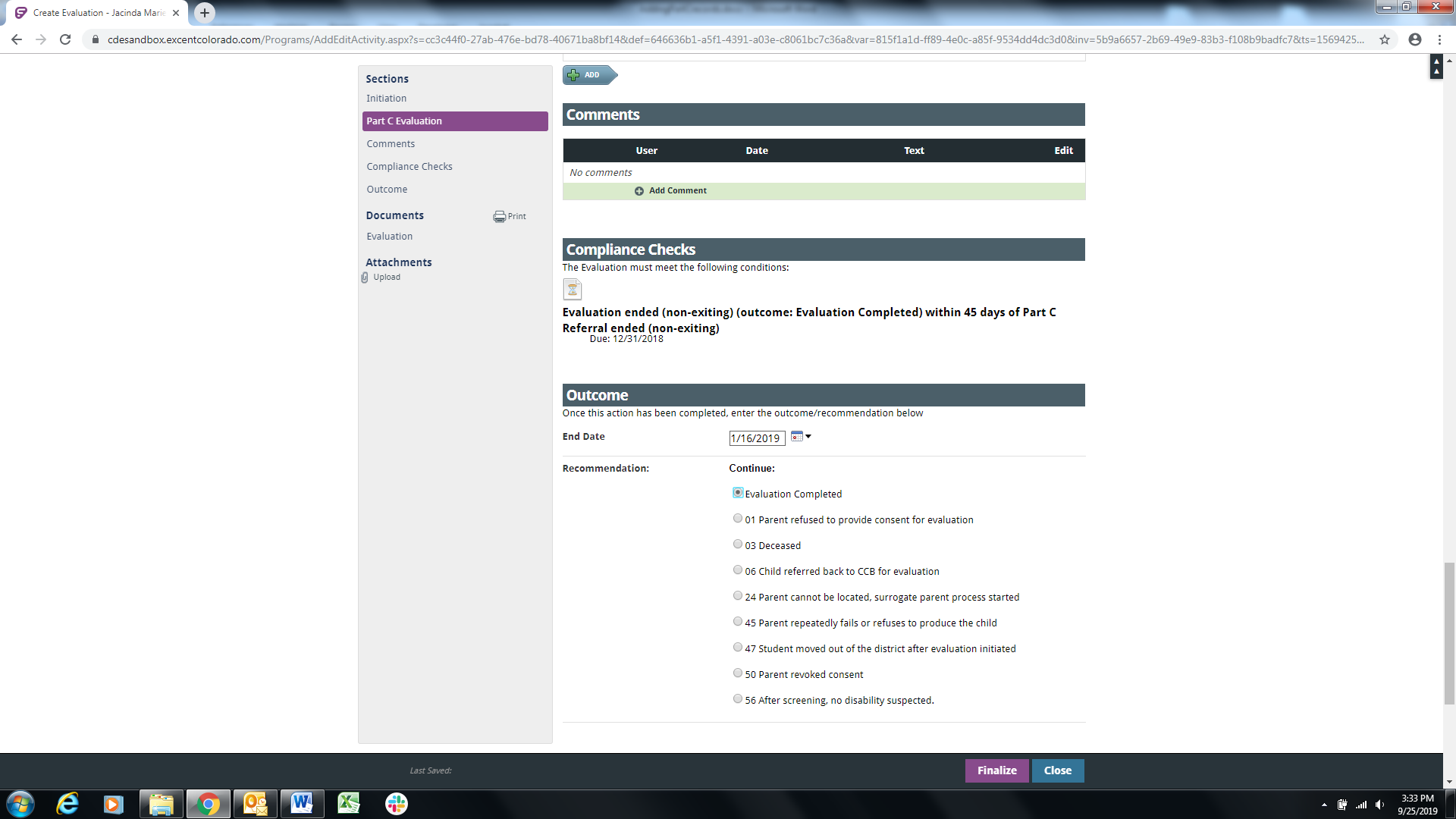 In the Outcome section fill in the End Date for the evaluation completed date, or if it was not completed at all, please provide  the reason why
59
How to Enter Path 1 Part C Evaluations into Enrich – Finalize Evaluation
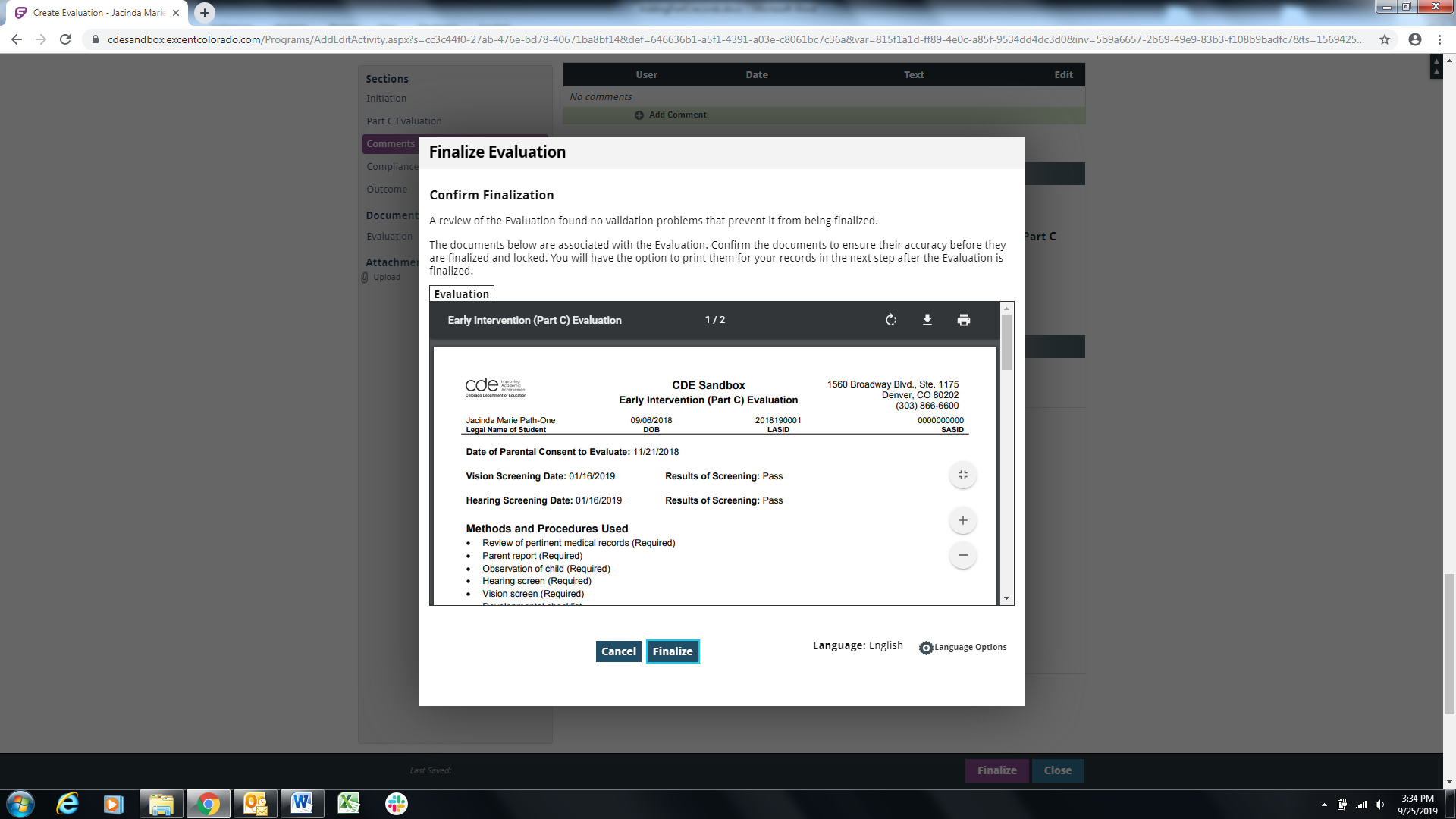 Finalize the evaluation in the popup
60
How to Enter Path 1 Part C Evaluations into Enrich – Compliance Checks
If the Part C evaluation was completed more than 45 days after parental consent a Compliance Check popup will ask for the delay reason
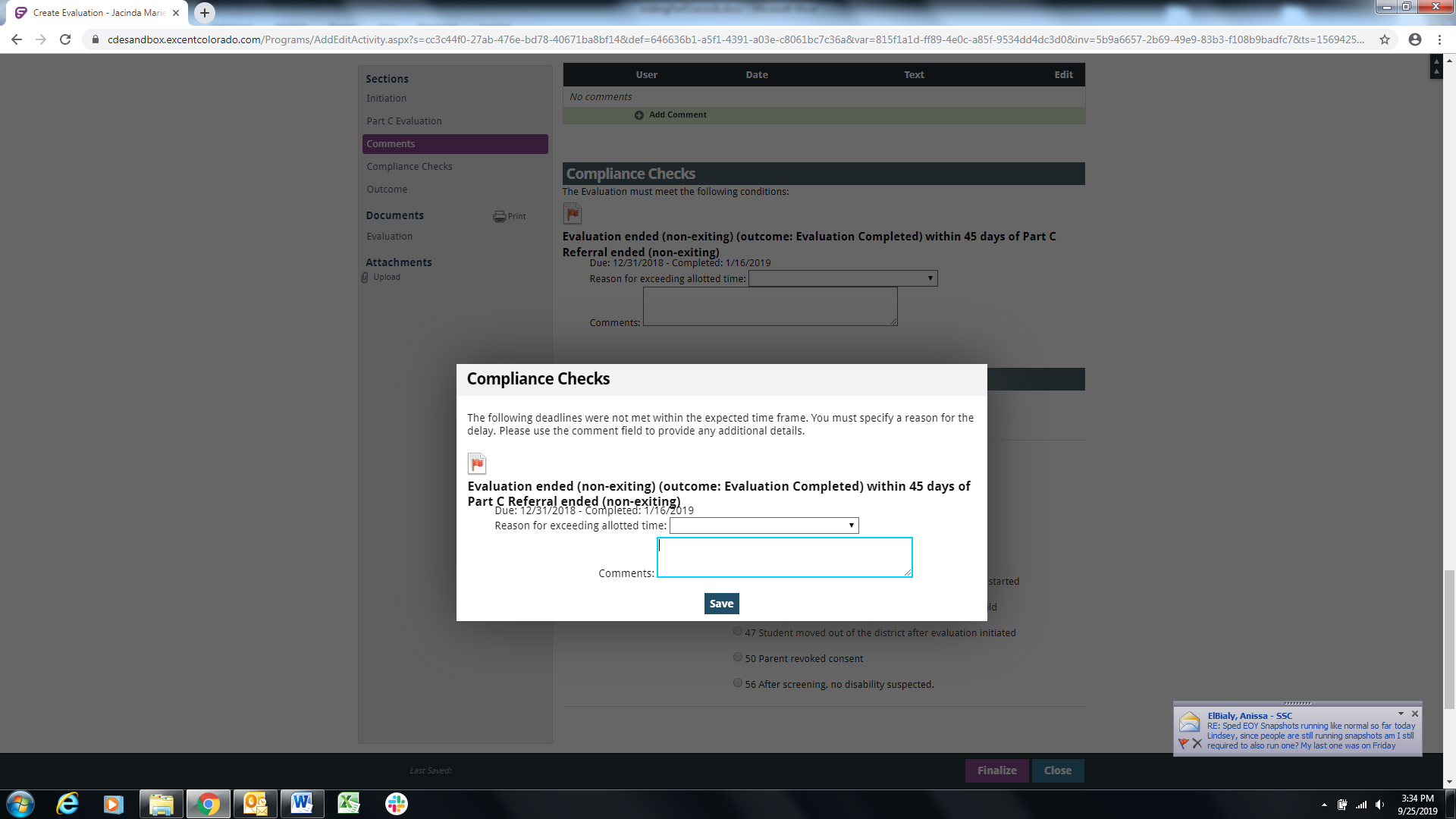 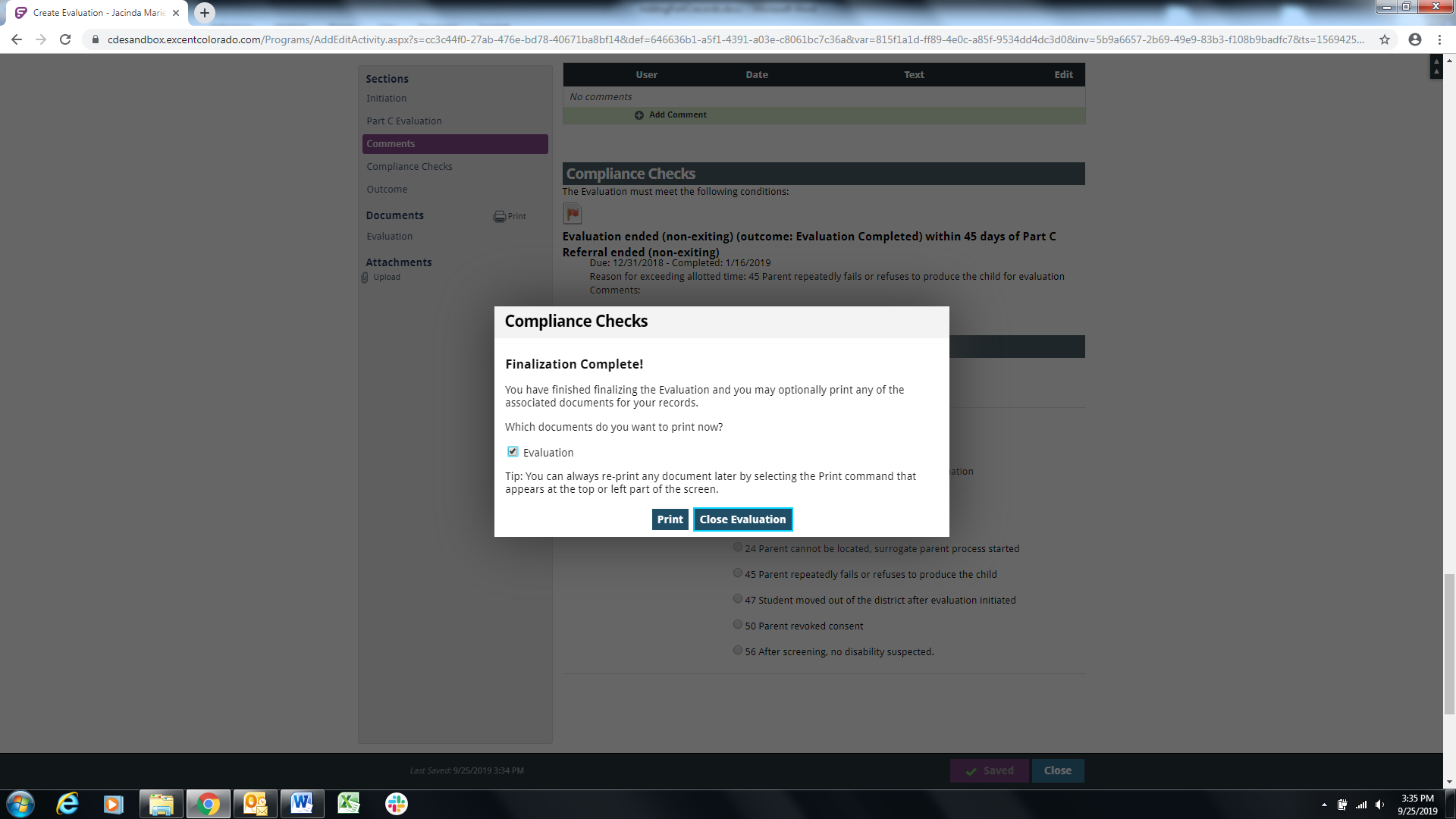 Once the delay reason is saved you may Close Evaluation
61
How to Enter Path 1 Part C Evaluations into Enrich – Documentation of Eligibility
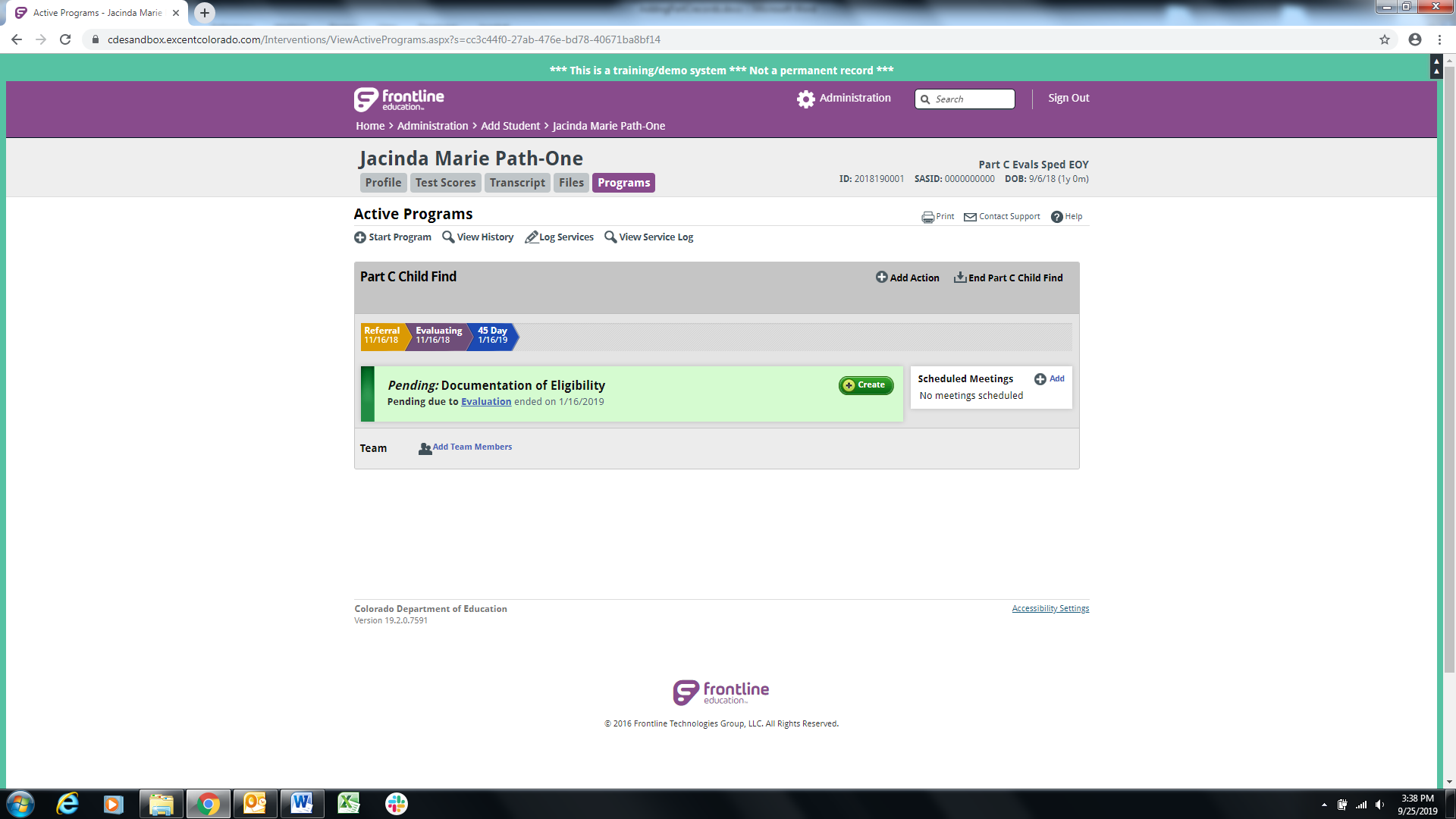 Next Create the Pending: Documentation of Eligibility
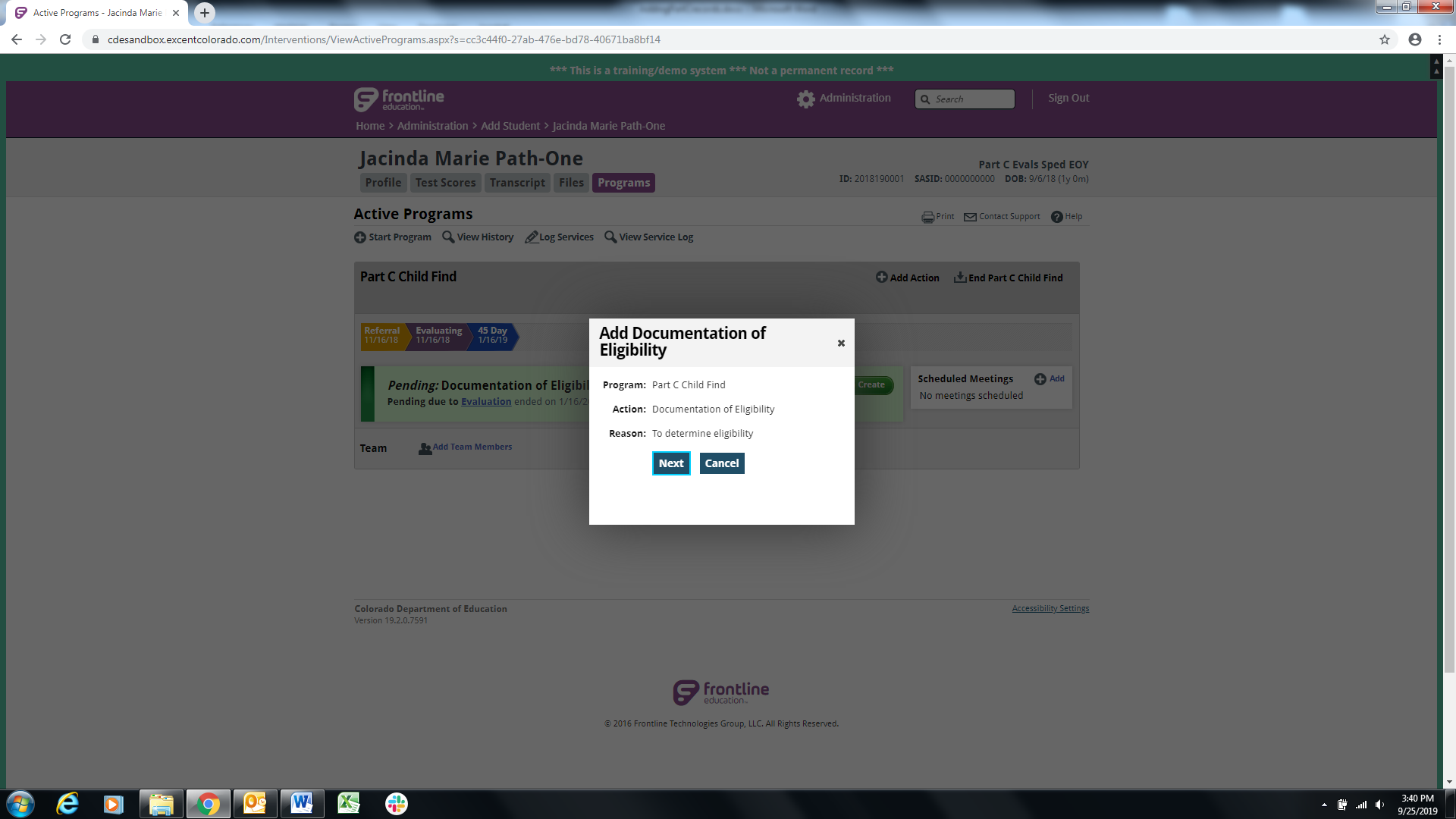 Click Next
62
How to Enter Path 1 Part C Evaluations into Enrich – Finalize Documentation of Eligibility
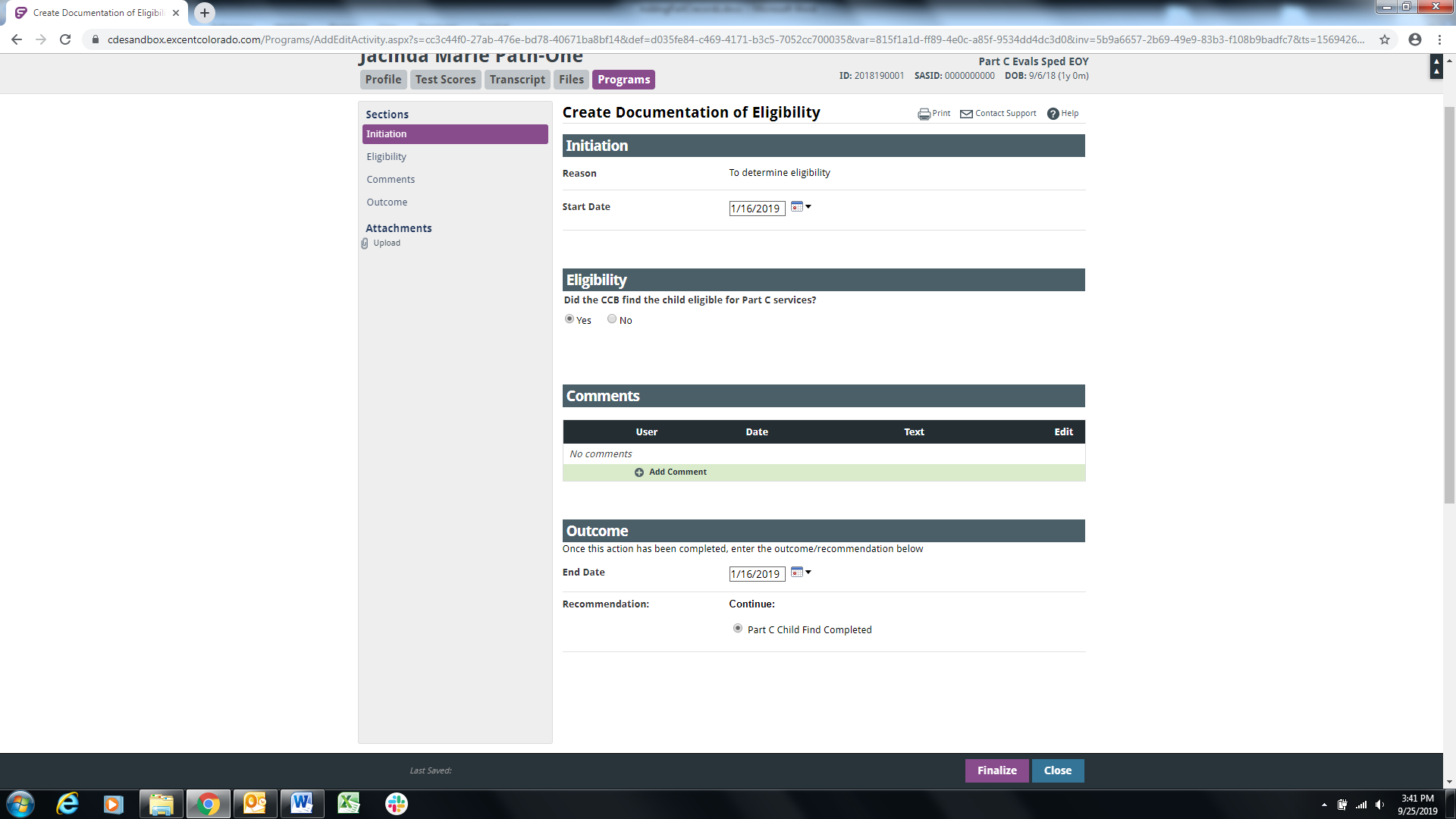 Complete the eligibility information, these dates are likely the same as the evaluation dates
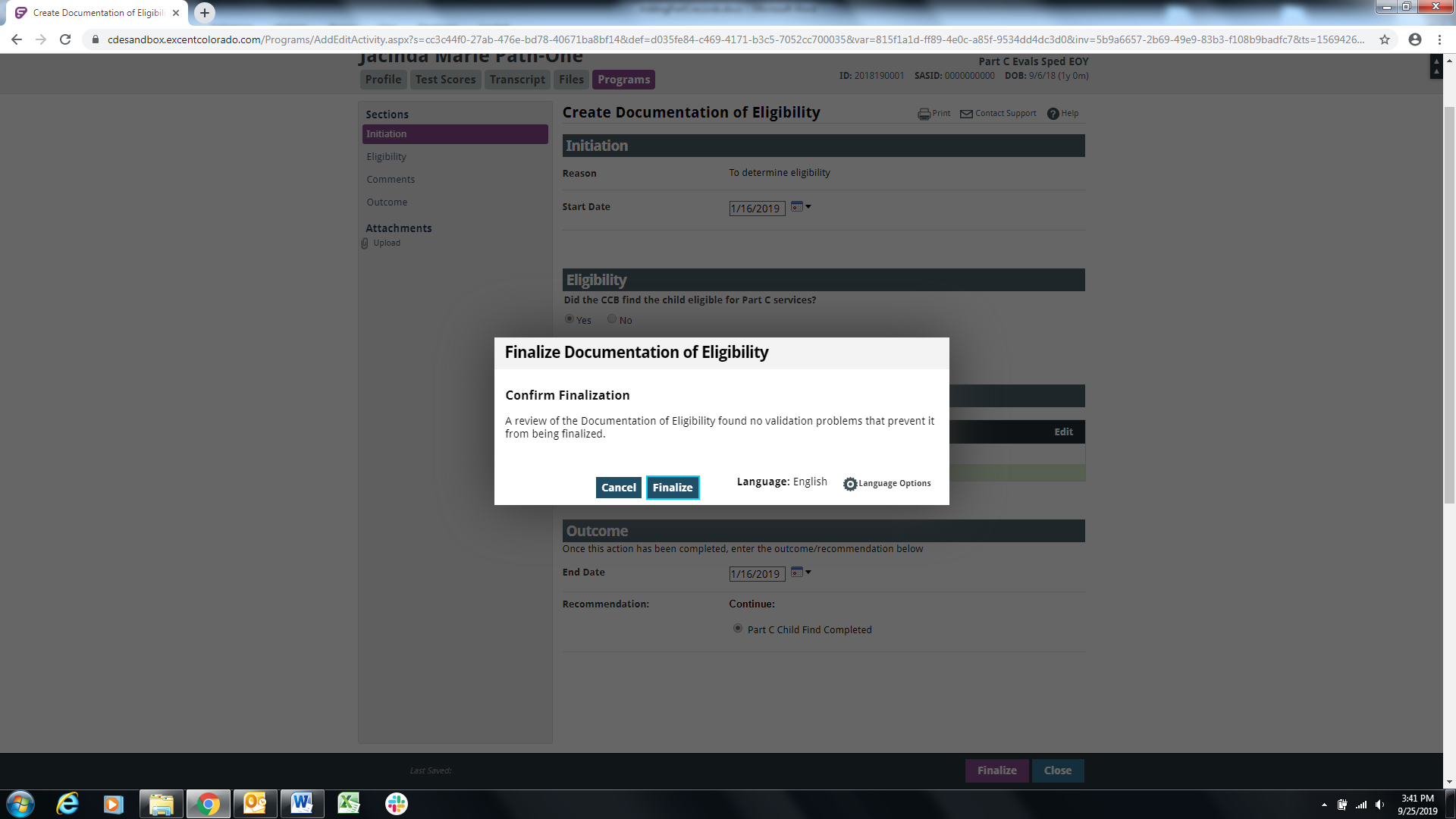 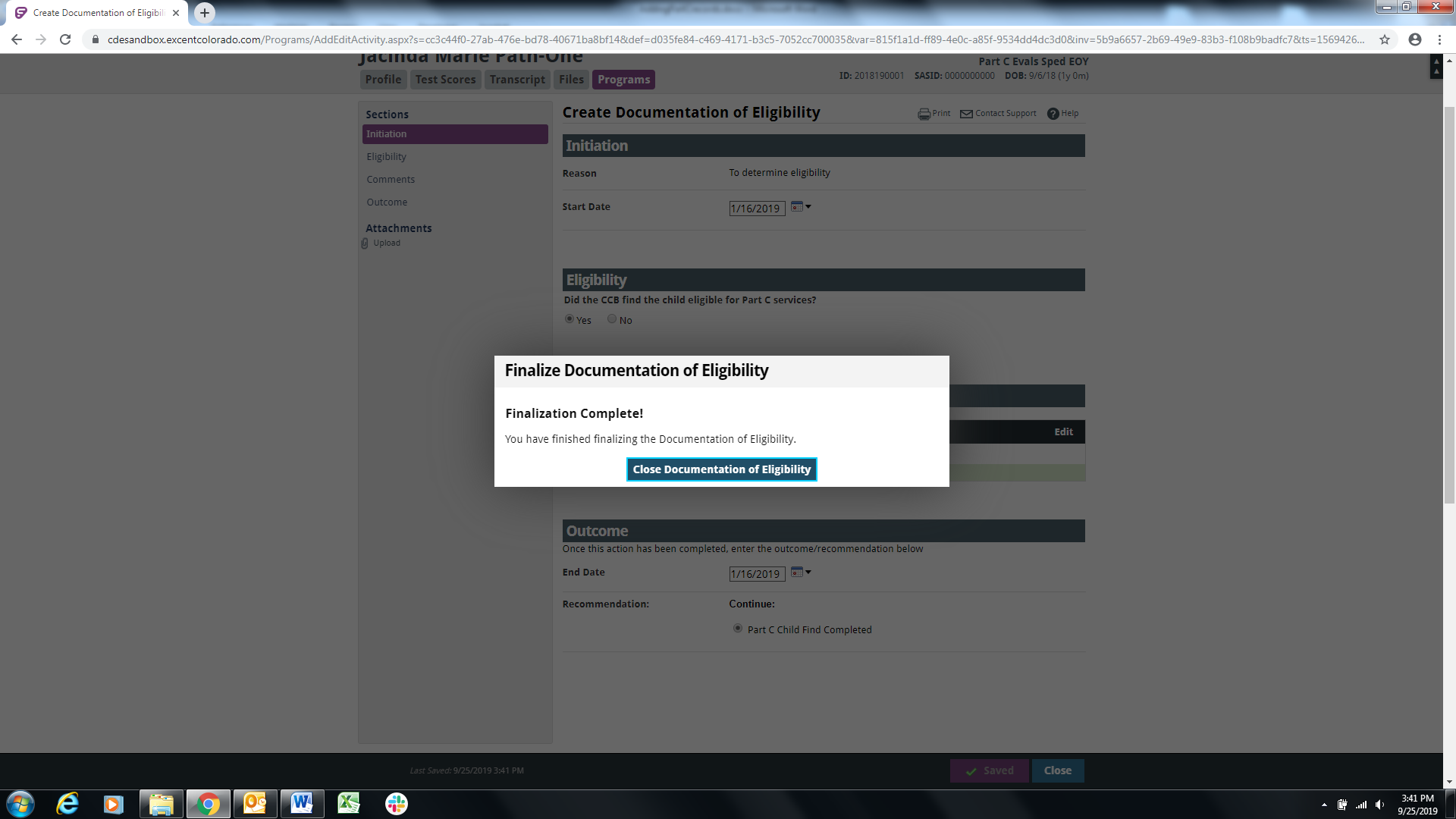 Click to Finalize and then to Close Documentation of Eligibility
63
How to Enter Path 1 Part C Evaluations into Enrich – View History
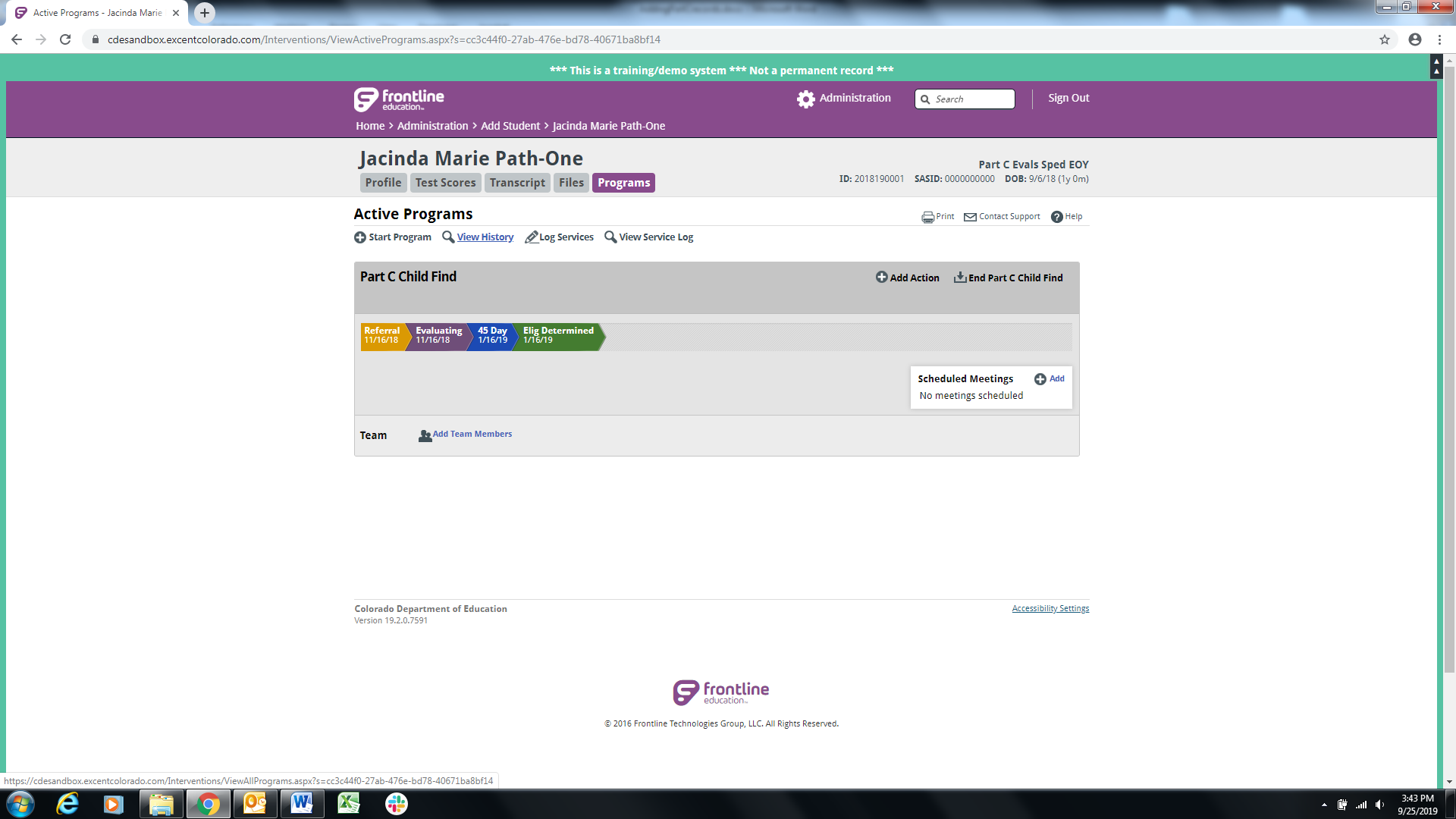 Under Programs click to View History to see the Part C Path 1 events and dates. Changes can be made via Administrative Edit by clicking into the event you would like to edit.
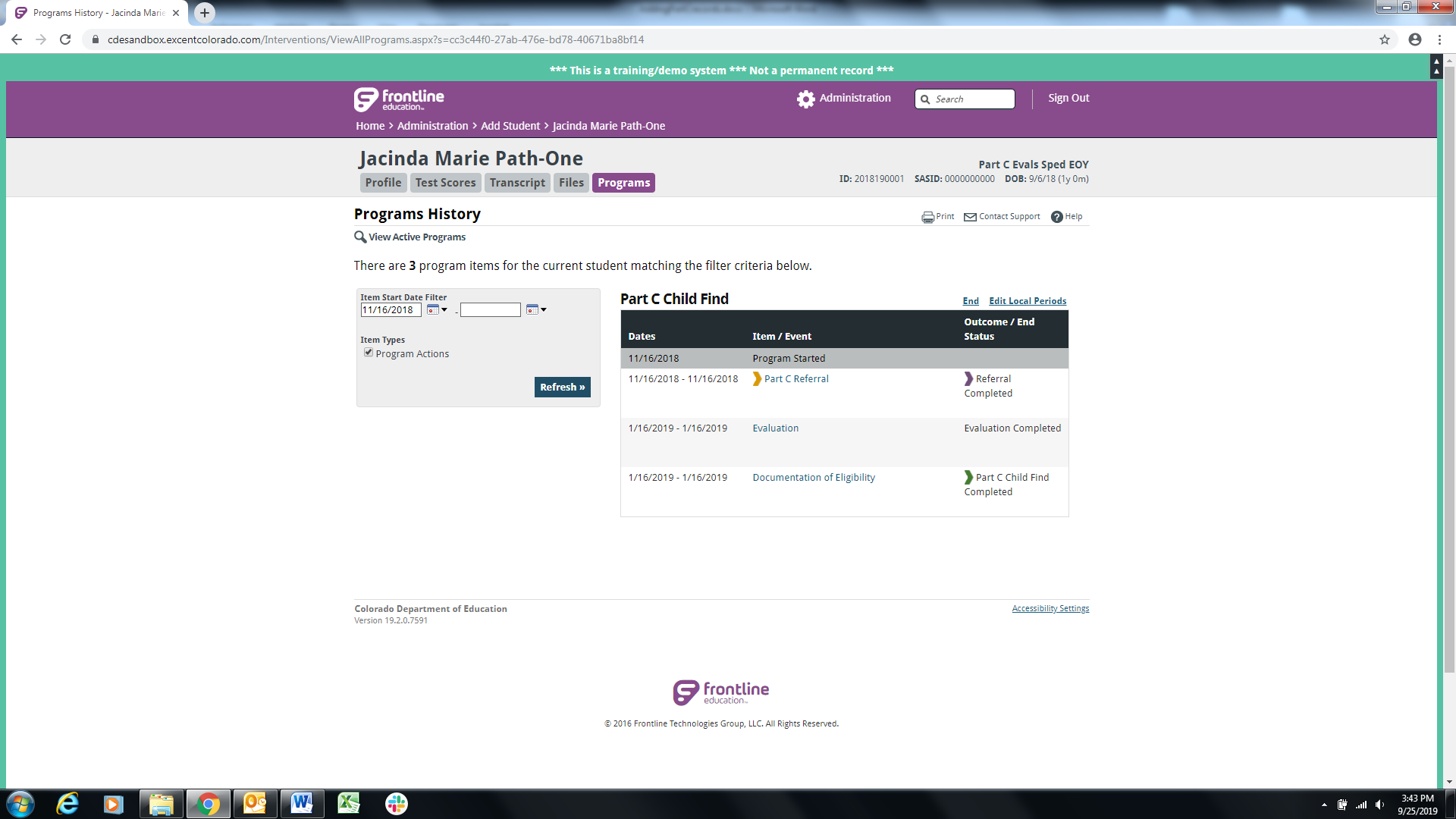 64
How to Enter Path 2 Part C to Part B Transition Evaluations into Enrich
65
How to Enter Path 2 Part C to Part B Transition Evaluations into Enrich – Add Schools and Students
Depending upon how your AU tracks C to B Transition students, you may want to create a placeholder school to assign the records to, such as “Child Find” or “Part C to B Evals Sped EOY”
If you are a Boces and use place holder schools for C to B students, you will need to create a school within each district
Give this placeholder school a 4-digit school code of 0000
Add the students
Add the Part C events for each student
66
How to Enter Path 2 Part C to Part B Transition Evaluations into Enrich – Add Schools
First, click into the Administration screen
Second, click Manage Districts & Schools
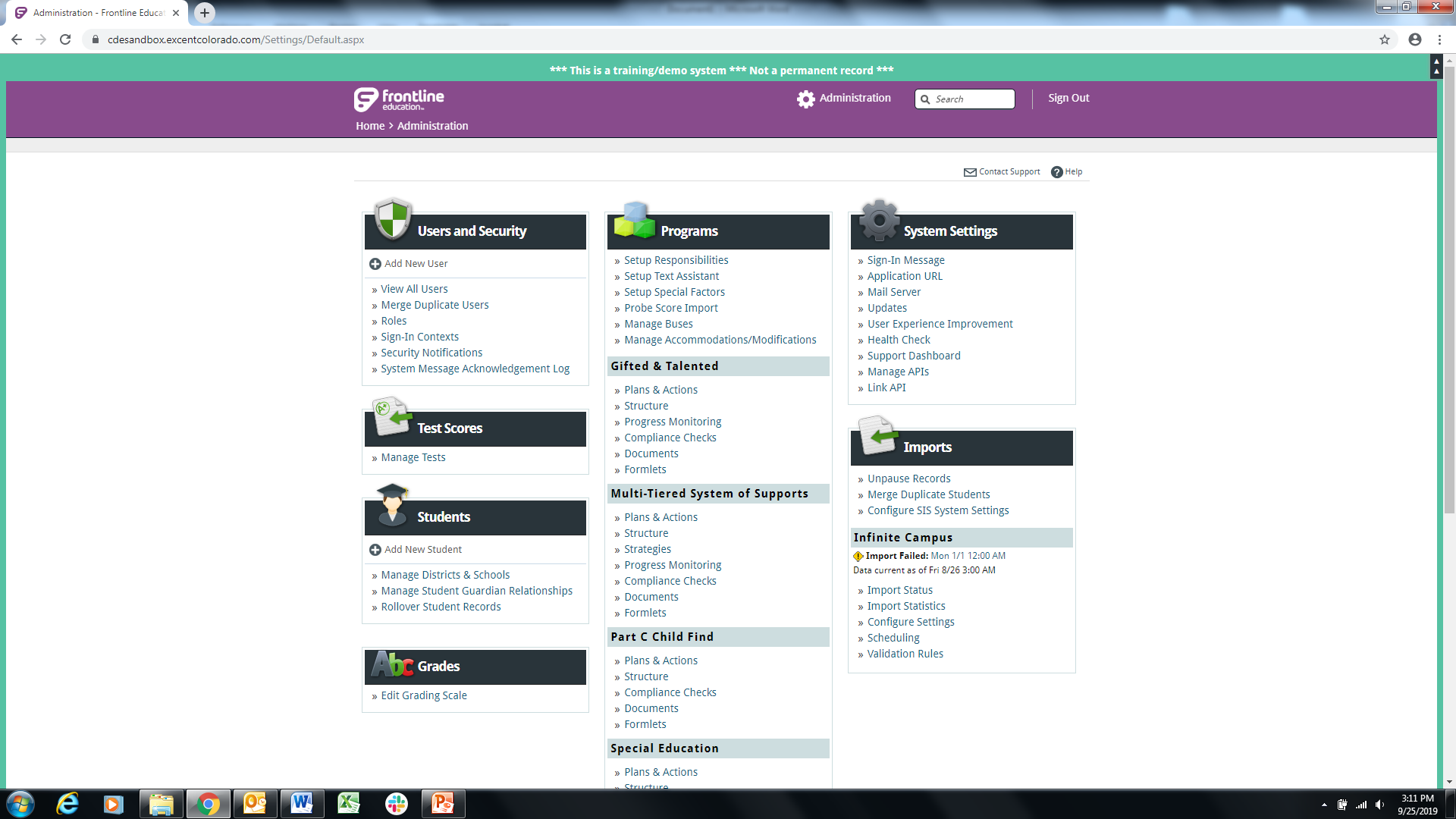 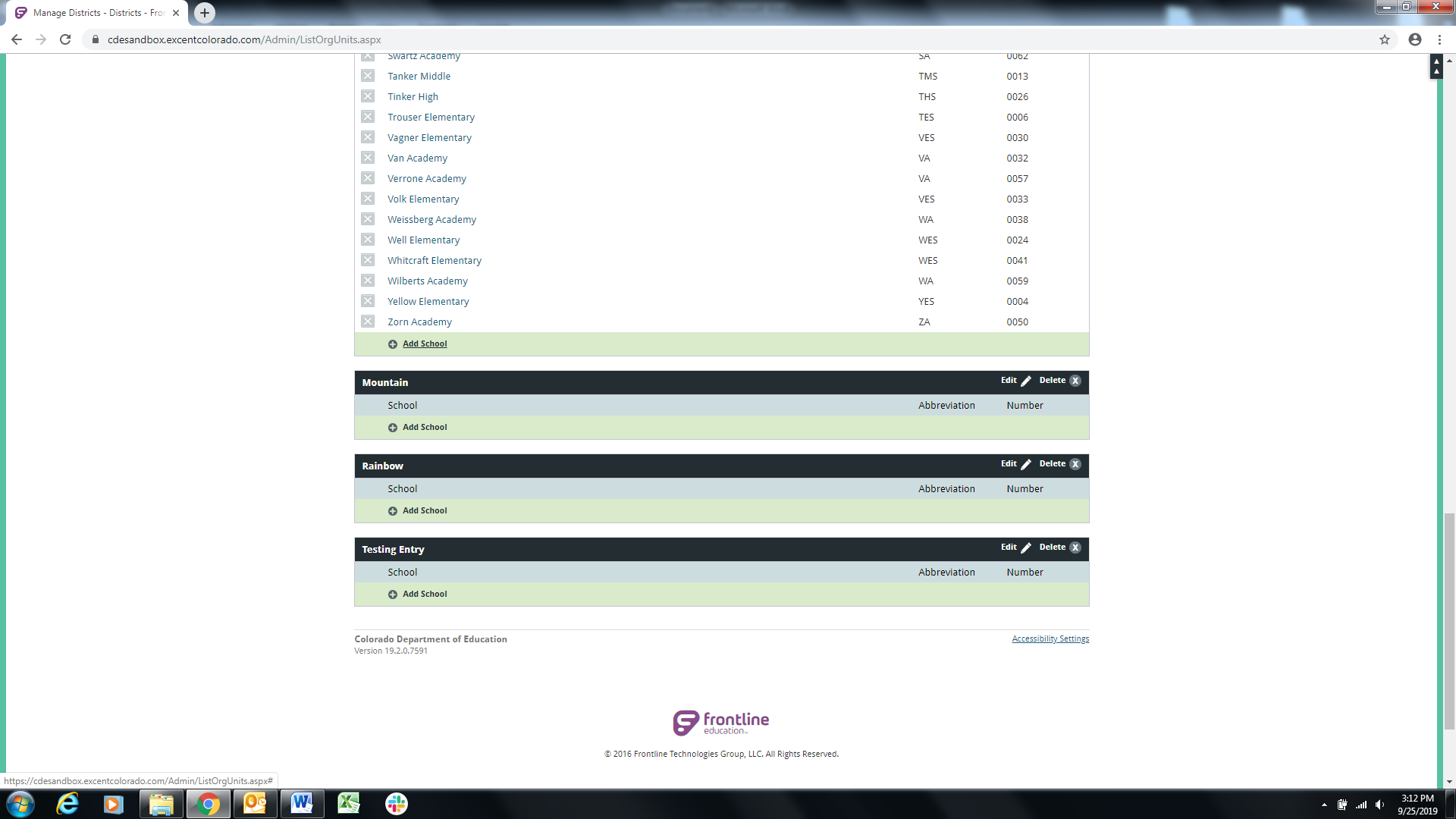 Third, click Add School for each district you need to
Finally, Save the school info once you have entered it
67
How to Enter Path 2 Part C to Part B Transition Evaluations into Enrich – Add Students
If the Part C to Part B children are not in your SIS imports, then you will need to add them manually
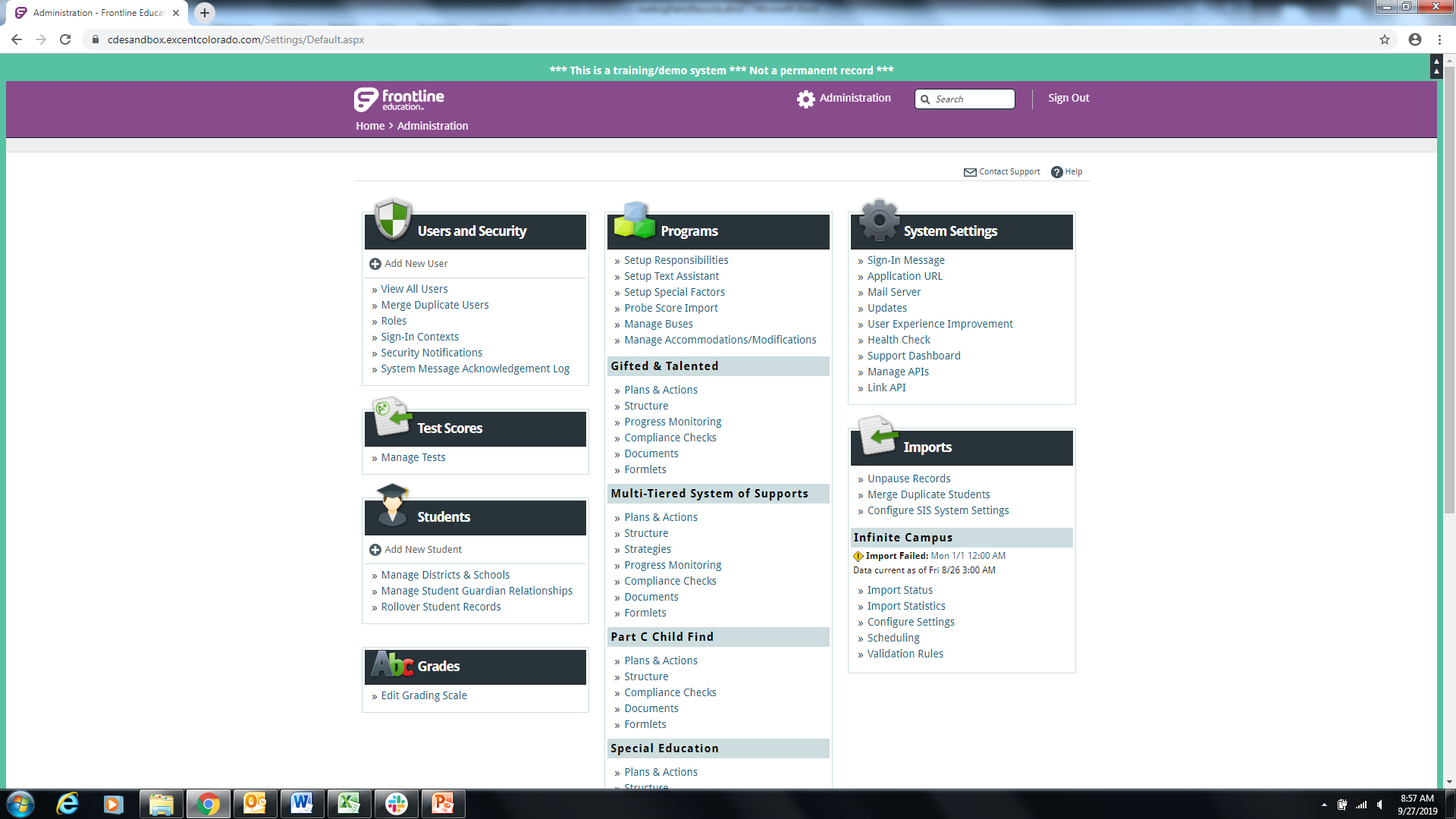 Click to Add New Student
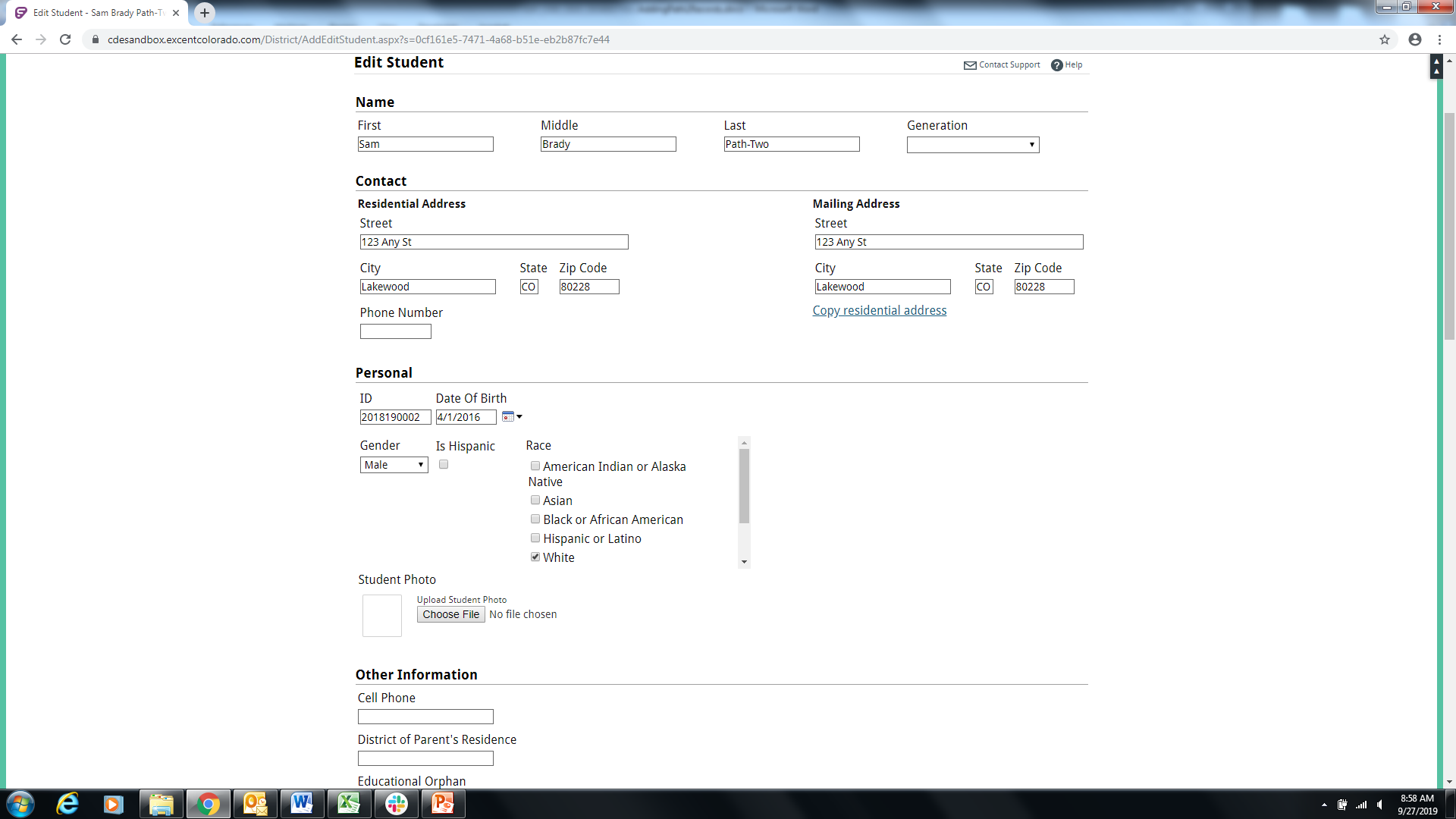 68
How to Enter Path 2 Part C to Part B Transition Evaluations into Enrich – Enter Student Info
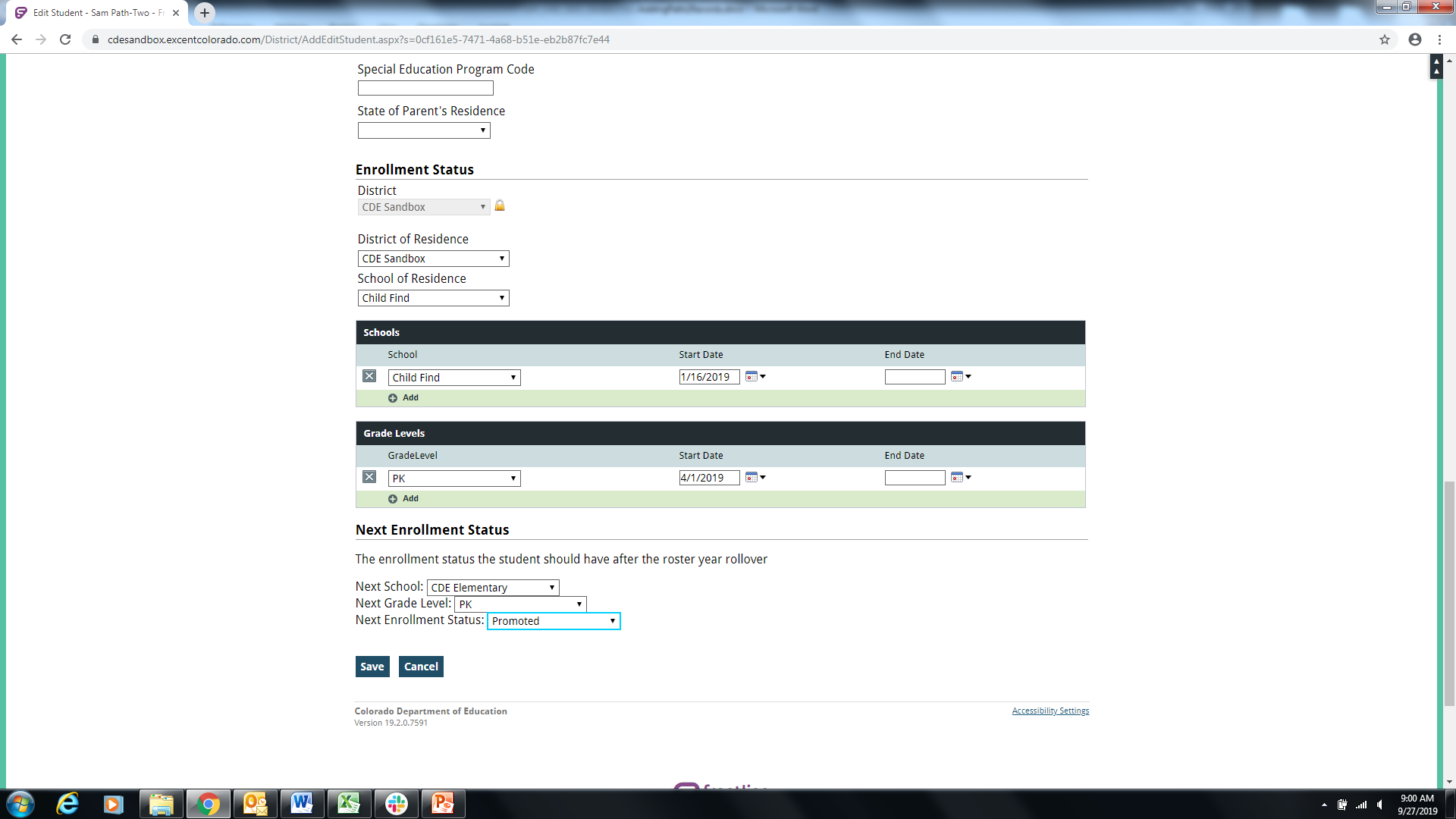 Be sure to populate the School and Grade Level sections
69
How to Enter Path 2 Part C to Part B Transition Evaluations into Enrich – Start Program
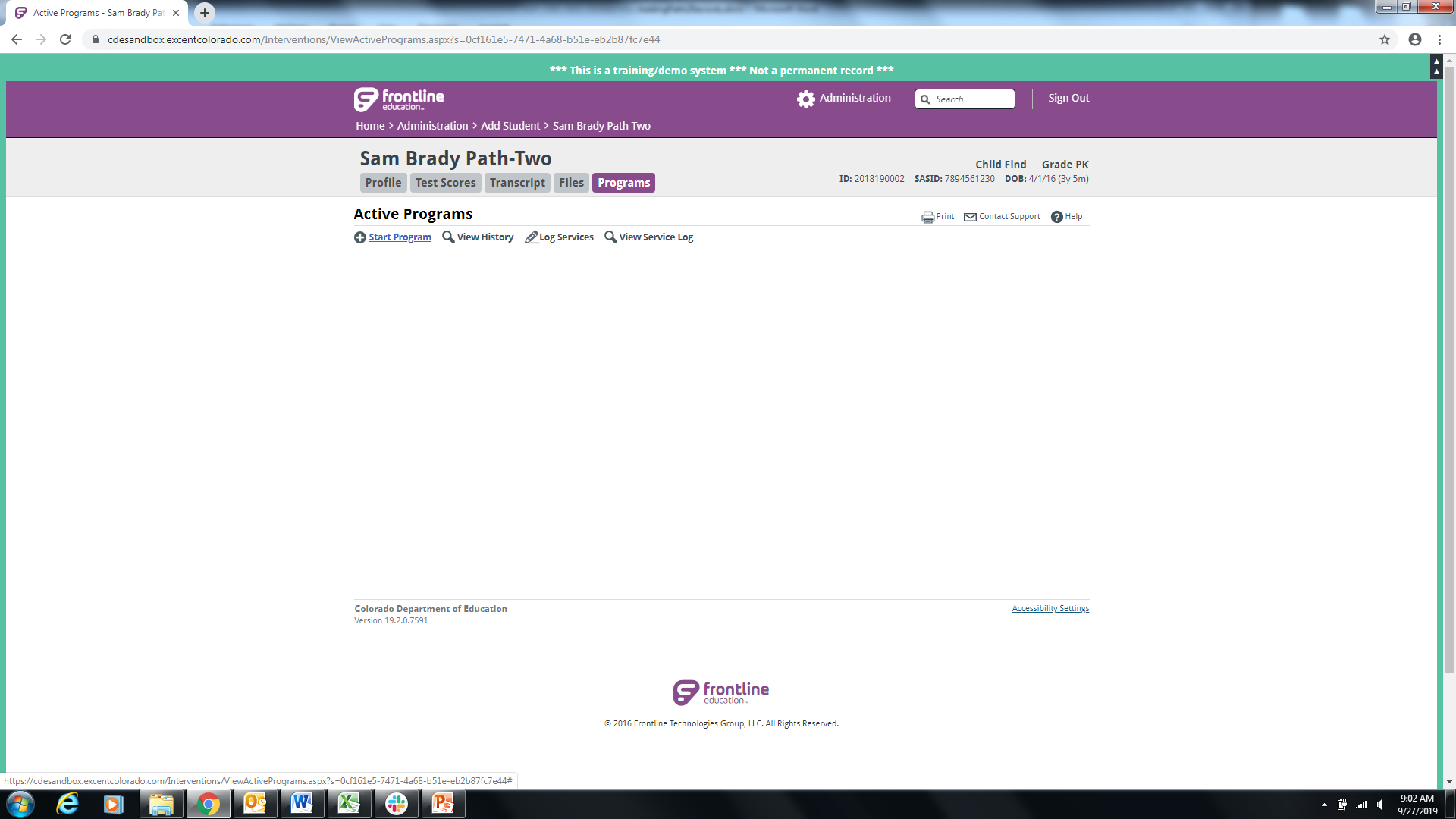 Click the Programs tab, then Start Program.
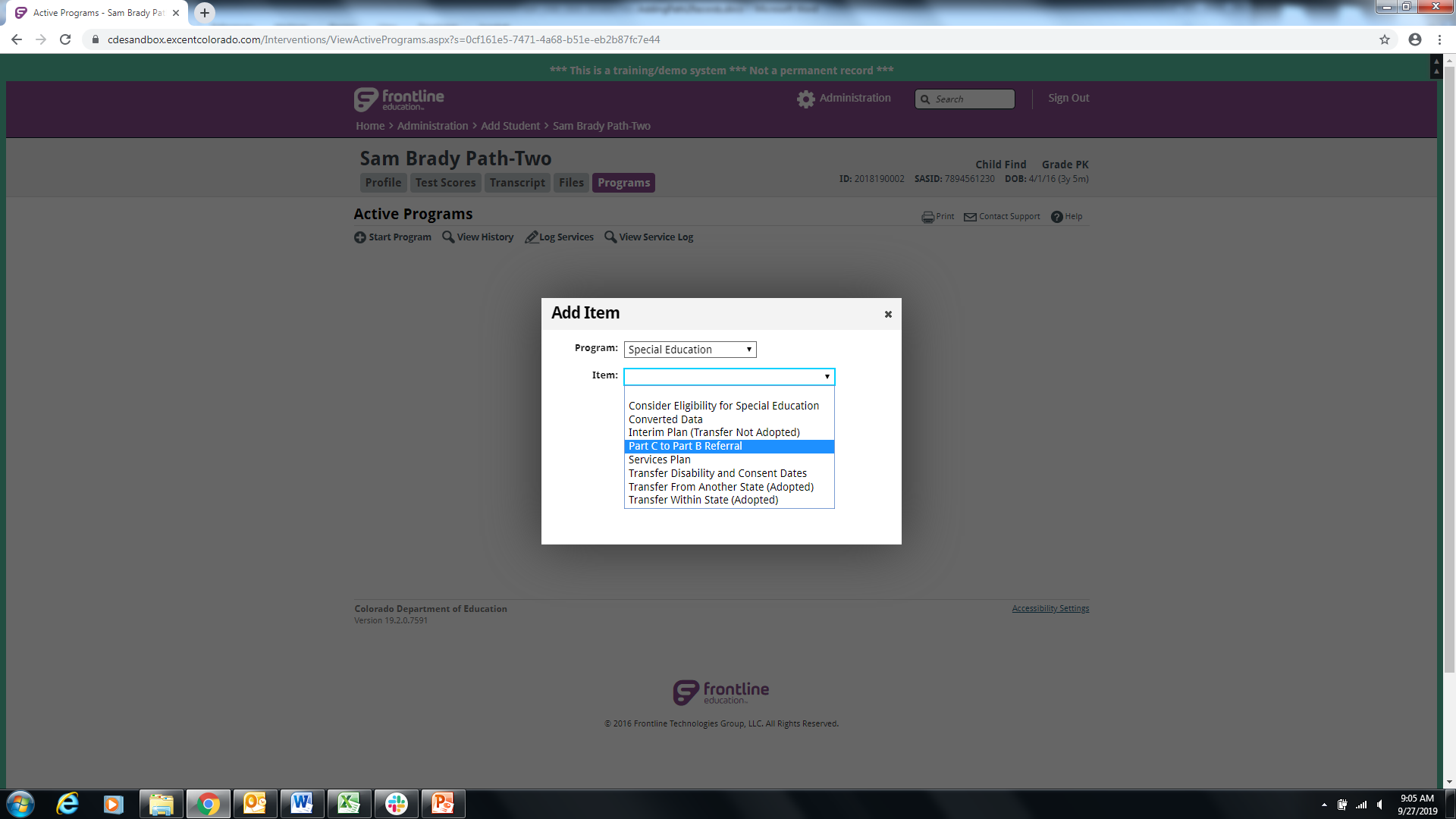 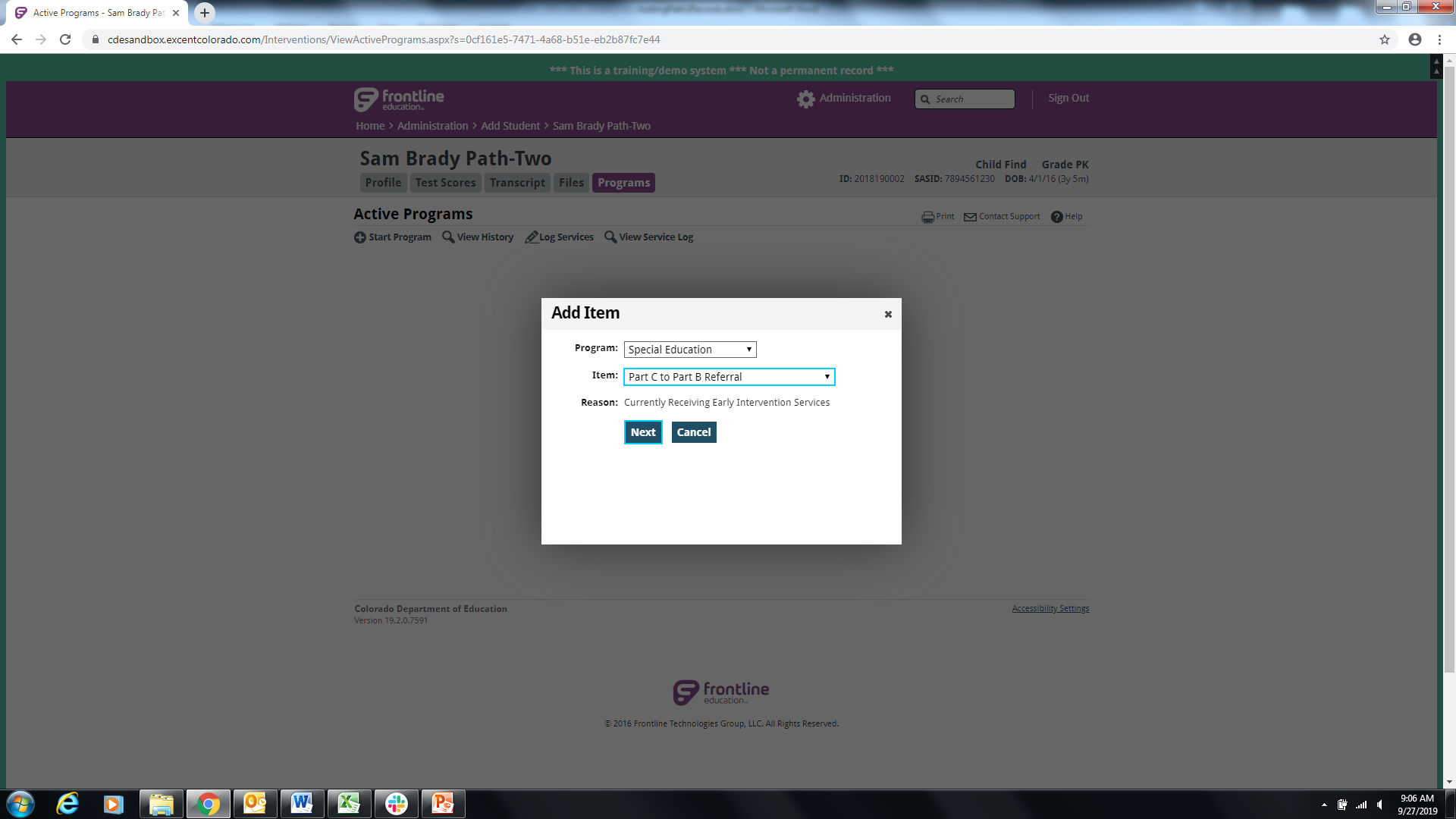 70
How to Enter Path 2 Part C to Part B Transition Evaluations into Enrich – Create Referral
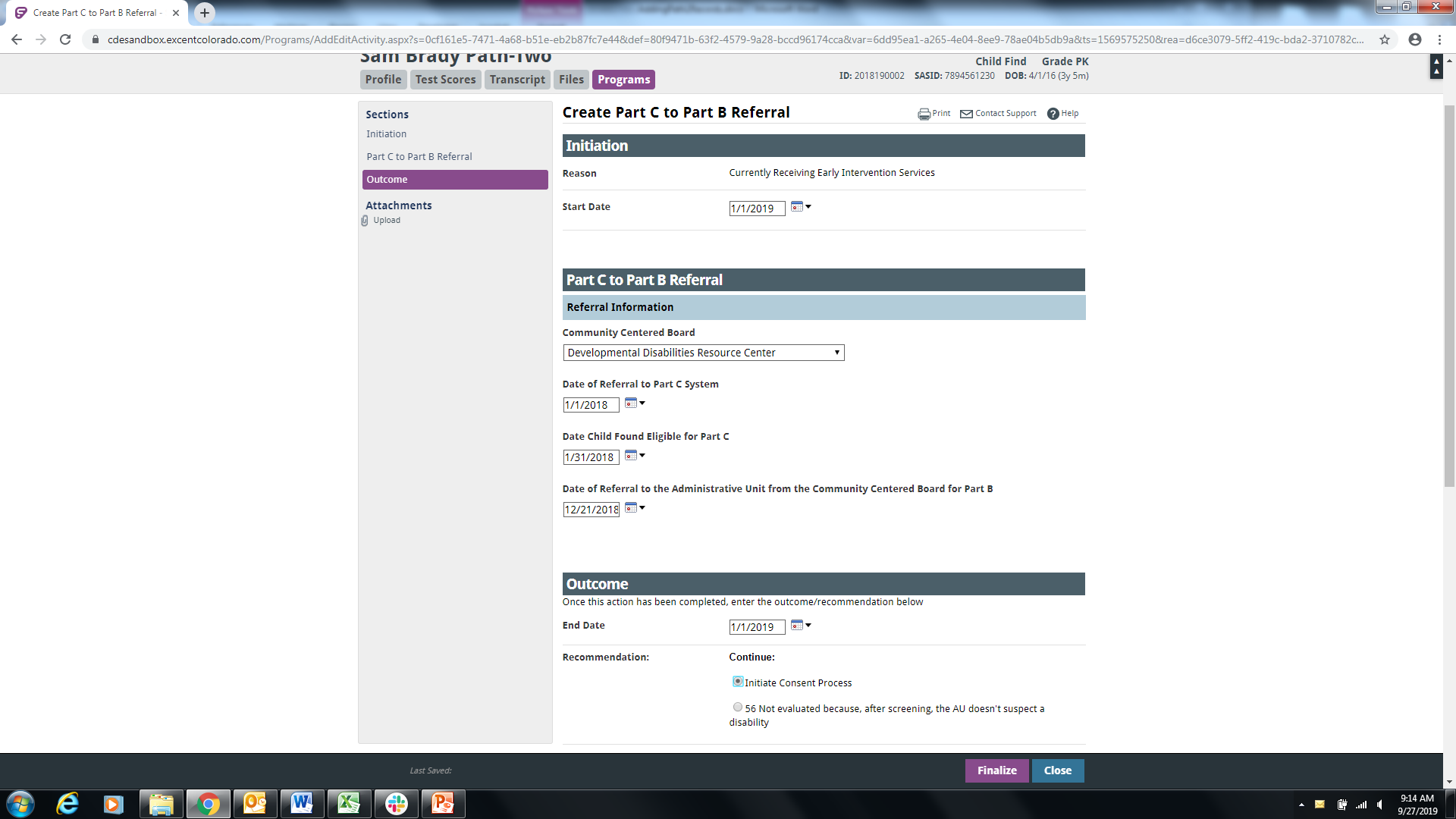 Populate the dates in the Create Part C to Part B Referral , then click to Finalize and Close
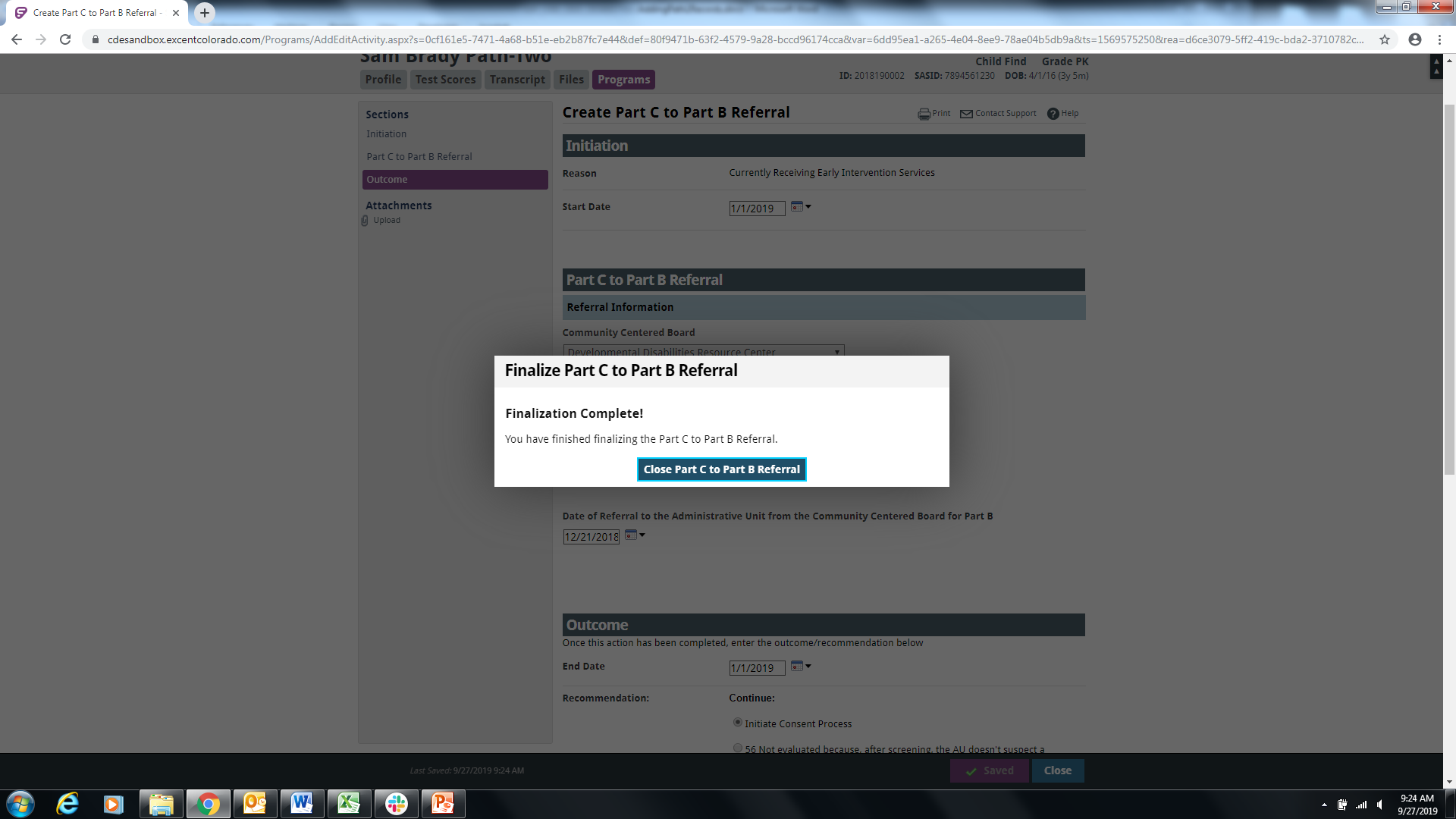 71
How to Enter Path 2 Part C to Part B Transition Evaluations into Enrich – Create Consent for Initial Evaluation
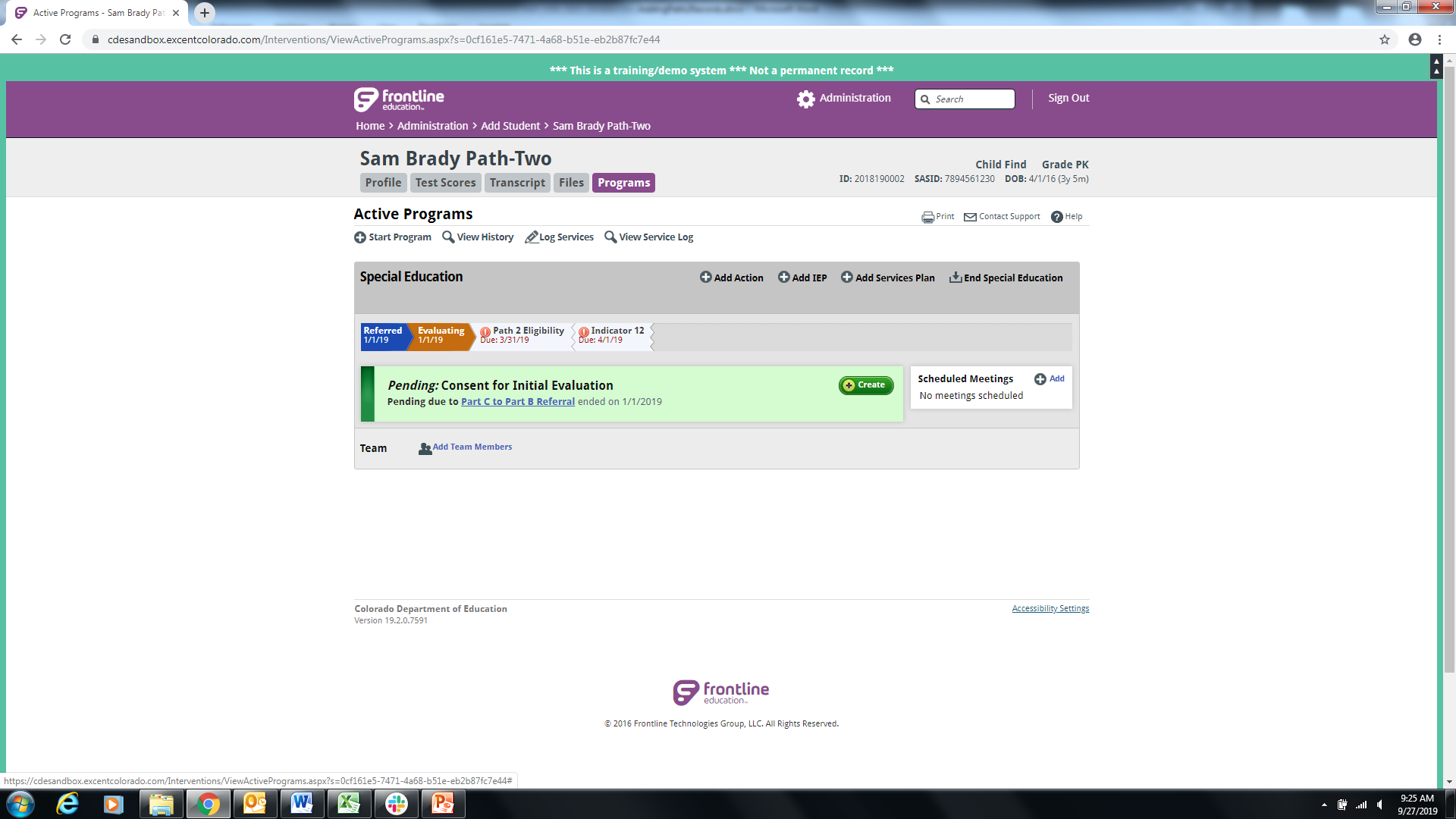 Create Consent for Initial Evaluation, then click Next
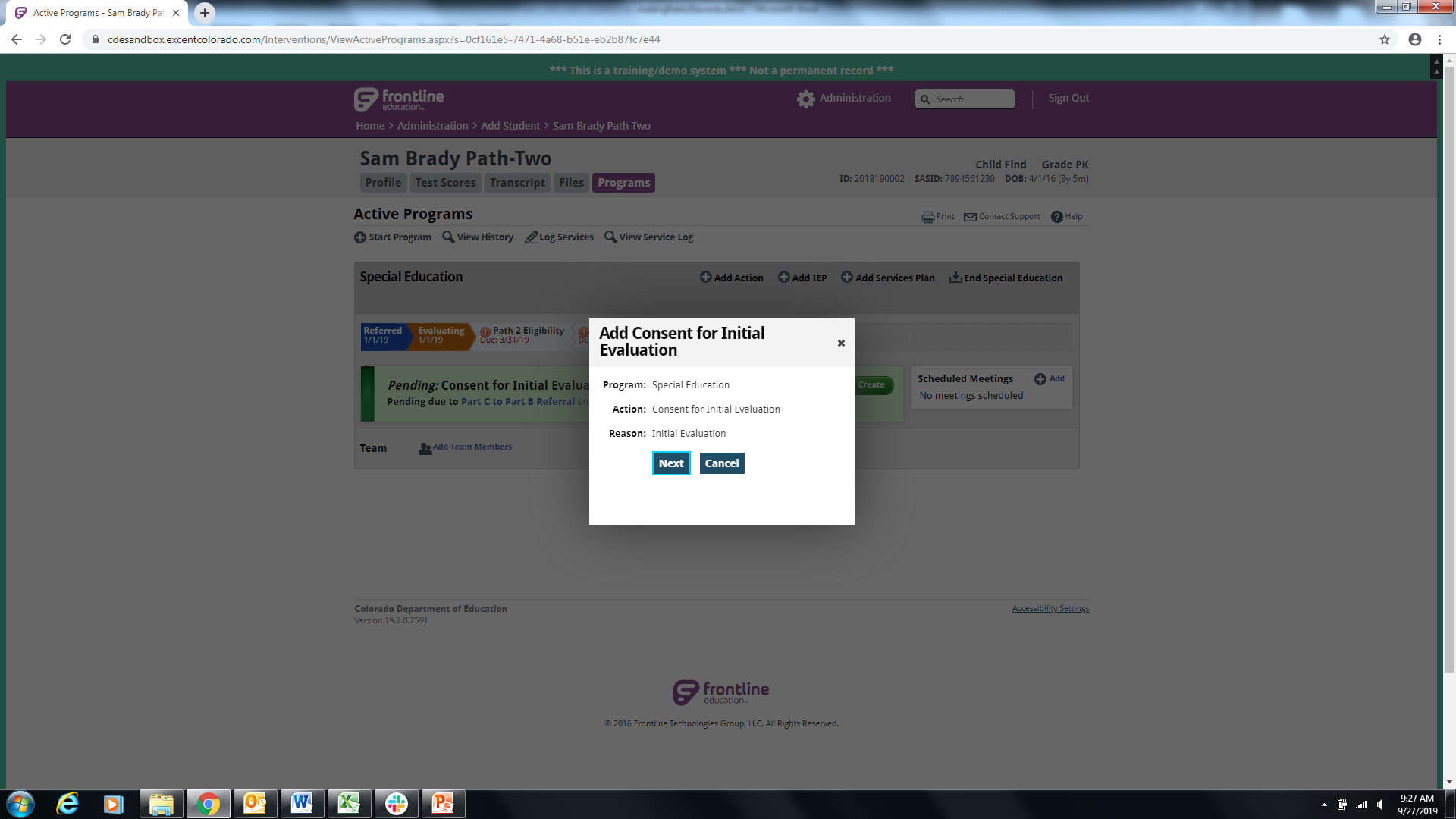 72
How to Enter Path 2 Part C to Part B Transition Evaluations into Enrich – Finalize Consent
Populate the dates and other fields  in Create Consent for Initial Evaluation, then click Finalize
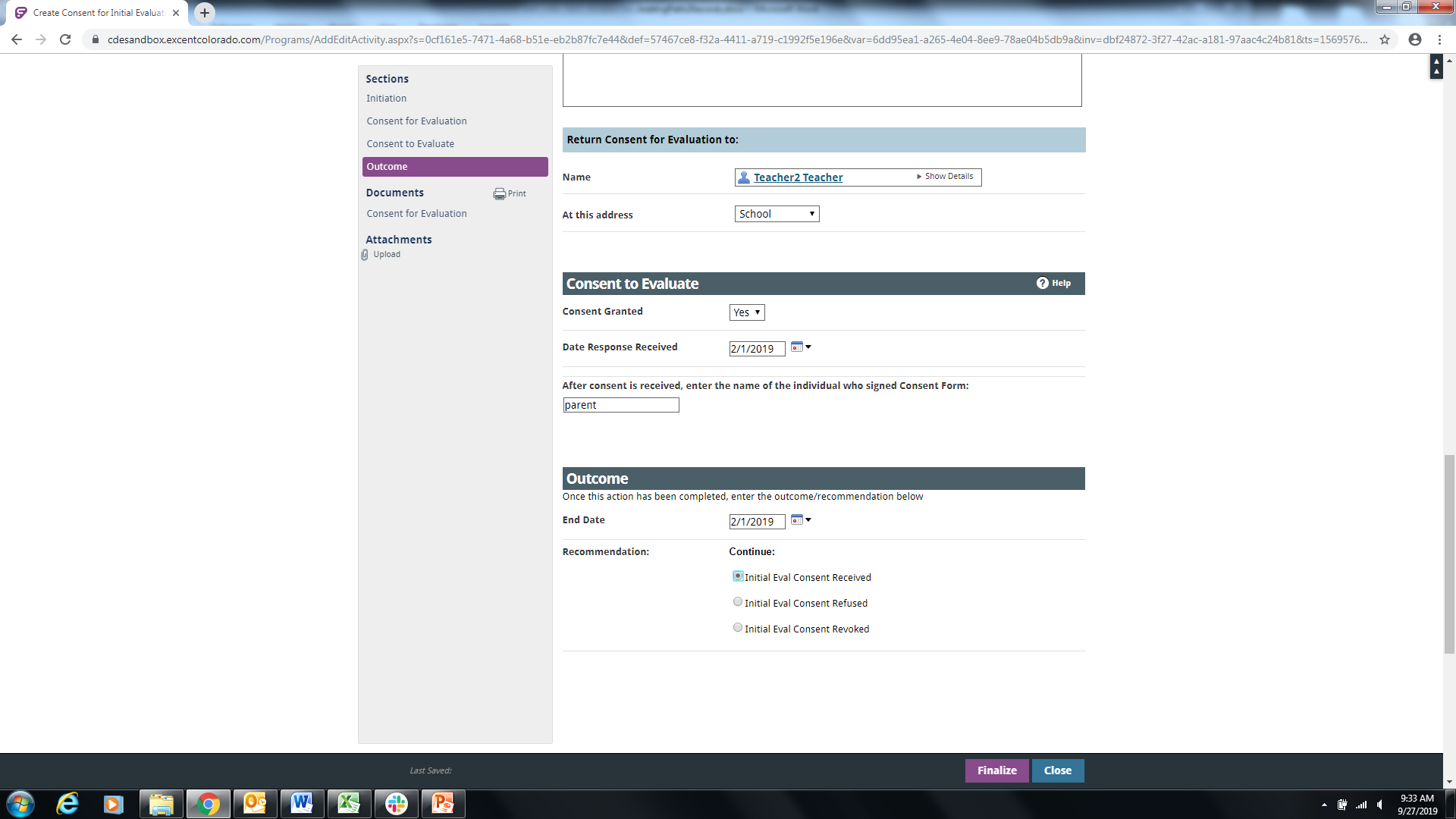 73
How to Enter Path 2 Part C to Part B Transition Evaluations into Enrich – Finalize and Close Consent
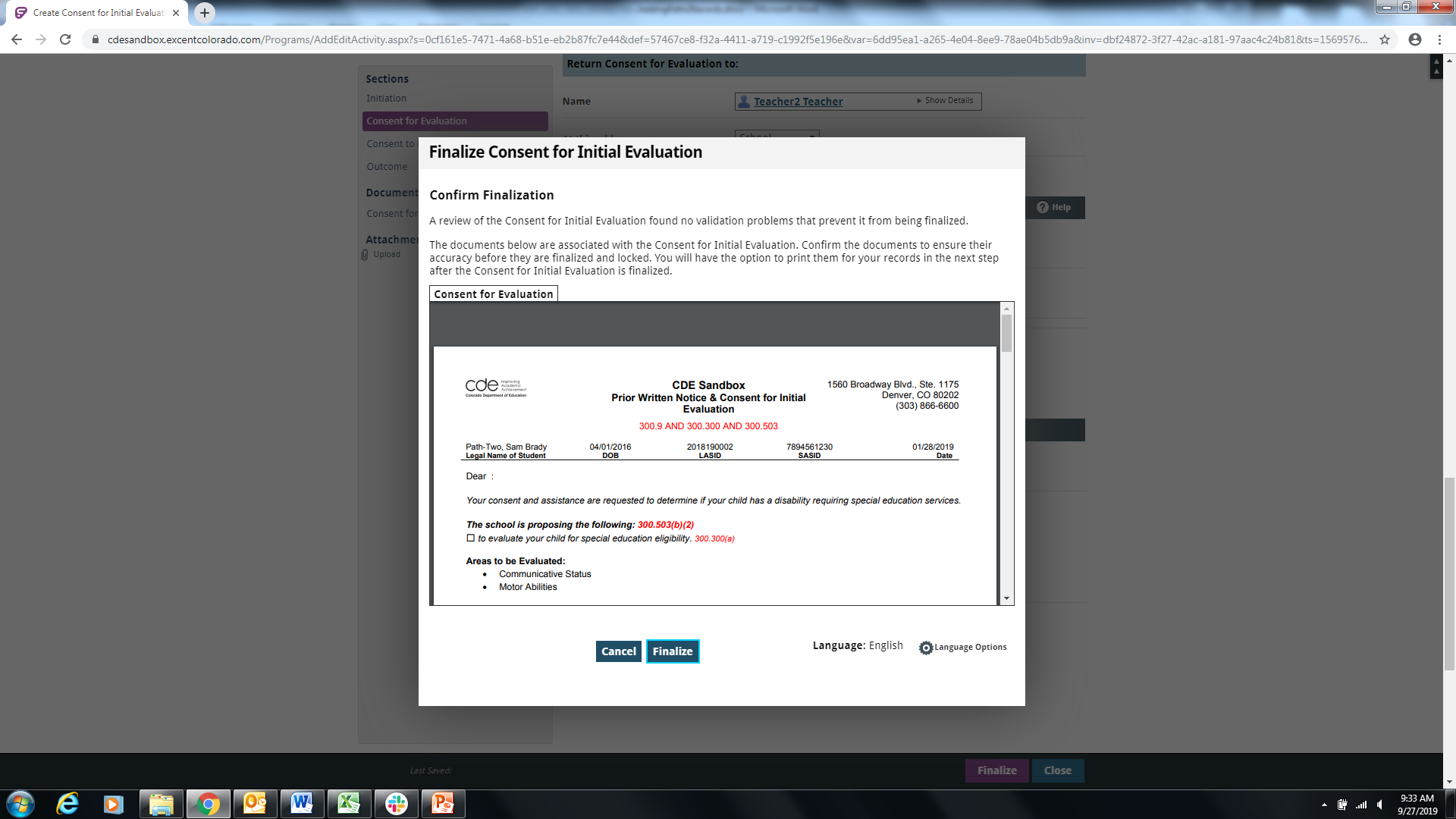 Confirm the Finalize  and Close Consent for Initial Evaluation
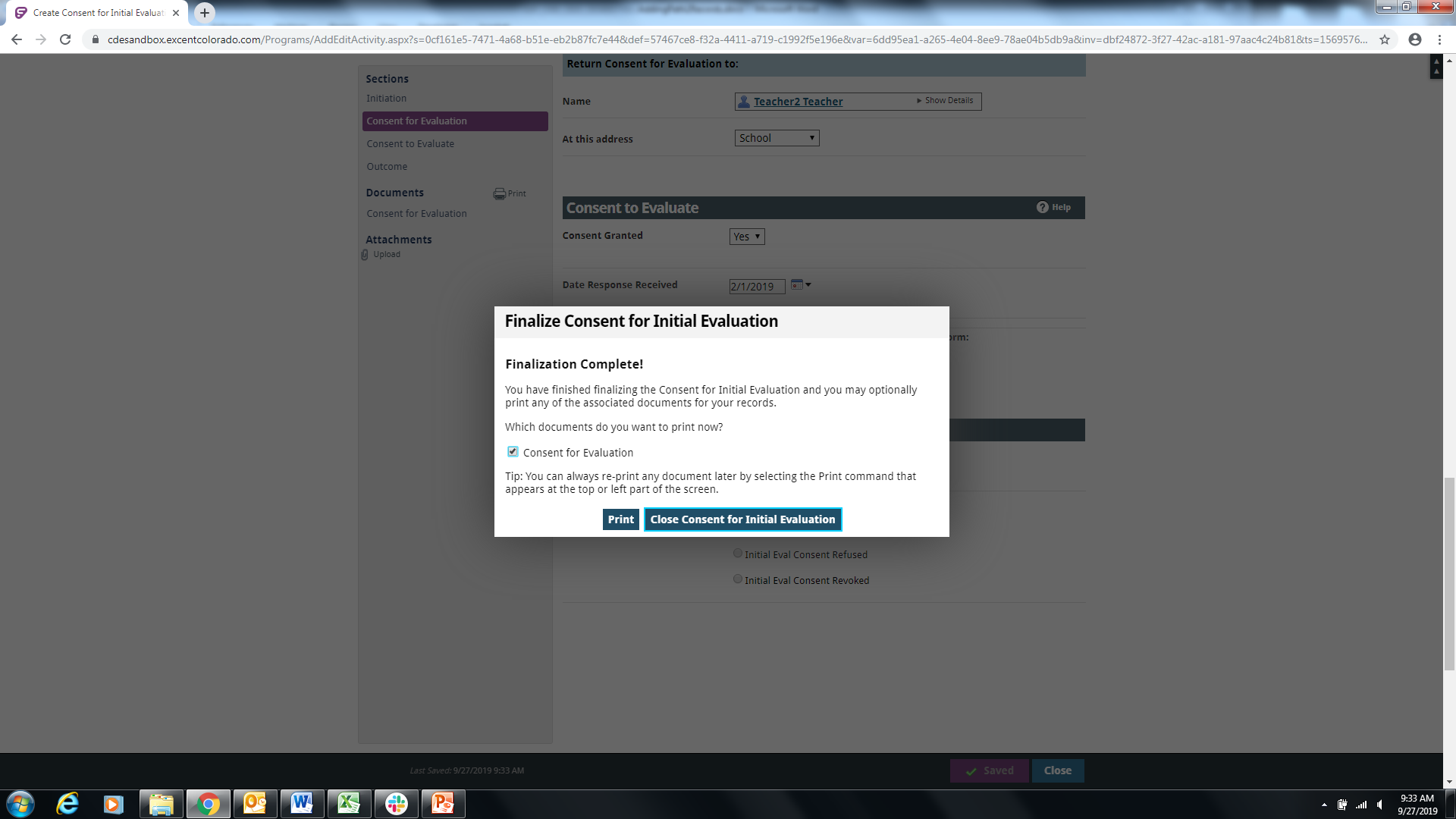 74
How to Enter Path 2 Part C to Part B Transition Evaluations into Enrich – Create Initial Evaluation
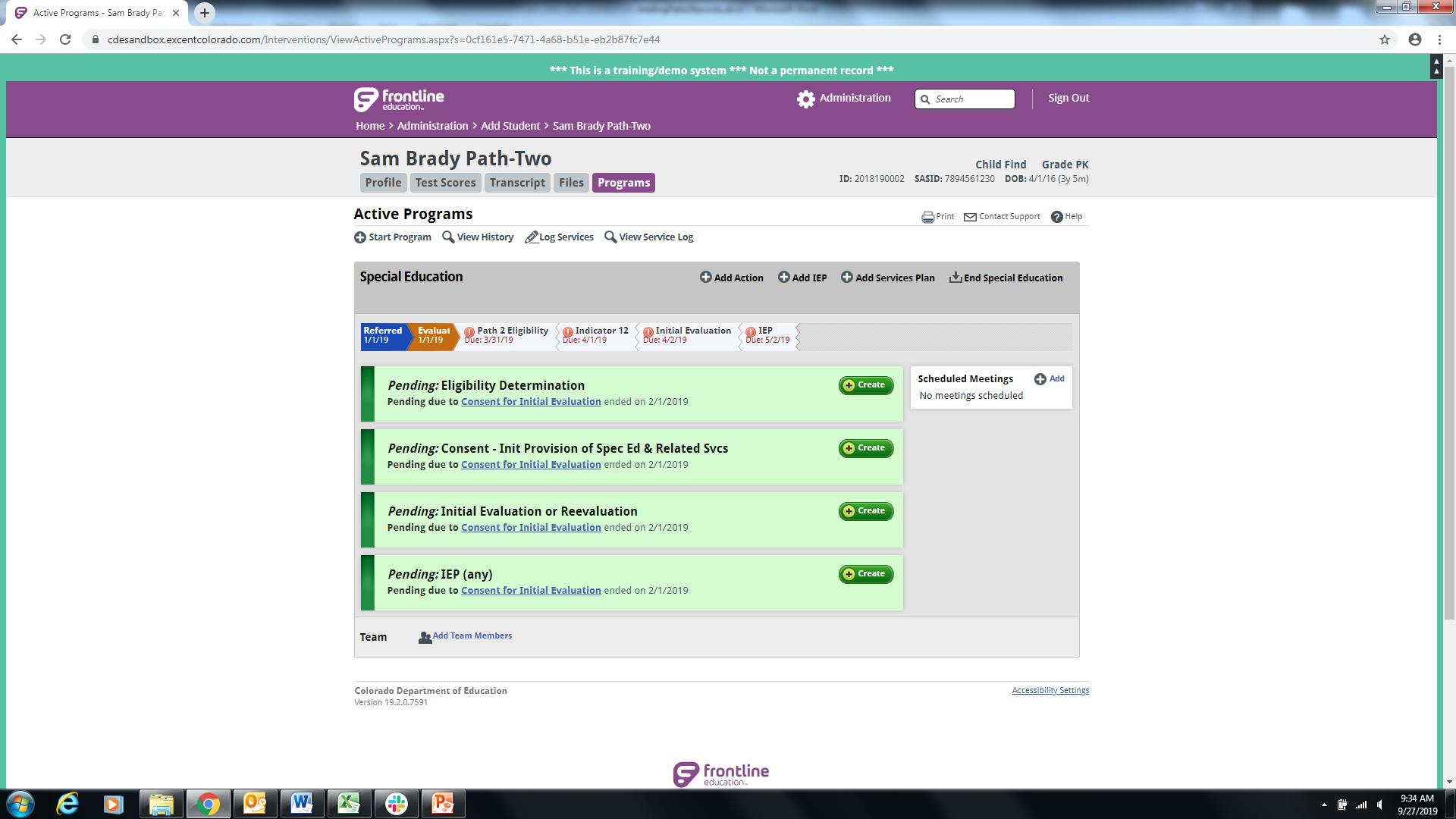 After finalizing the consent, Create Initial Evaluation or Reevaluation
75
How to Enter Path 2 Part C to Part B Transition Evaluations into Enrich – Complete Initial Evaluation
Complete the dates and fields in the Create Initial Evaluation or Reevaluation, then Finalize
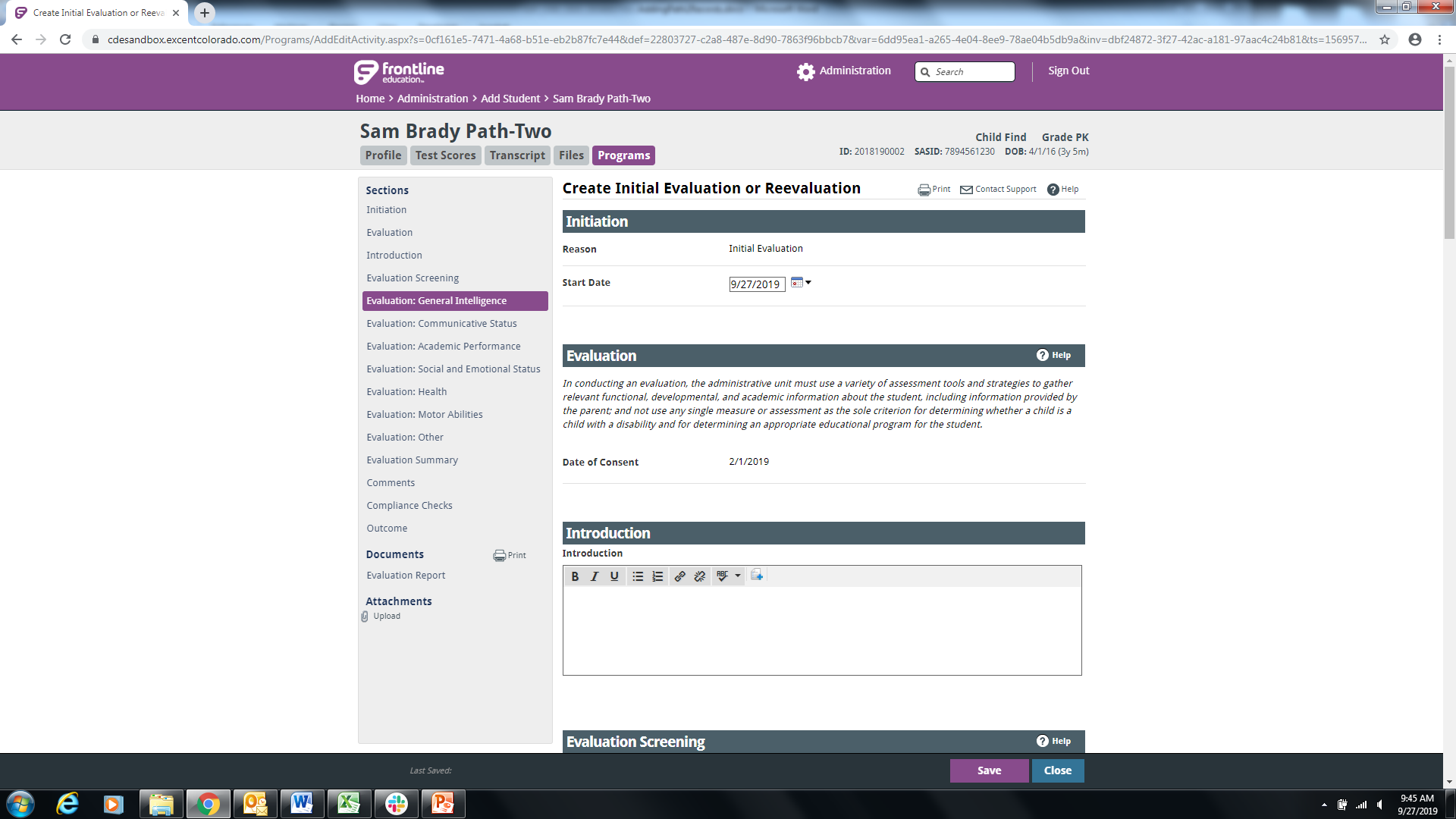 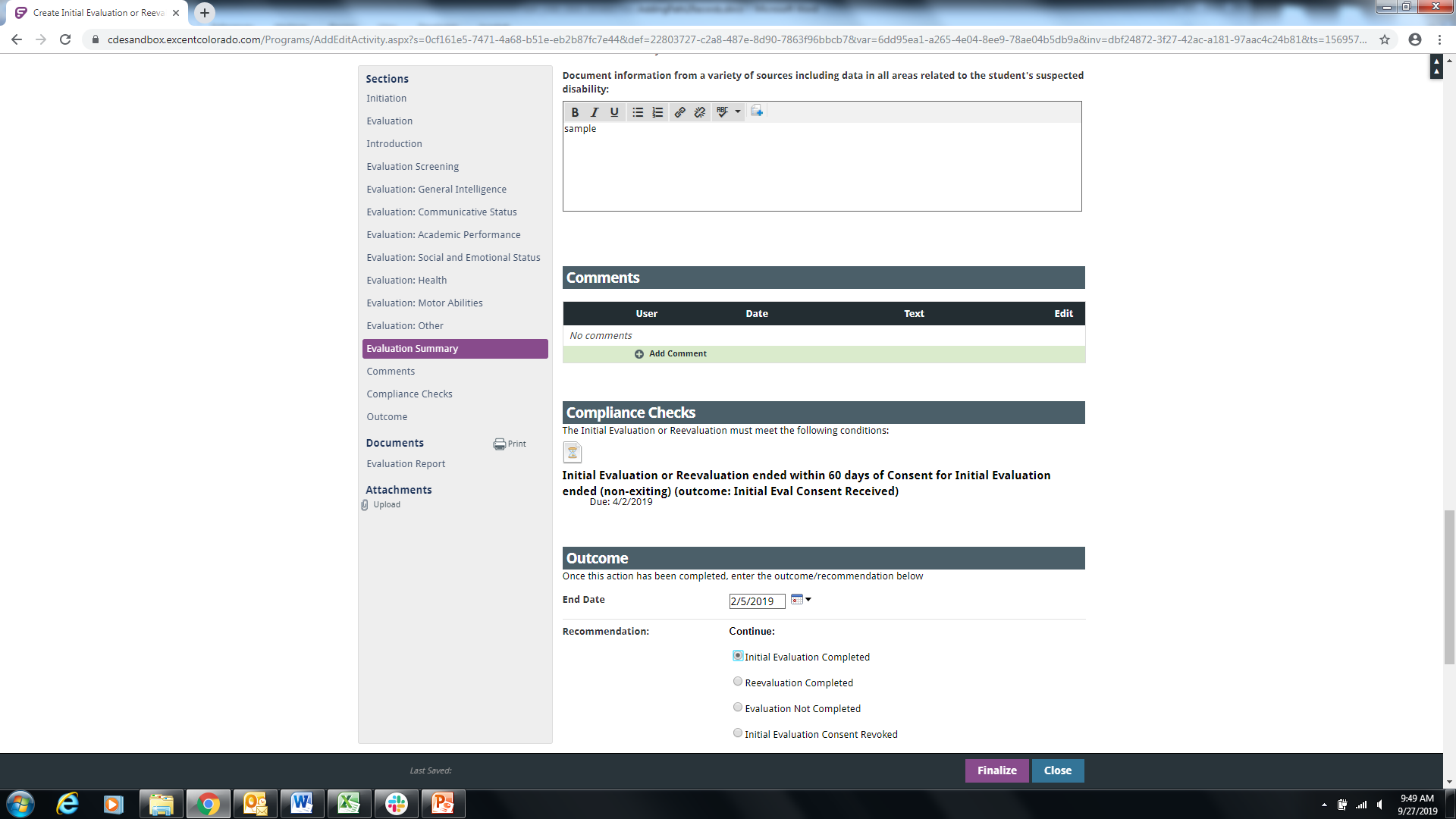 76
How to Enter Path 2 Part C to Part B Transition Evaluations into Enrich – Finalize Initial Evaluation
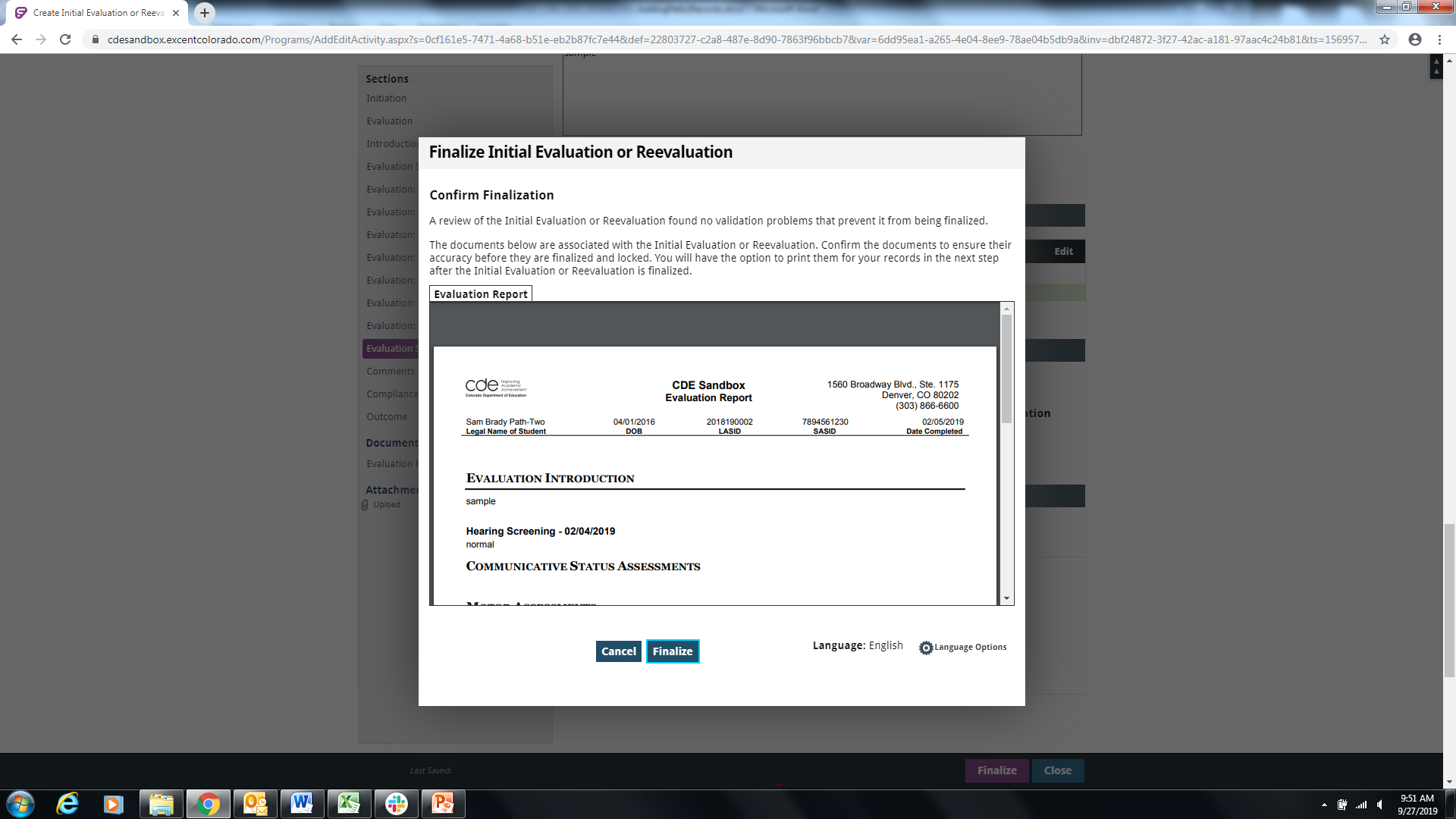 Finalize and Close Initial Evaluation or Reevaluation
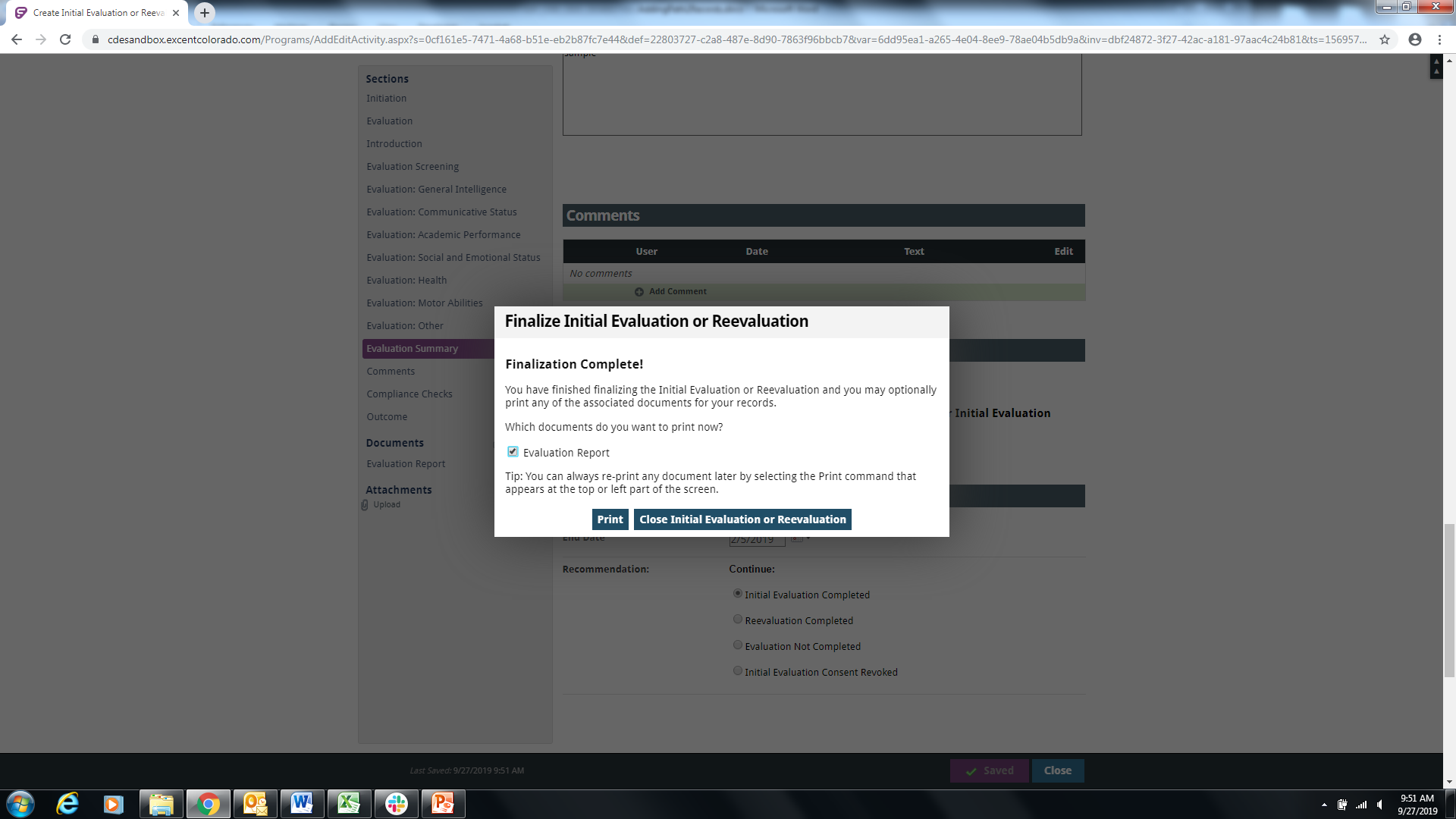 77
How to Enter Path 2 Part C to Part B Transition Evaluations into Enrich – Create Eligibility Determination
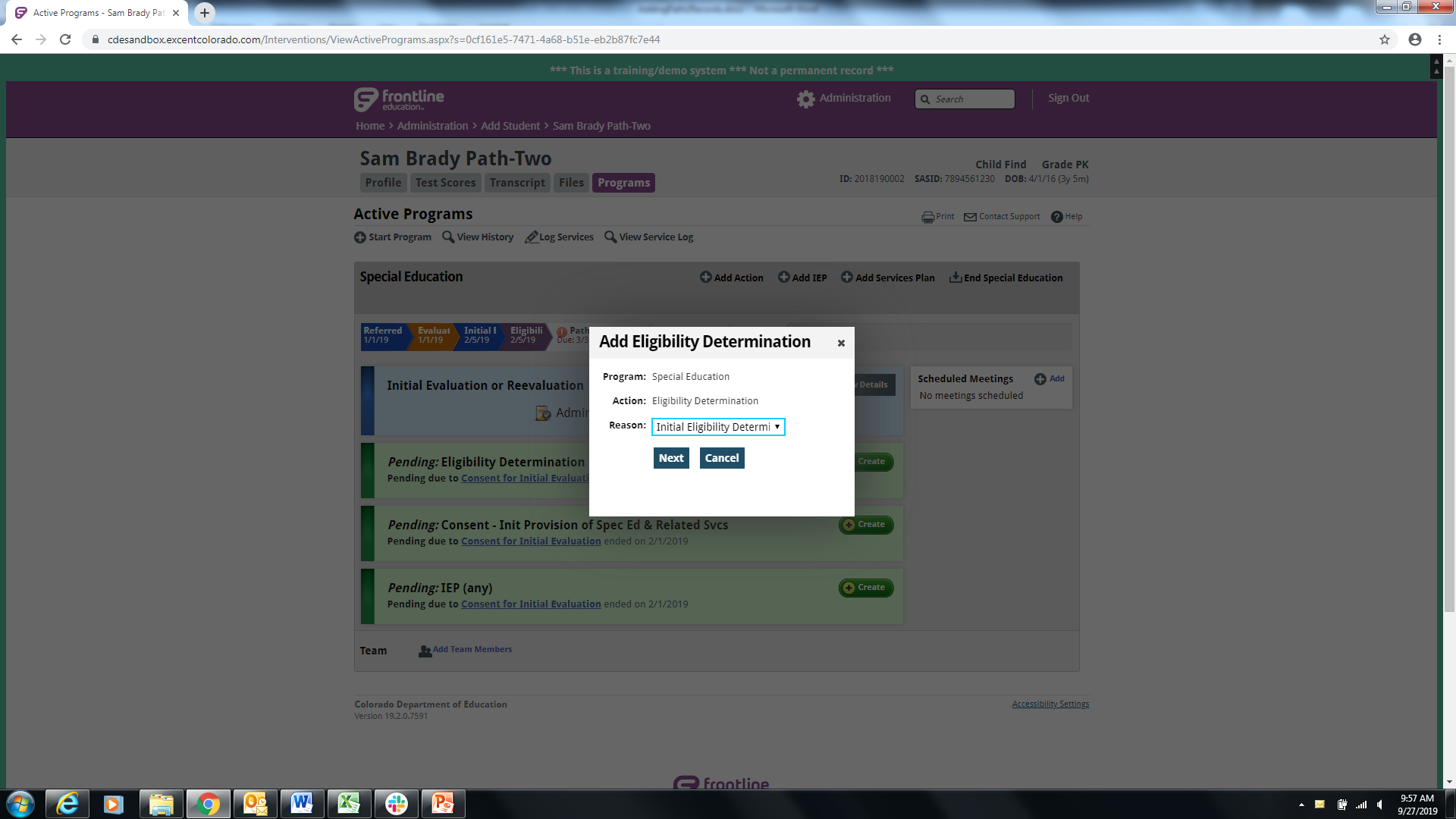 Create Eligibility Determination
78
How to Enter Path 2 Part C to Part B Transition Evaluations into Enrich – Create Eligibility Meeting
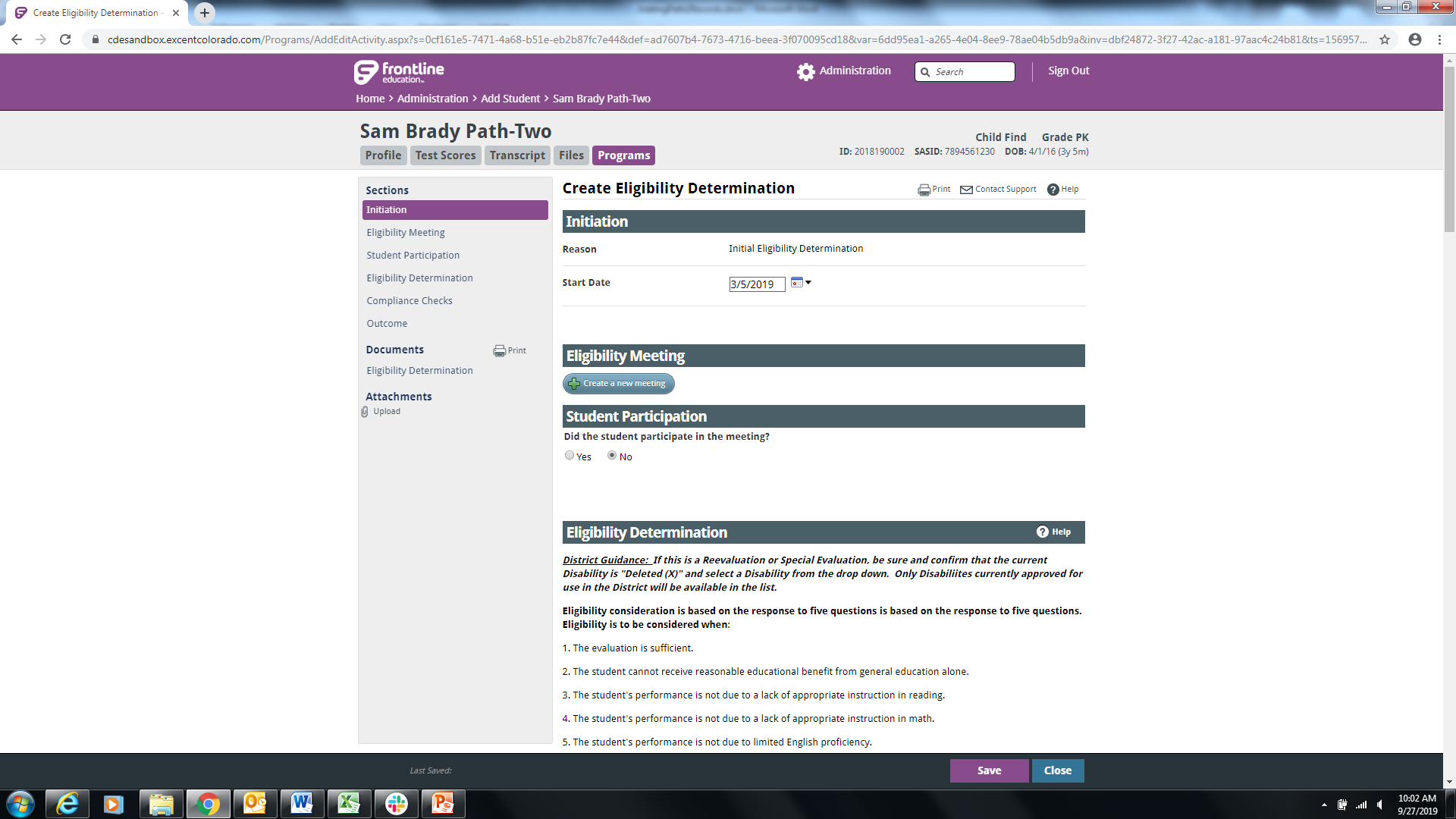 In the Create Eligibility Determination you will also need to Create a new meeting for this Eligibility Determination
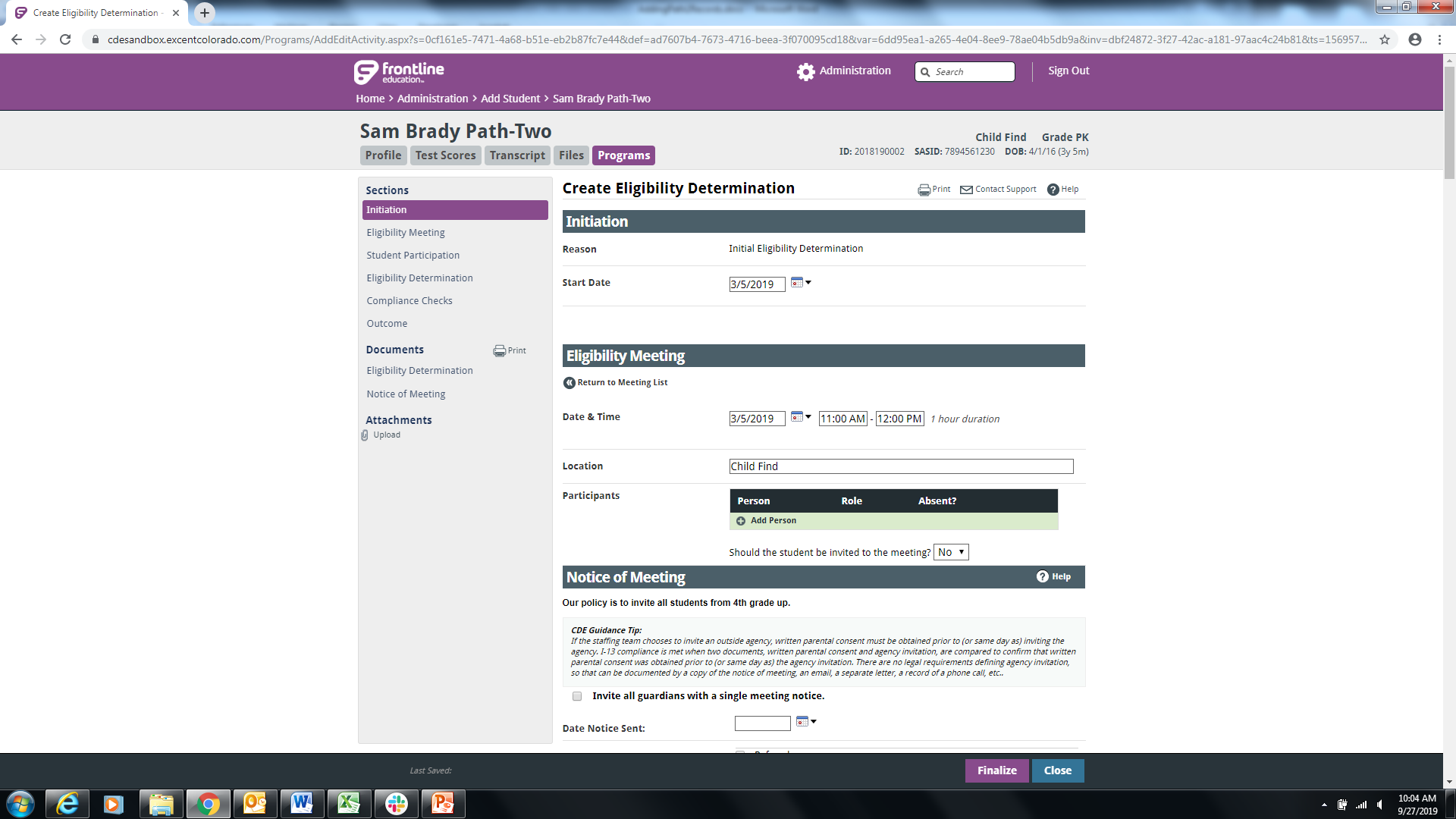 79
How to Enter Path 2 Part C to Part B Transition Evaluations into Enrich – Eligibility Outcome
Complete the dates and fields all the way down through Outcome and then click Finalize
80
How to Enter Path 2 Part C to Part B Transition Evaluations into Enrich – Finalize Eligibility Determination
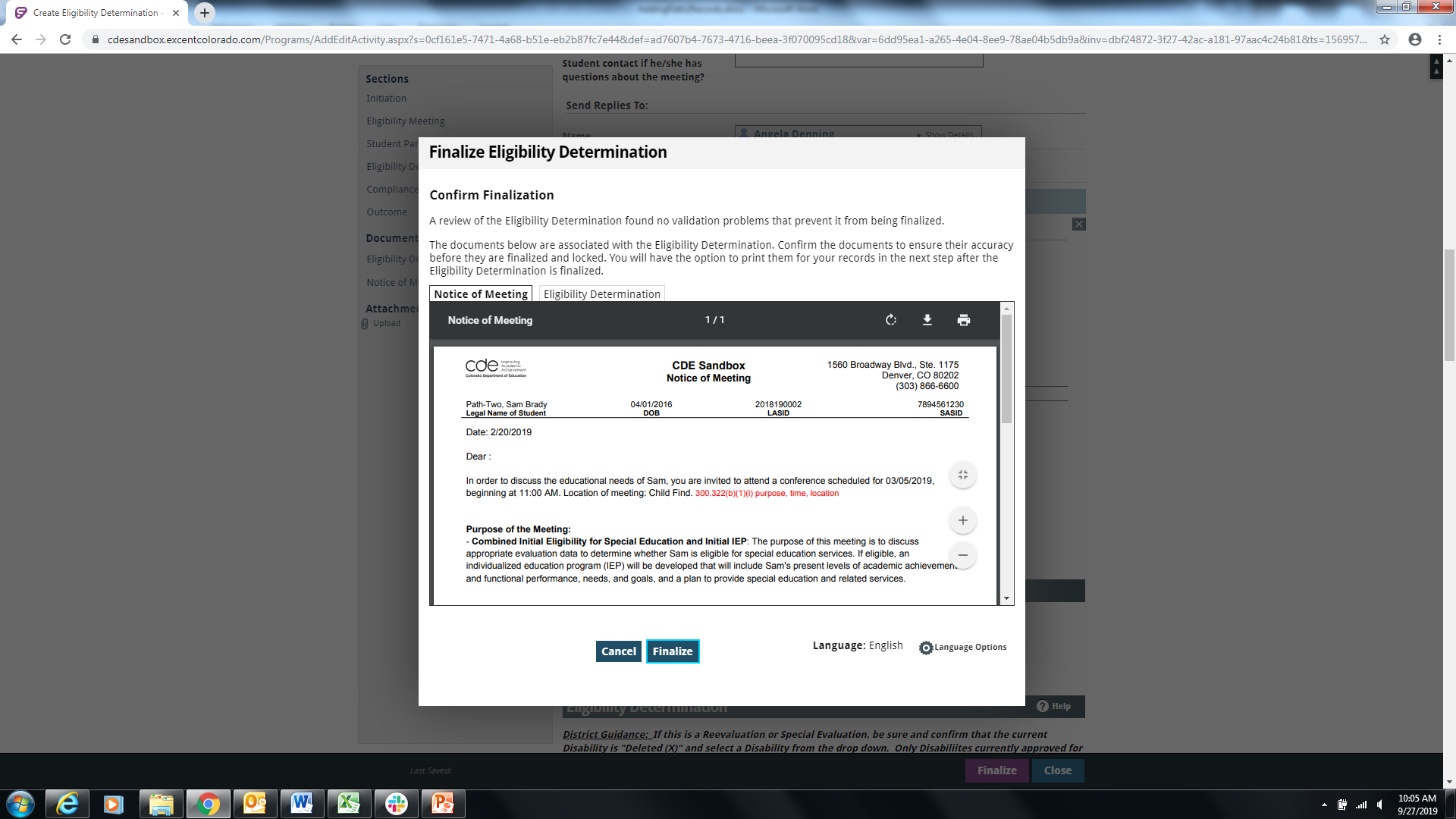 Finalize then Close Eligibility Determination
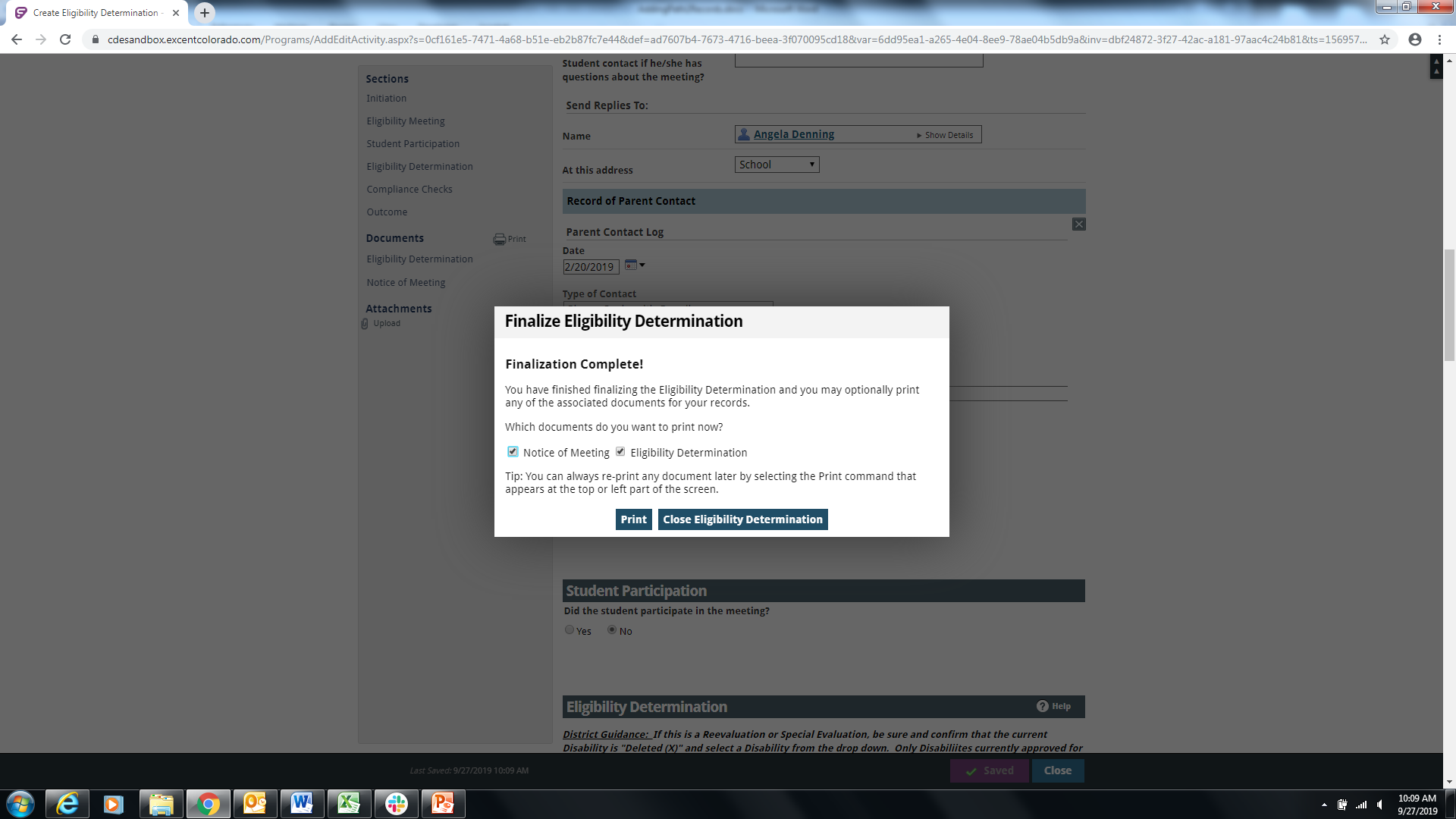 81
How to Enter Path 2 Part C to Part B Transition Evaluations into Enrich – Create Consent for Services
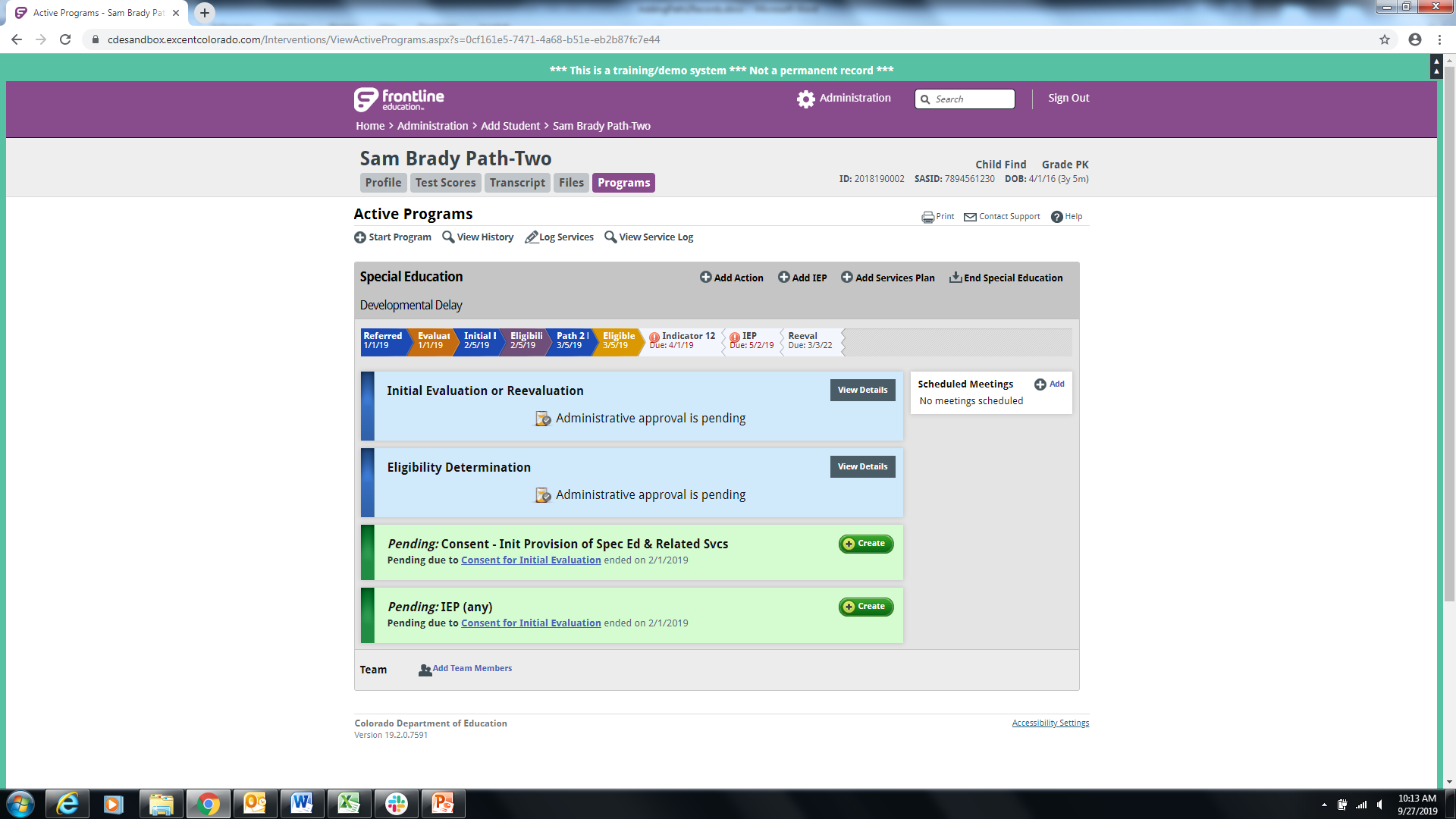 Create Consent – Init Provision of Spec Ed and Related Svcs
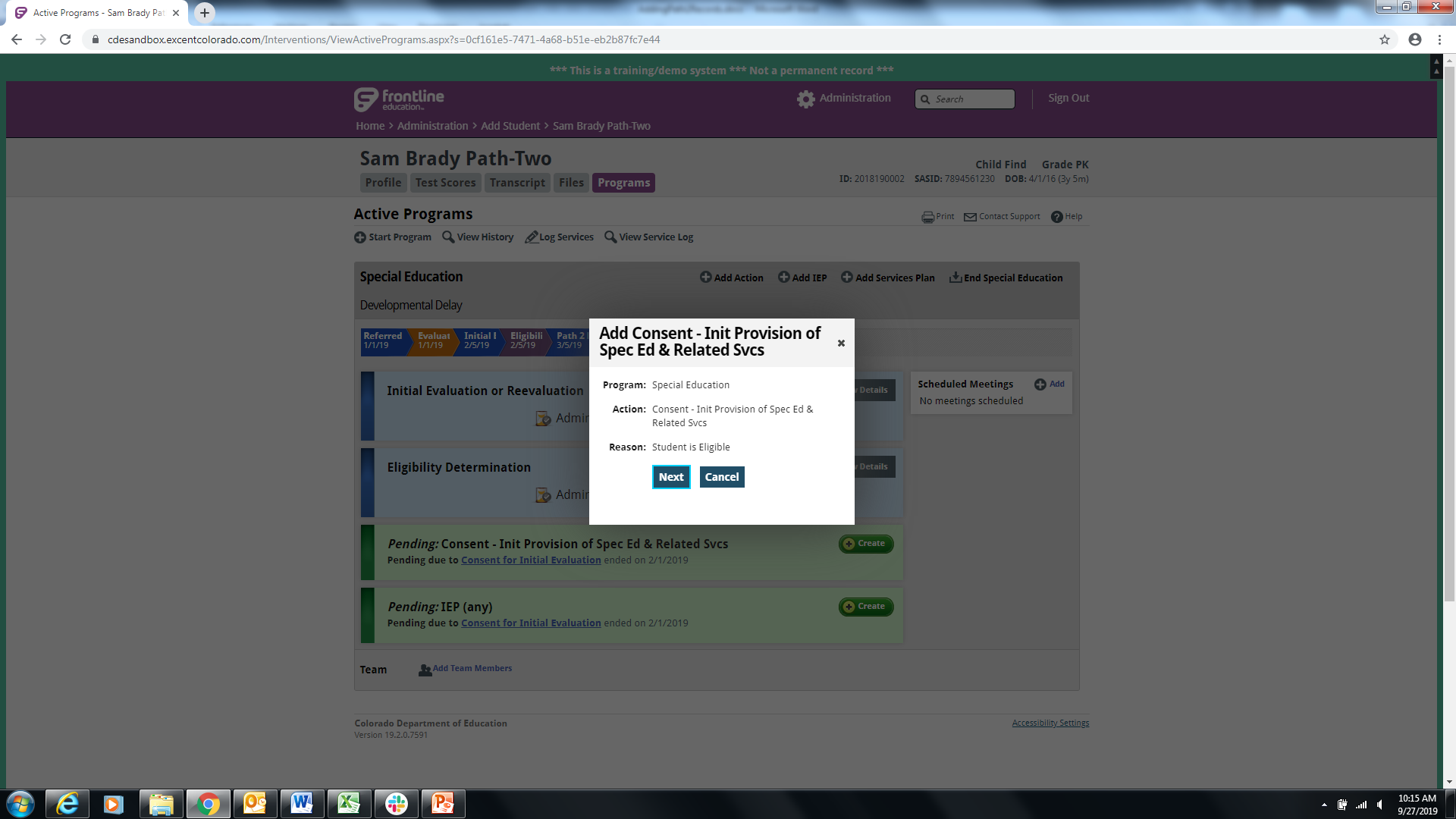 82
How to Enter Path 2 Part C to Part B Transition Evaluations into Enrich – Consent for Initial Placement
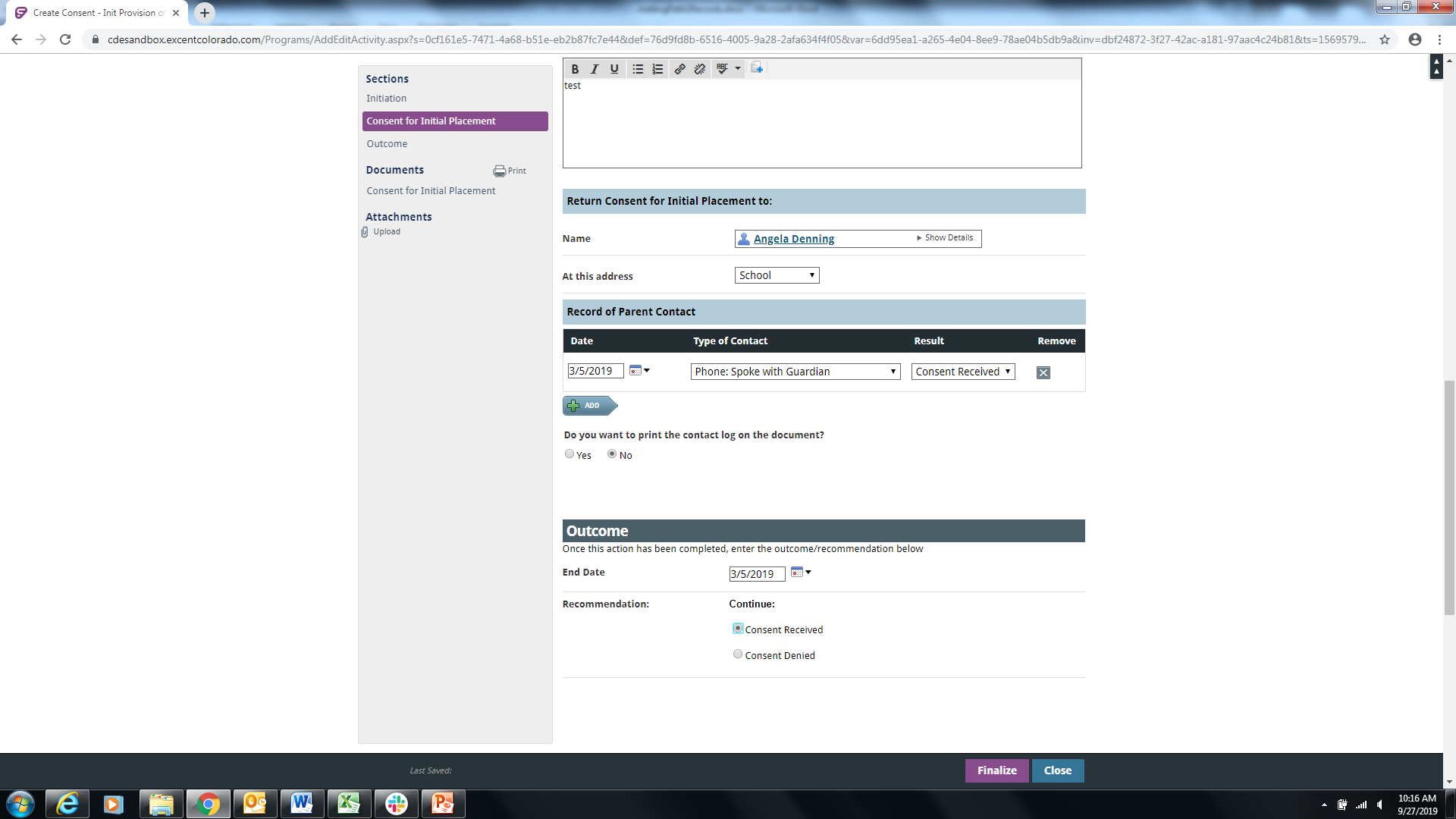 Complete the dates and fields all the way down through Outcome, then click Finalize
83
How to Enter Path 2 Part C to Part B Transition Evaluations into Enrich – Finalize Consent for Services
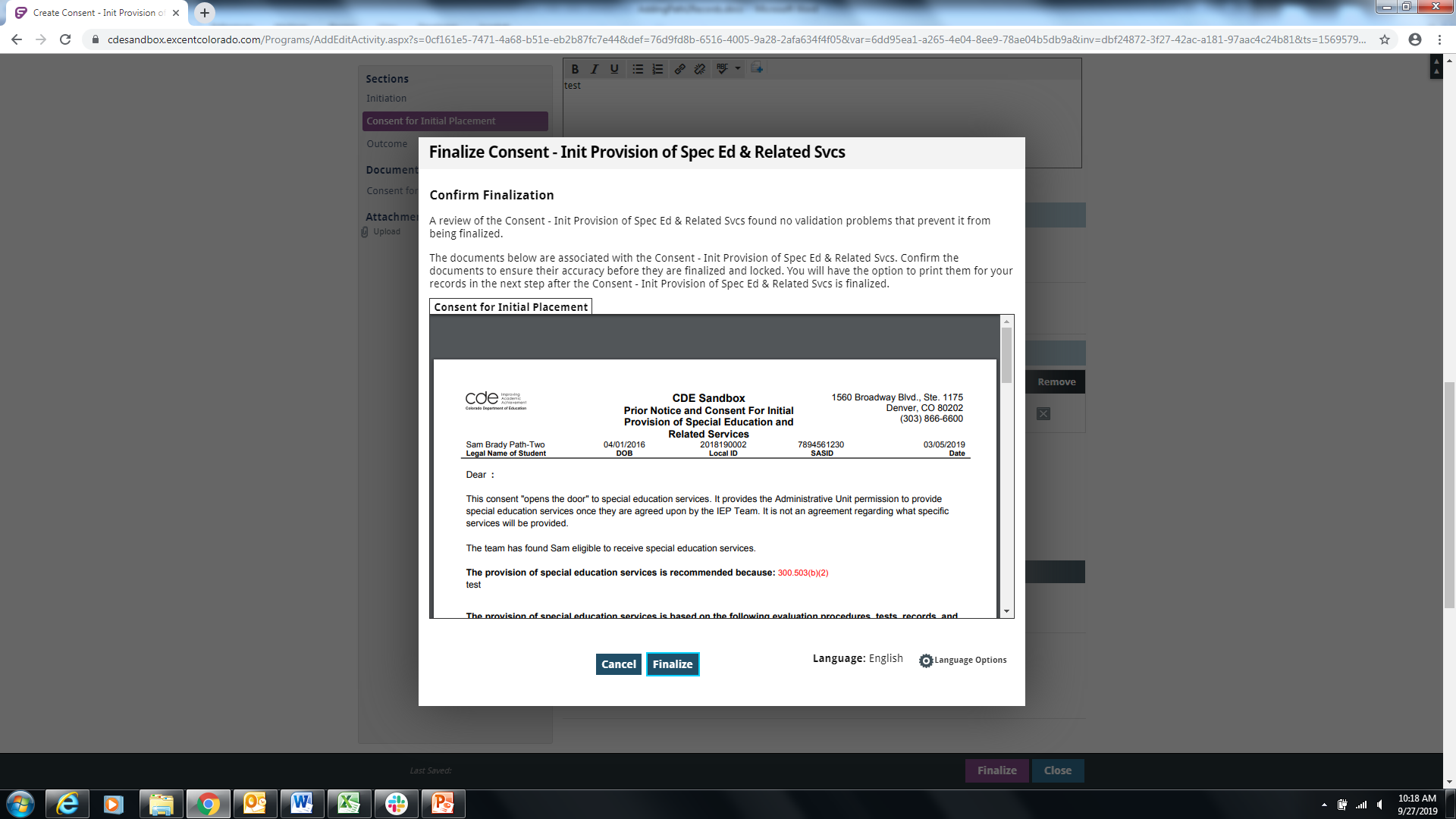 Finalize and Close Consent – Init Provision of Spec Ed & Related Svcs
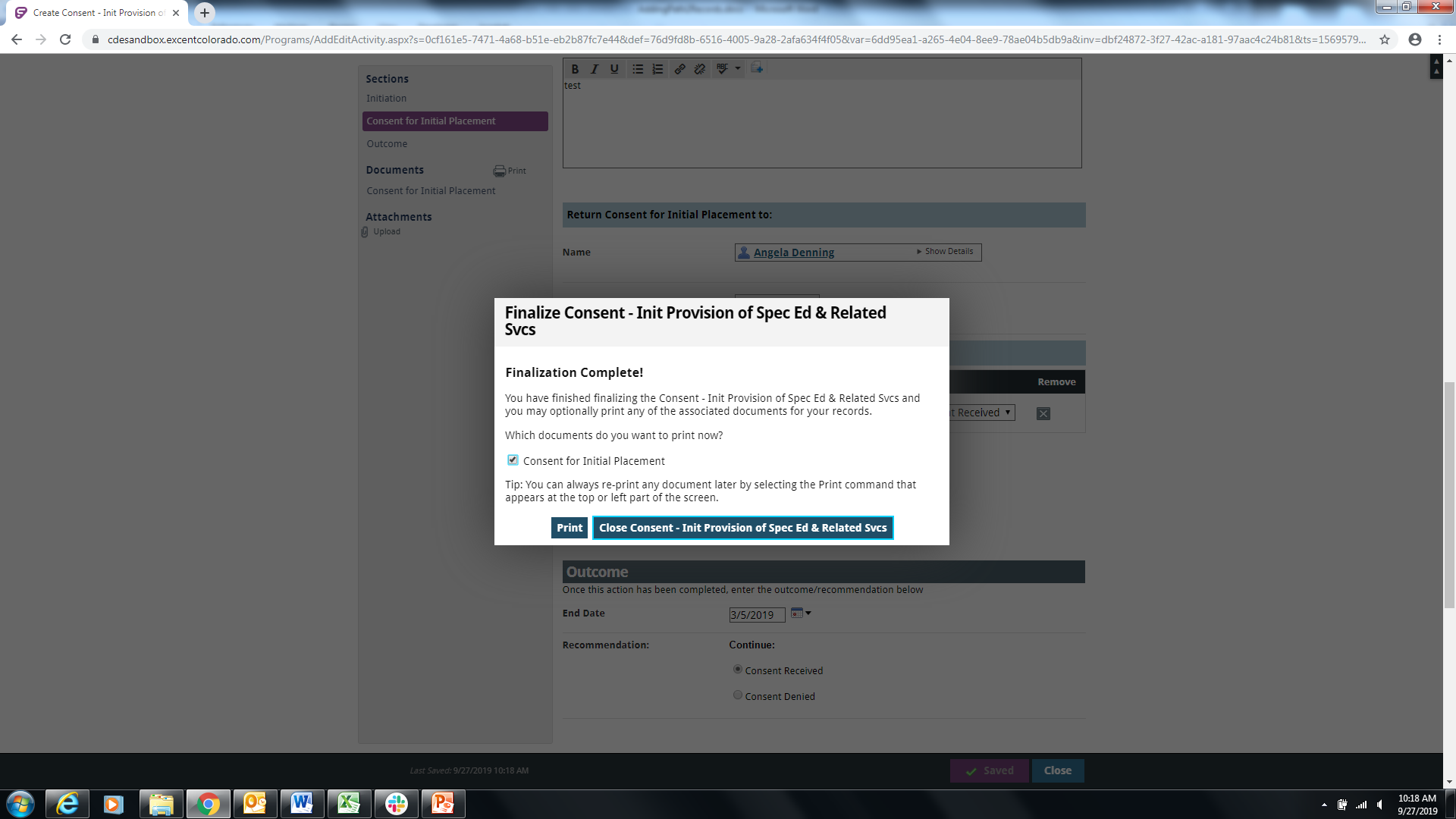 84
How to Enter Path 2 Part C to Part B Transition Evaluations into Enrich – Create IEP
Create IEP
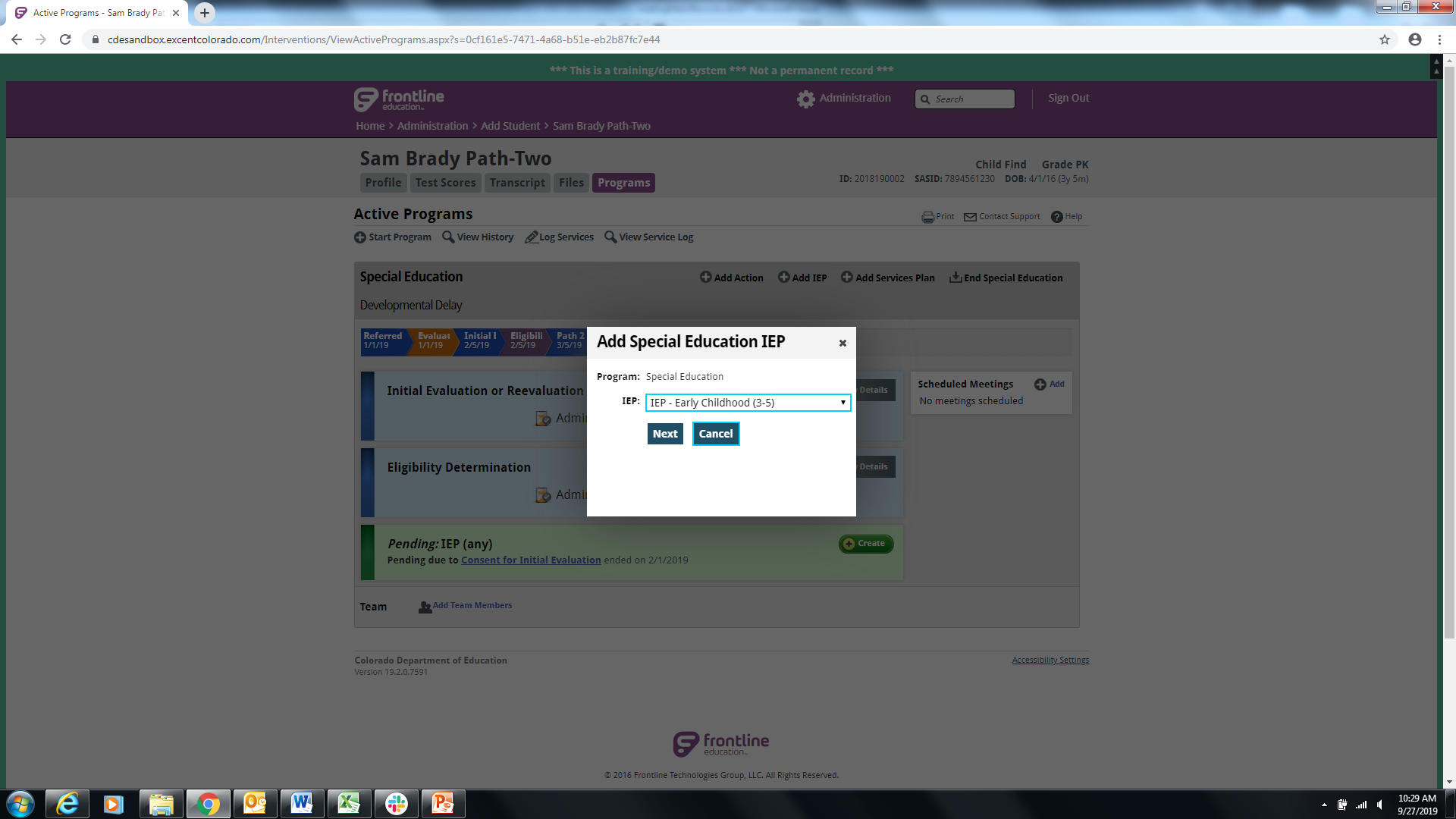 85
How to Enter Path 2 Part C to Part B Transition Evaluations into Enrich – Create IEP Meeting
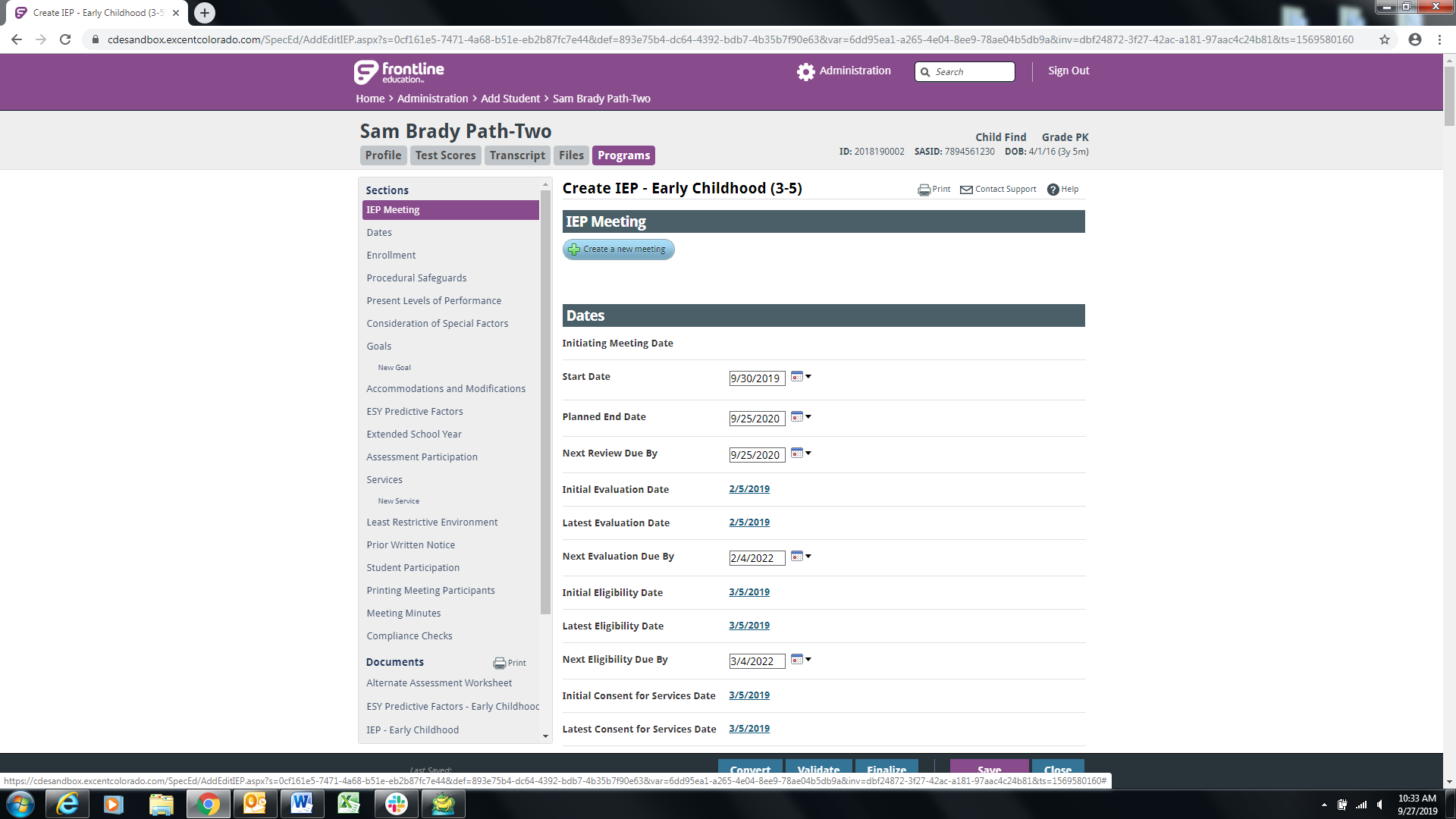 Create IEP Meeting
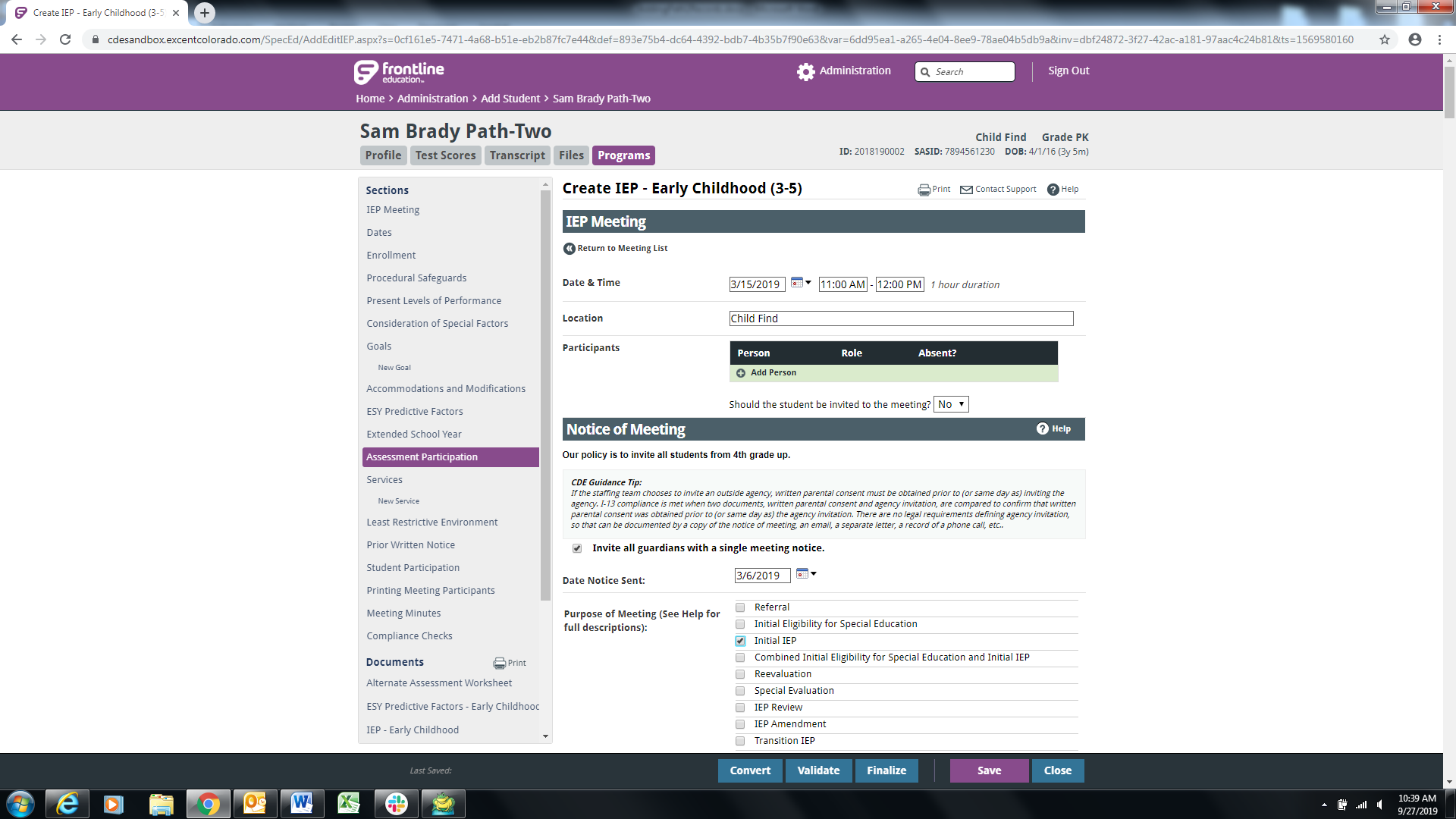 Complete the various sections of the IEP, any sections needing to be filled out will highlight red when you try to finalize and not let you finalize until all needed sections are completed.
86
How to Enter Path 2 Part C to Part B Transition Evaluations into Enrich – Finalize IEP
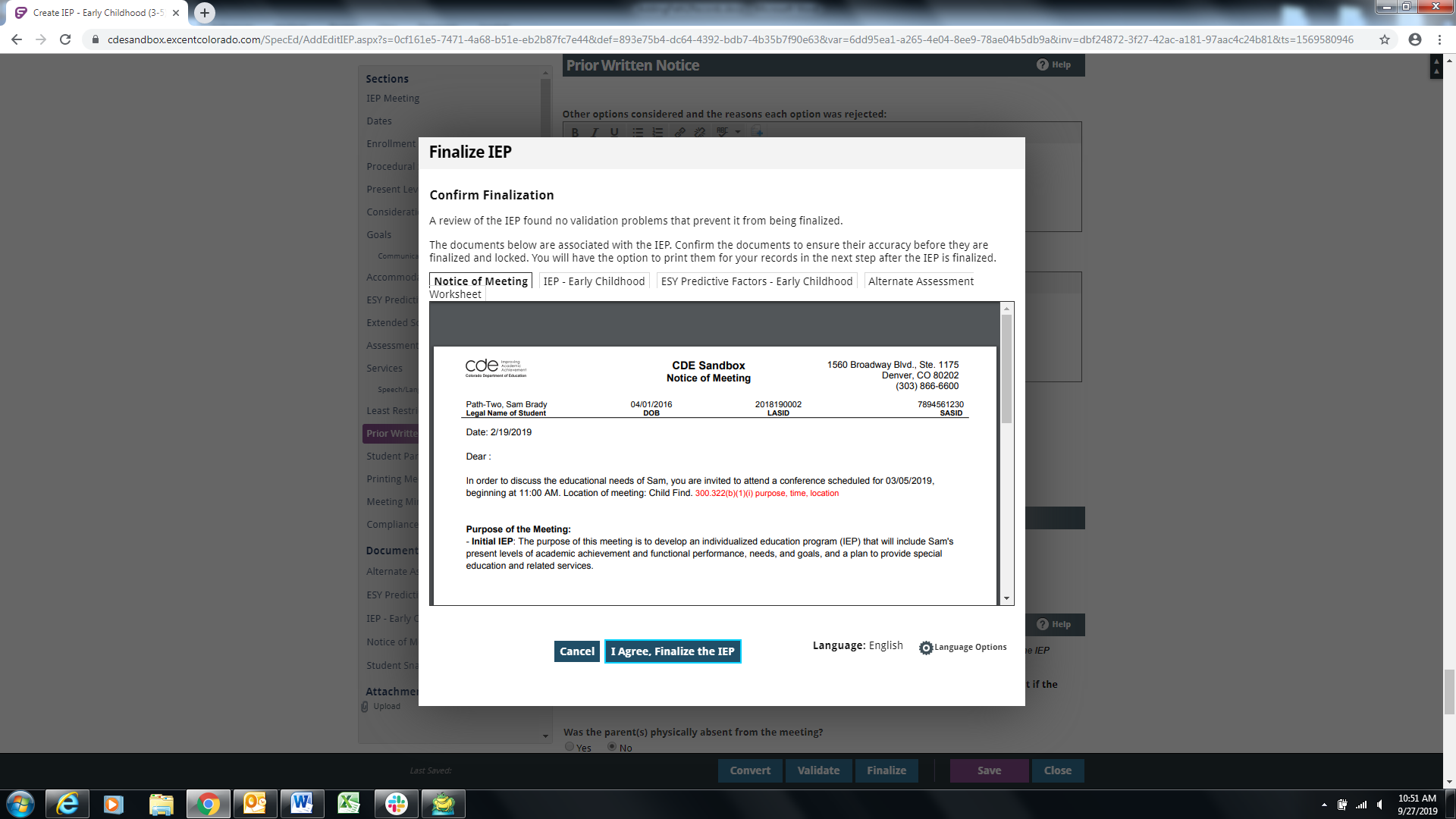 Agree, Finalize the IEP and the Close IEP
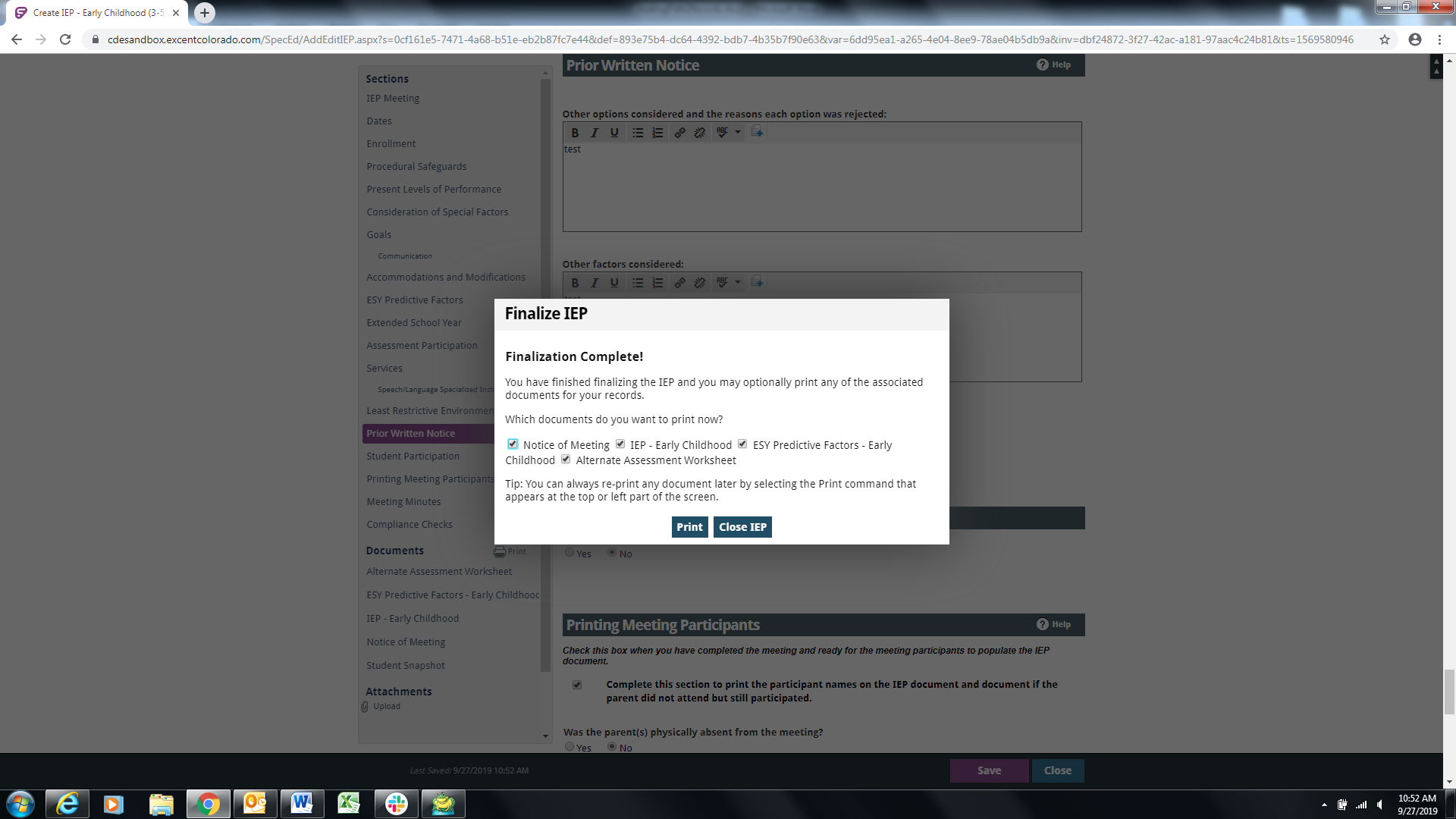 87
How to Enter Path 3 Part B Initial Evaluations into Enrich
88
How to Enter Path 3 Part B Initial Evaluations into Enrich
Path 3 Initial Part B Evaluations will complete most of the same actions and documents that were completed for a C to B
The only difference is in the first few clicks of starting a program – select Consider Eligibility for Special Education
Then continue through the same steps as for a C to B – consent, evaluation, consider eligibility, consent for services and IEP
89
How to Enter Path 3 Part B Initial Evaluations into Enrich – Start Program
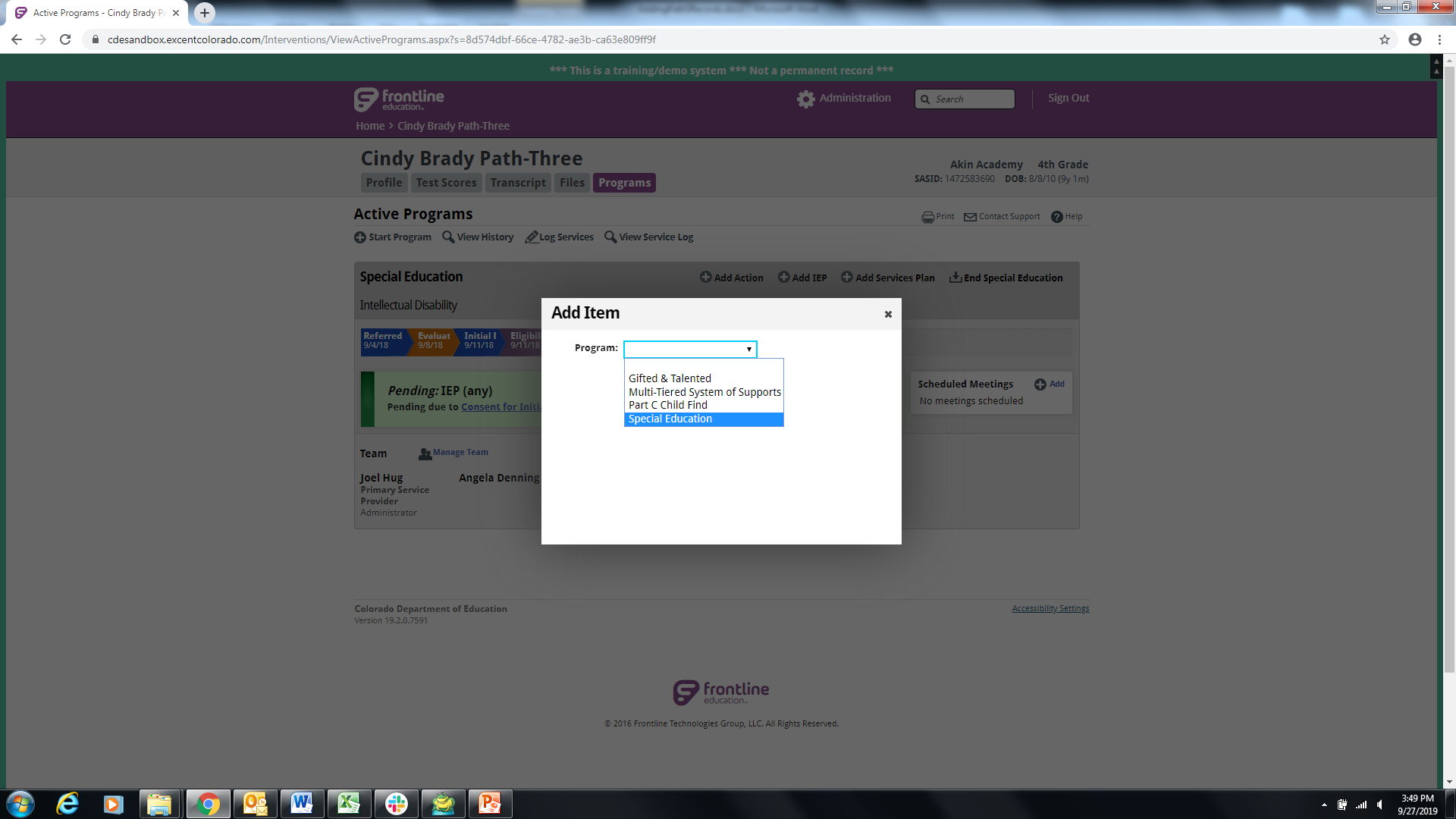 Start Program
Special Education
Consider Eligibility for Special Education
Click Next
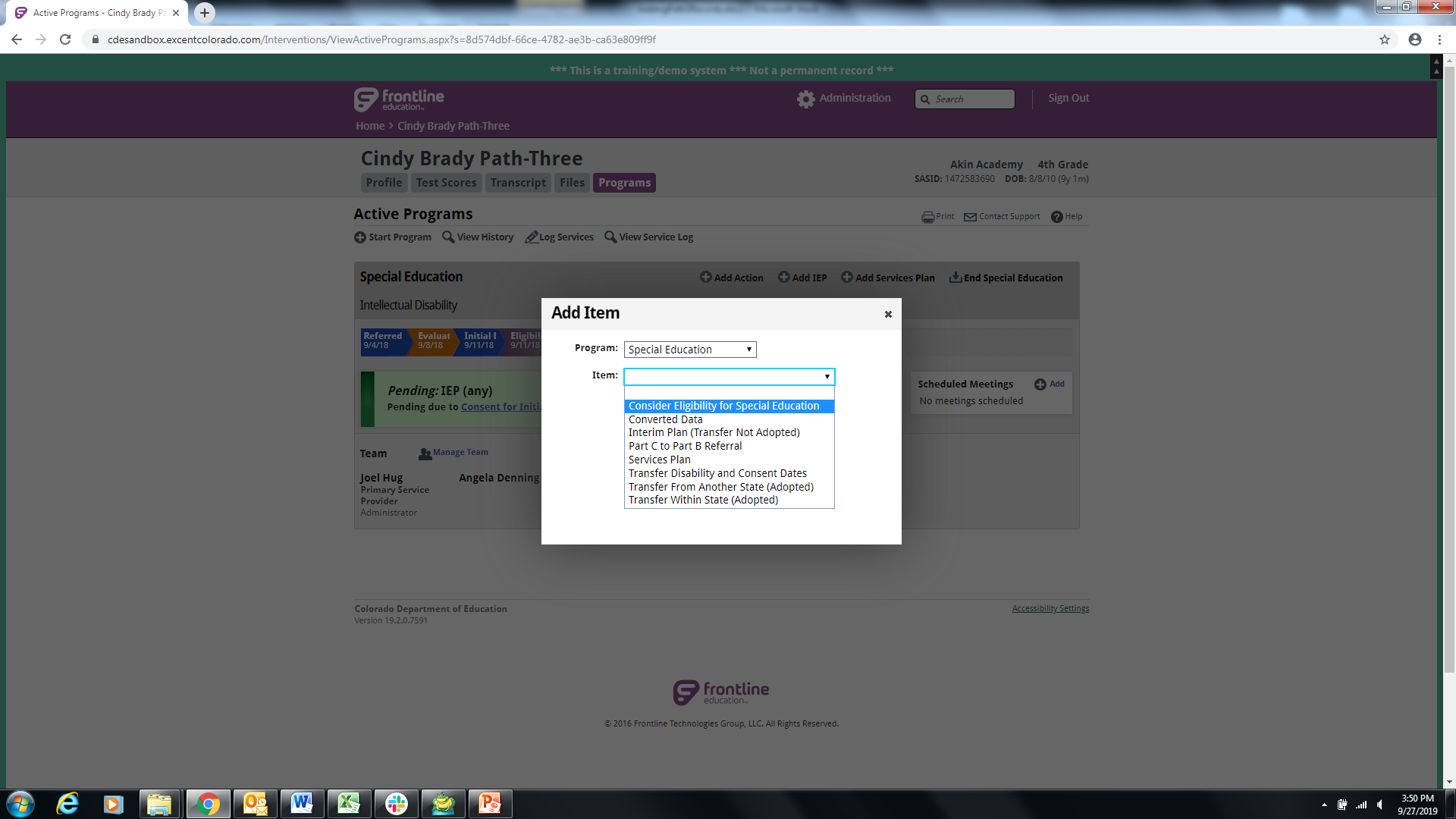 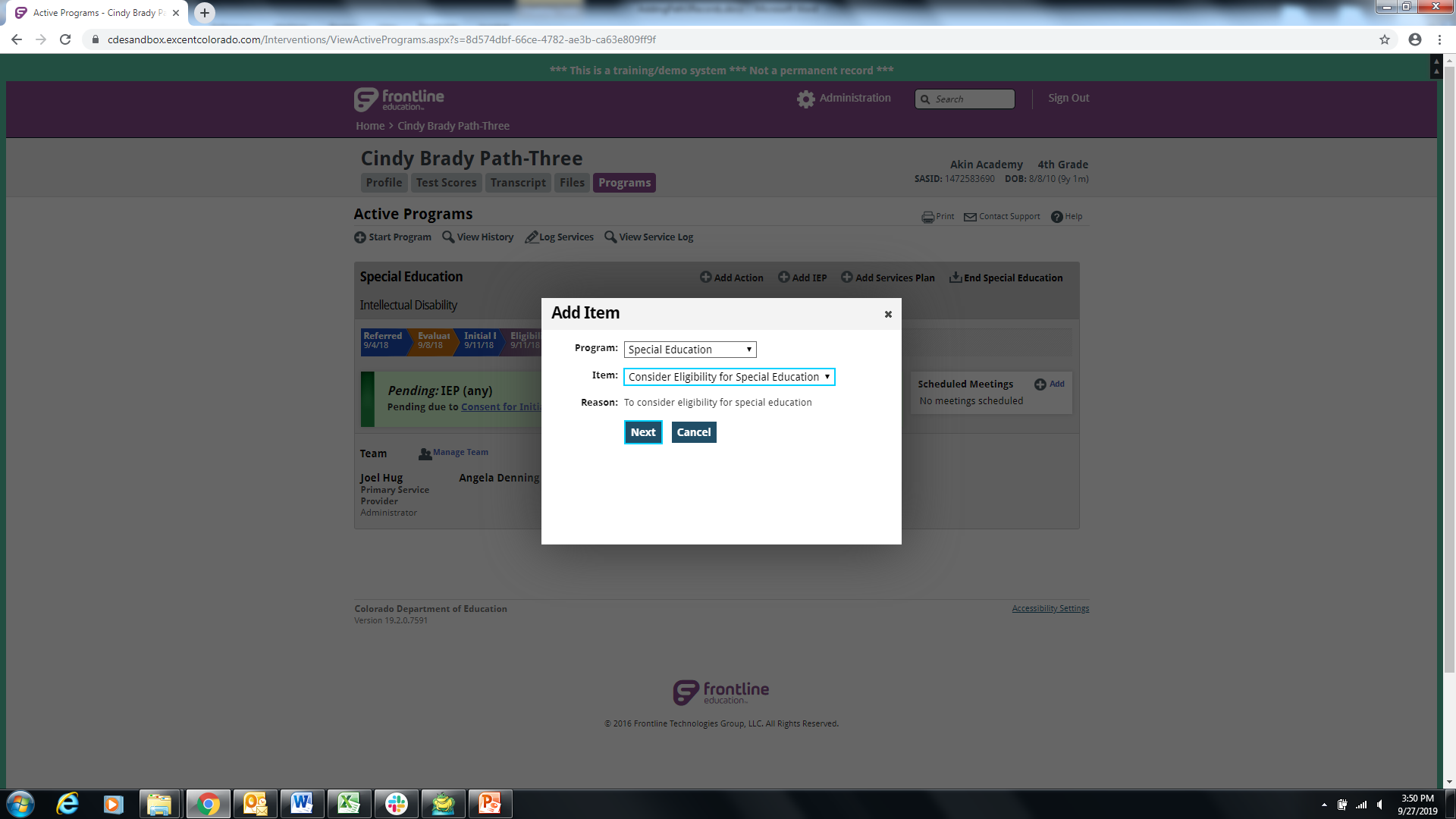 See the slides from Path 2 to see the next steps after starting the program
90
Records Missing from Child File or Participation File
91
Records Missing From Child and Participation
Verify the date range of the file you are collecting
December Count Child  Count  7/1 to 12/1
End of Year 7/1 to 6/30
If you see the record in Enrich but not in the collected file
Is there a school and grade level assigned?
If an Initial Evaluation, are all the data fields needed to populate the Path completed?
If all else fails you can manually add the record after you collect the data file
92
CDE Data Pipeline
93
CDE Data Pipeline
Please refer to the CDE Data Pipeline webpages for Special Education IEP Interchange, December Count and Sped EOY for collection specific guidance and training for the Data Pipeline side of the data collections
Data Pipeline Special Education IEP Interchange
Data Pipeline Special Education December Count
Data Pipeline Special Education End of Year

For help with Enrich please contact:
Orla Bolger  - bolger_o@cde.state.co.us 303-866-6896
Melissa Chaffin – chaffin_m@cde.state.co.us 303-866-6819
94